We wish you a merry christmas
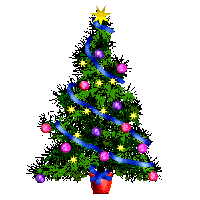 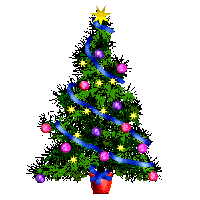 Christmas Vocabulary!
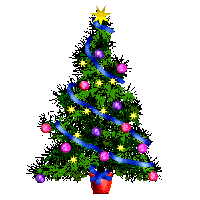 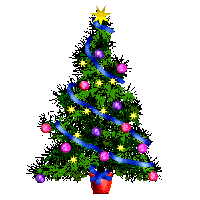 What is it?
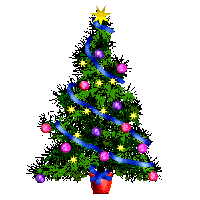 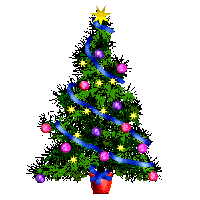 What is it?
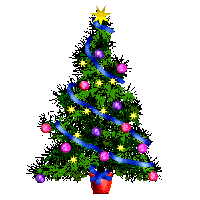 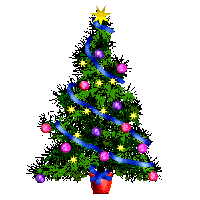 Where’s Santa?
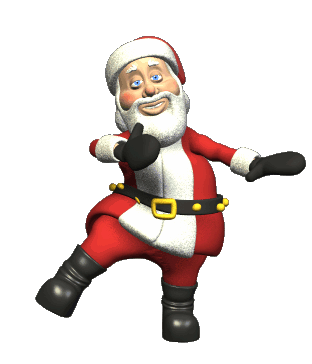 Santa Claus is gone! Let’s find him in time for Christmas!
Continue
Instructions:

Divide into Teams or use individuals.

Pick a board to play. All game boards have Santa hidden in different places. So if you use the game several times be sure to choose a different game board to prevent students from guessing where Santa is located. 
Sample questions are here: https://wheeldecide.com/index.php?id=549963  
Each team or individual is asked a question. If they answer correctly, they are allowed to choose the present on the screen which they believe Santa to be behind. (Ex. Box 3)

Teacher then clicks that box to reveal what is behind it.
The first to find Santa, wins. If the teacher still has questions to ask, just start the PowerPoint over and choose a different board.
Find Santa First!
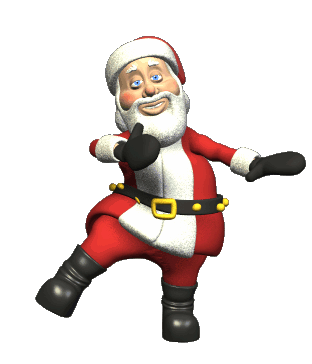 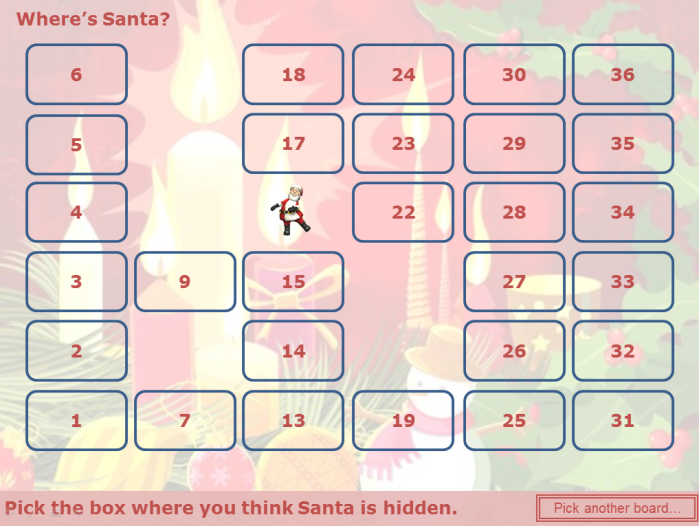 Play
To Begin Play, select a Game Board.
Find Santa First!
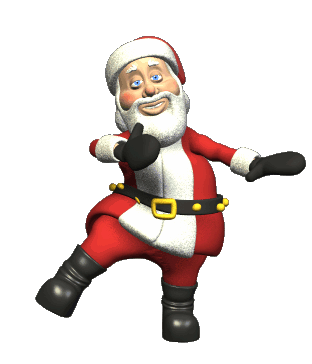 --- Select a Board ---
1
2
3
4
5
6
7
8
9
10
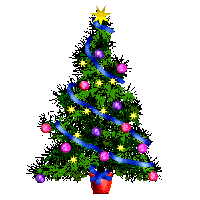 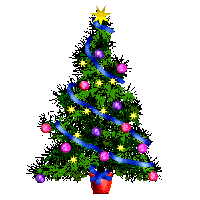 Where’s Santa?                                   find a question! ---->
6
12
18
24
30
36
11
17
23
29
35
5
4
10
16
22
28
34
3
9
15
21
27
33
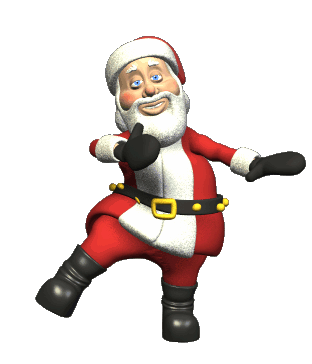 2
8
14
20
26
32
1
7
13
19
25
31
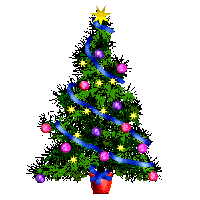 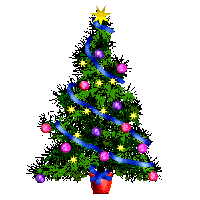 Pick the box where you think Santa is hidden.
Pick another board…
Where’s Santa?
Where’s Santa?                                   find a question! ---->
6
12
18
24
30
36
11
17
23
29
35
5
34
4
10
16
22
28
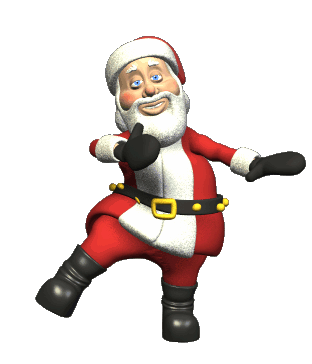 3
9
15
21
27
33
2
8
14
20
26
32
1
7
13
19
25
31
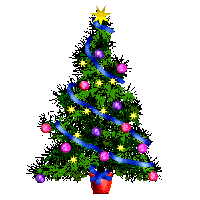 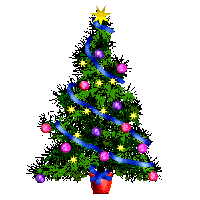 Pick the box where you think Santa Claus is hidden.
Pick another board…
Where’s Santa?
Where’s Santa?                                   find a question! ---->
1
2
3
4
5
6
8
9
10
11
12
7
13
14
15
16
17
18
19
20
21
22
23
24
25
26
27
28
29
30
31
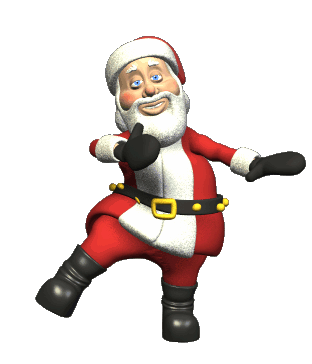 33
34
35
36
32
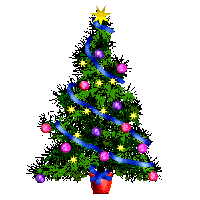 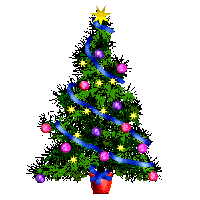 Pick the box where you think Santa Claus is hidden.
Pick another board…
Where’s Santa?
Where’s Santa?                                   find a question! ---->
1
2
3
4
5
6
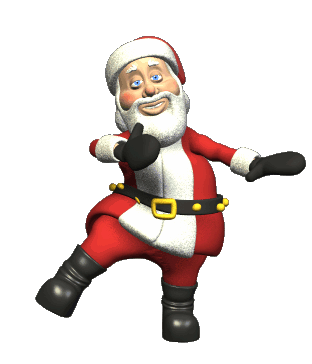 7
8
9
10
11
12
13
14
15
16
17
18
19
20
21
22
23
24
25
26
27
28
29
30
31
32
33
34
35
36
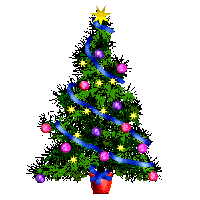 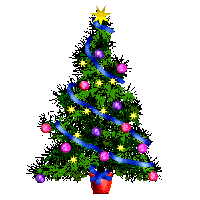 Pick the box where you think Santa Claus is hidden.
Pick another board…
Where’s Santa?
Where’s Santa?                                   find a question! ---->
1
2
3
4
5
6
8
9
10
11
12
7
13
14
15
16
17
18
19
20
21
22
23
24
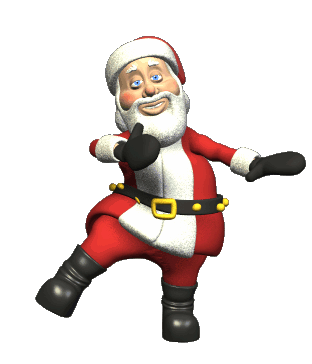 25
26
27
28
30
29
31
32
33
34
35
36
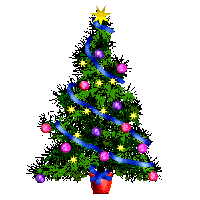 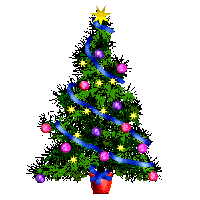 Pick the box where you think Santa Claus is hidden.
Pick another board…
Where’s Santa?
Where’s Santa?                                   find a question! ---->
1
2
3
4
5
6
8
9
10
11
12
7
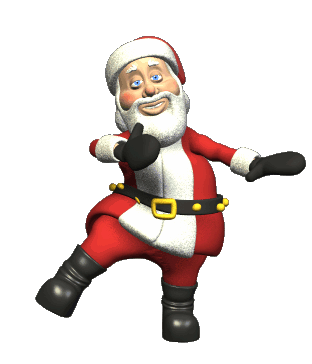 16
13
14
15
17
18
19
20
21
22
23
24
25
26
27
28
29
30
31
32
33
34
35
36
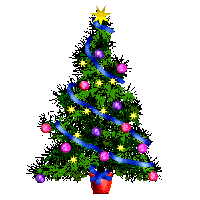 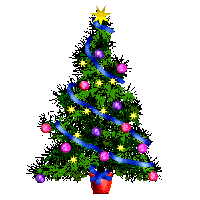 Pick the box where you think Santa Claus is hidden.
Pick another board…
Where’s Santa?
Where’s Santa?                                   find a question! ---->
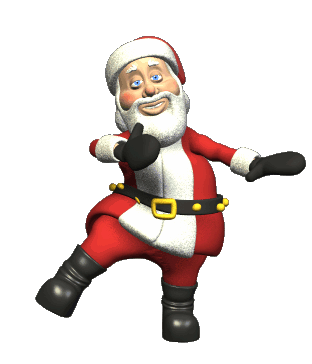 1
2
3
4
5
6
8
9
10
11
12
7
13
14
15
16
17
18
19
20
21
22
23
24
25
26
27
28
29
30
31
32
33
34
35
36
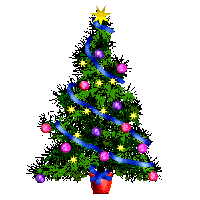 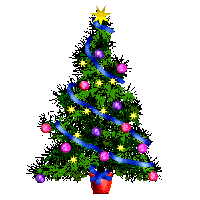 Pick the box where you think Santa Claus is hidden.
Pick another board…
Where’s Santa?
Where’s Santa?                                   find a question! ---->
1
2
3
4
5
6
8
9
10
11
12
7
13
14
15
16
17
18
19
20
21
22
23
24
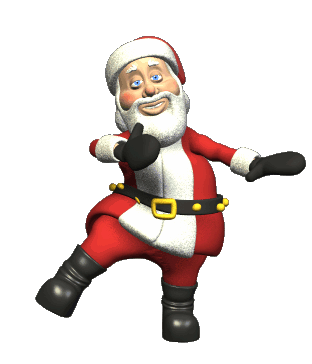 25
27
28
29
30
26
31
32
33
34
35
36
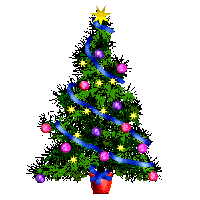 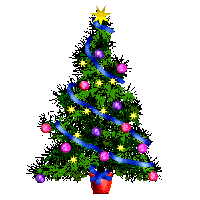 Pick the box where you think Santa Claus is hidden.
Pick another board…
Where’s Santa?
Where’s Santa?                                   find a question! ---->
1
2
3
4
5
6
8
9
10
11
12
7
13
14
15
16
17
18
19
20
21
22
23
24
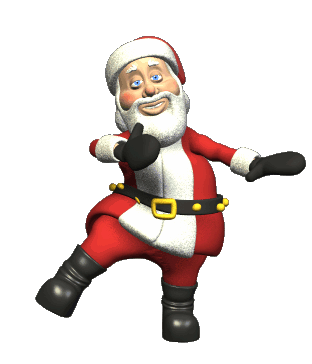 25
26
27
28
29
30
31
32
33
34
35
36
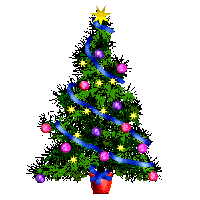 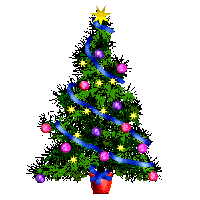 Pick the box where you think Santa Claus is hidden.
Pick another board…
Where’s Santa?
Where’s Santa?                                   find a question! ---->
1
2
3
4
5
6
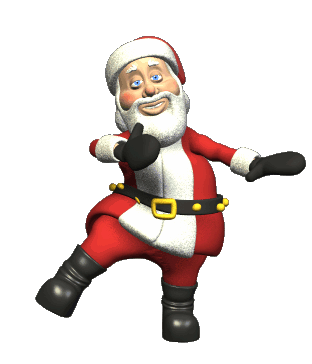 9
10
11
12
7
8
13
14
15
16
17
18
19
20
21
22
23
24
25
26
27
28
29
30
31
32
33
34
35
36
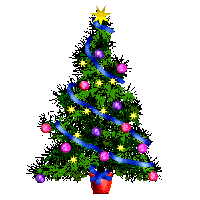 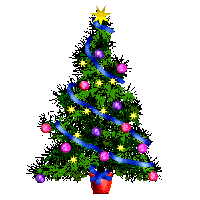 Pick the box where you think Santa Claus is hidden.
Pick another board…
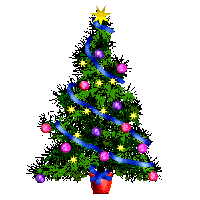 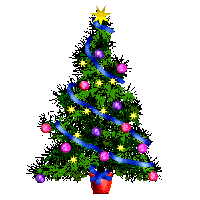 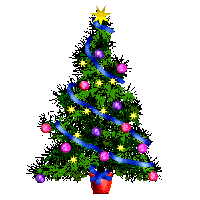 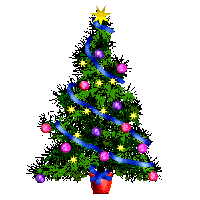 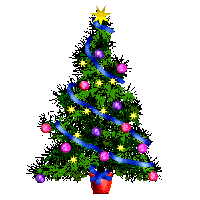 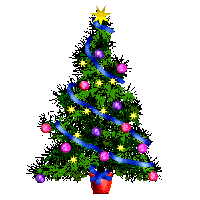 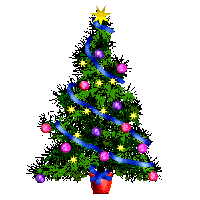 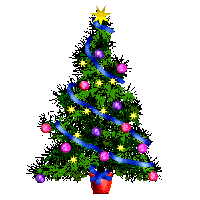 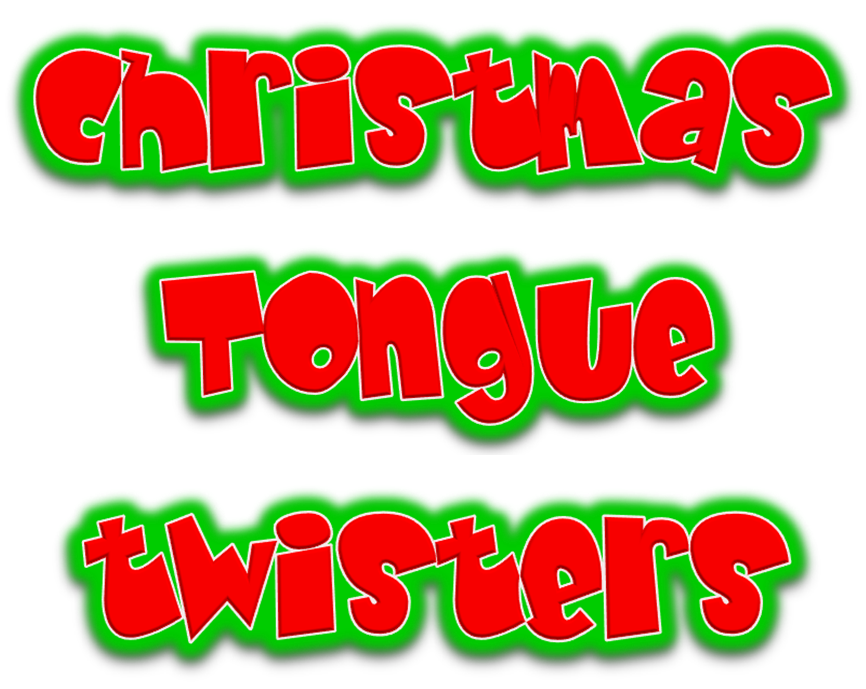 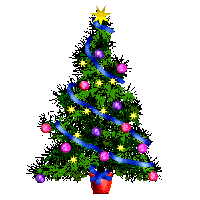 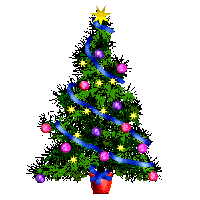 Bobby brings
Bright bells.
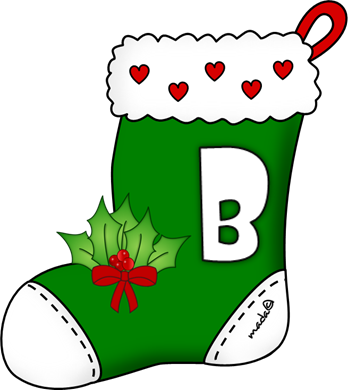 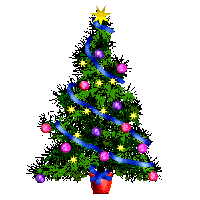 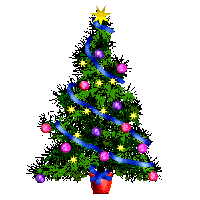 Comet cuddles 
cute Christmas 
kittens 
carefully.
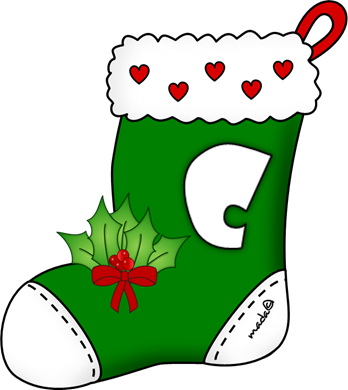 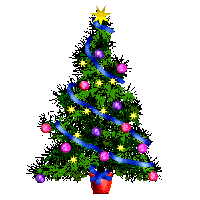 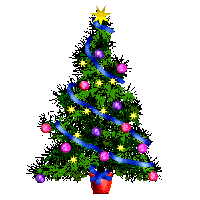 Eight elves 
elegantly 
ate everything.
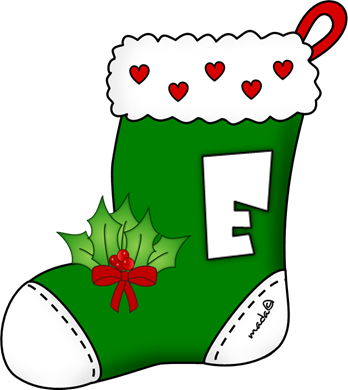 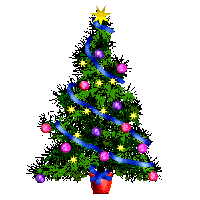 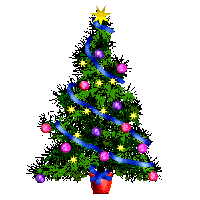 Hollie hangs holly here hopping happy holidays hurry.
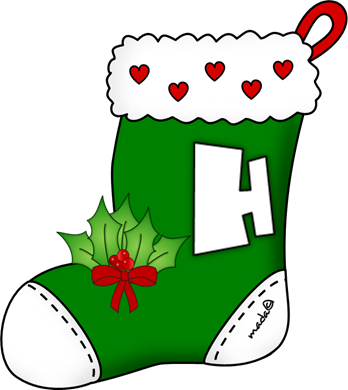 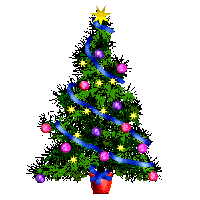 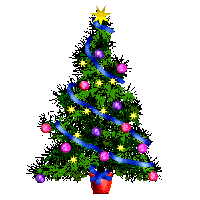 Kris Kringle clapped crisply.
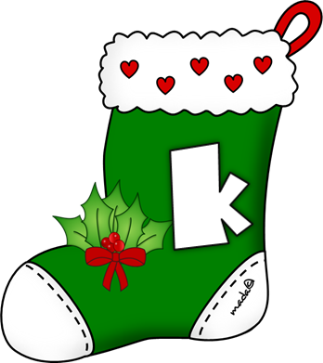 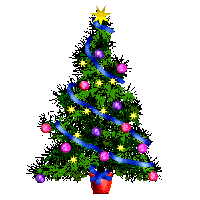 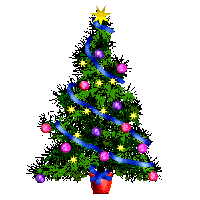 Running reindeer romp 'round red wreaths.
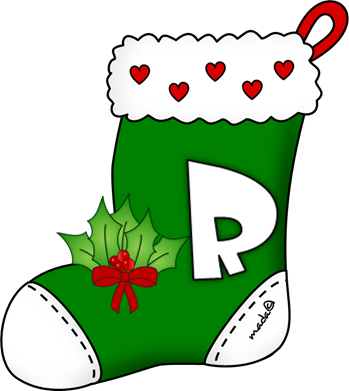 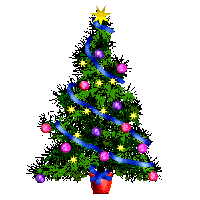 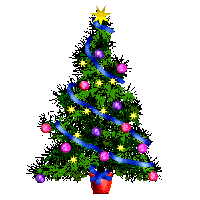 Santa stuffs Stephie's striped stocking.
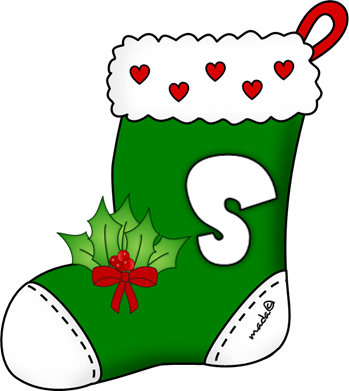 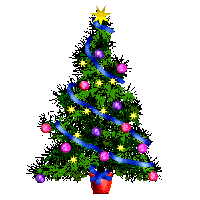 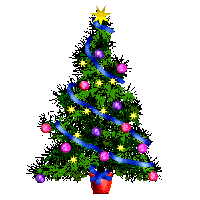 Two trains travel together to Toyland.
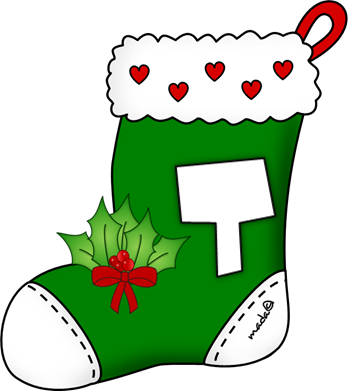 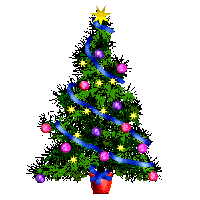 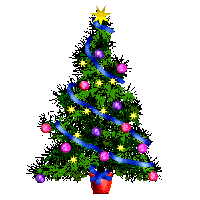 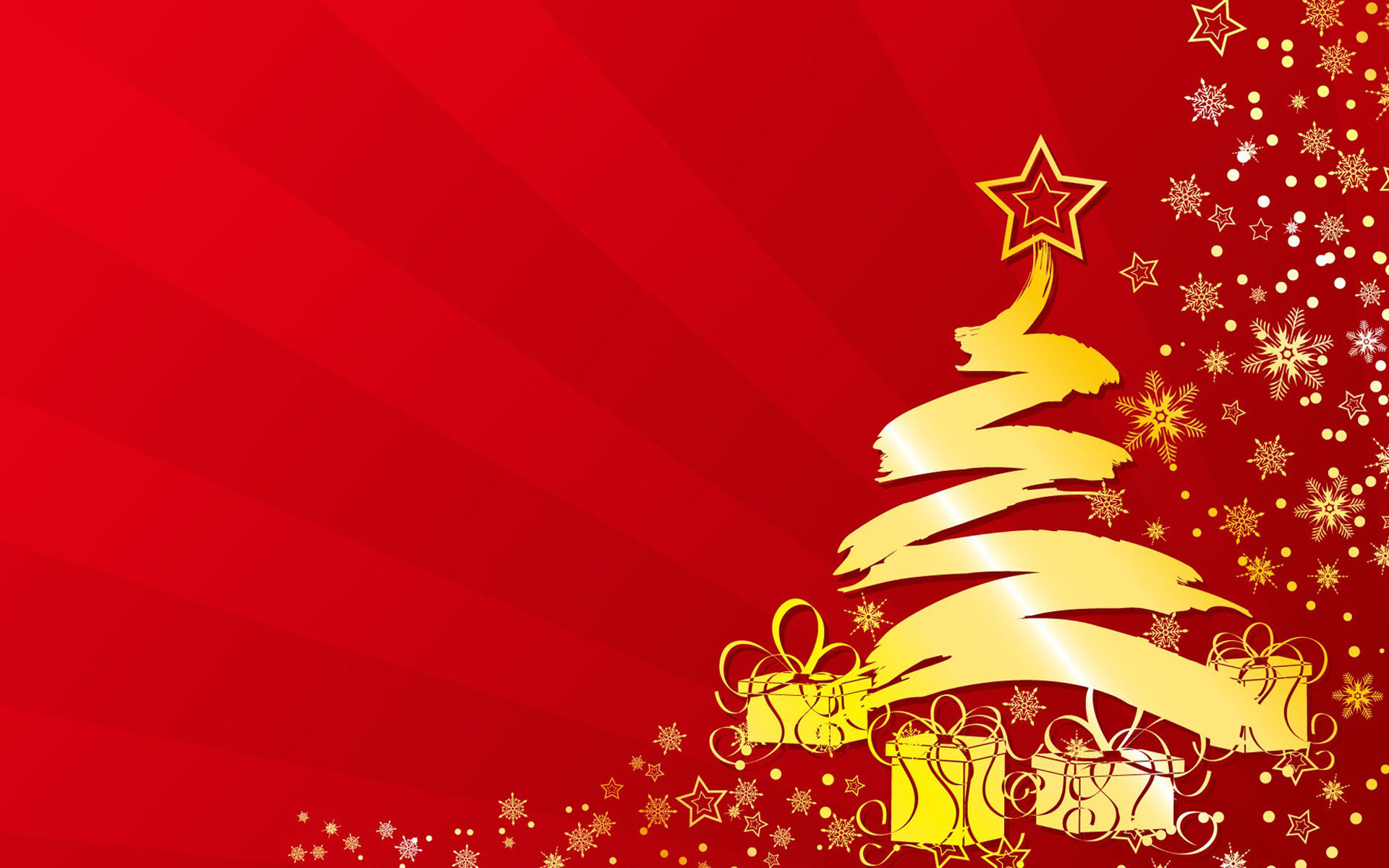 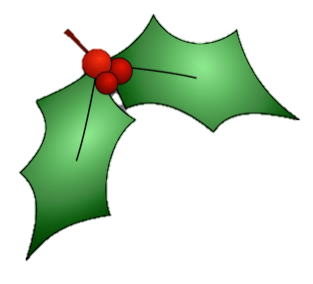 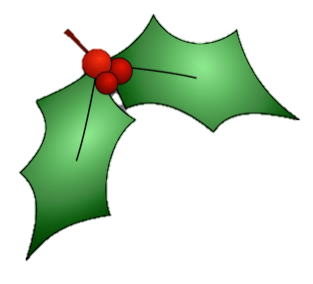 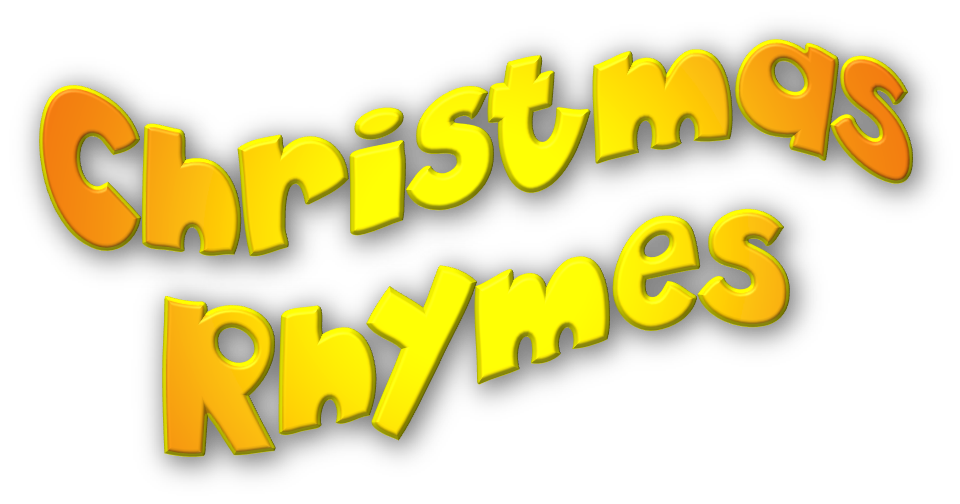 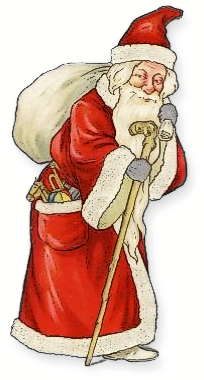 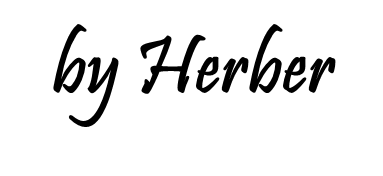 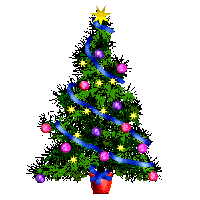 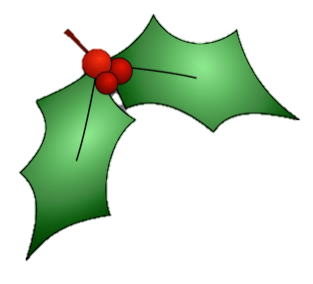 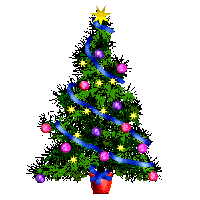 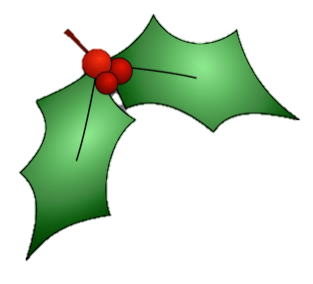 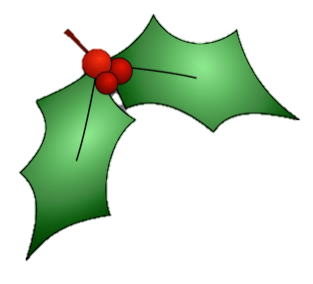 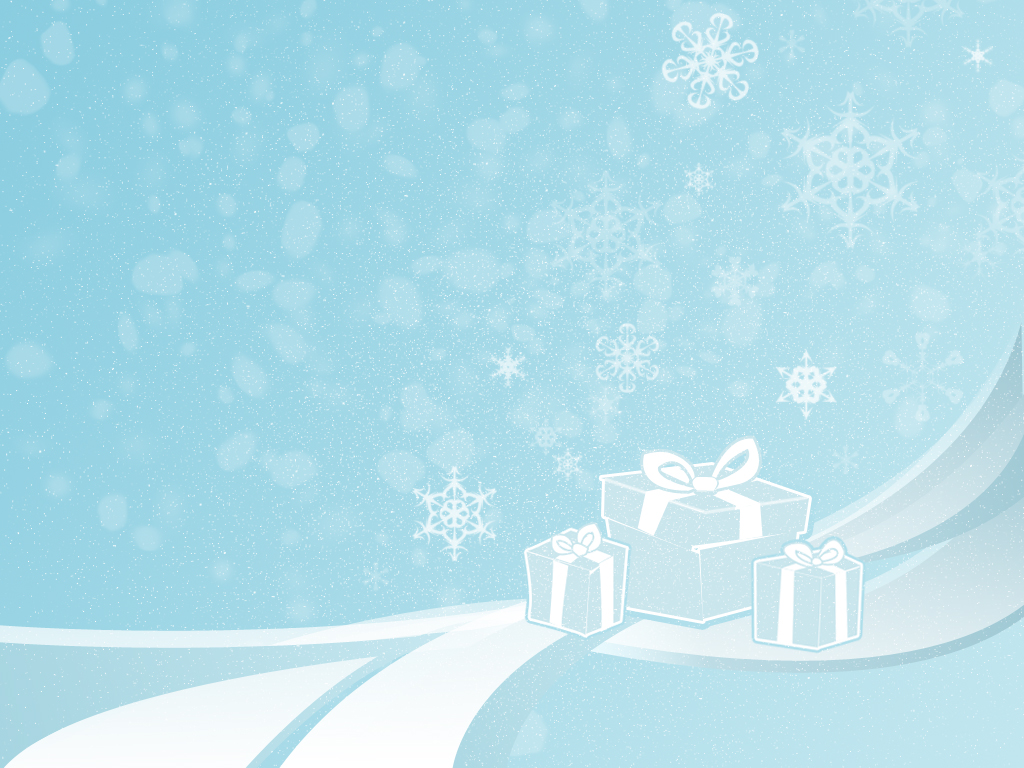 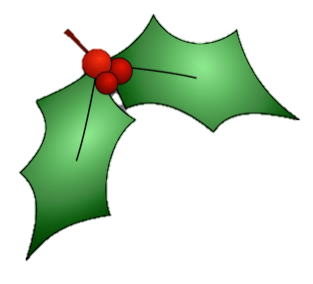 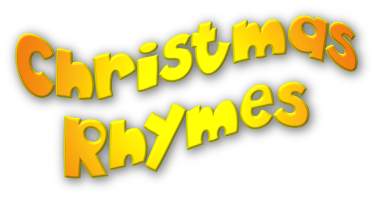 Something you send to say “Merry Christmas” that rhymes with yard.
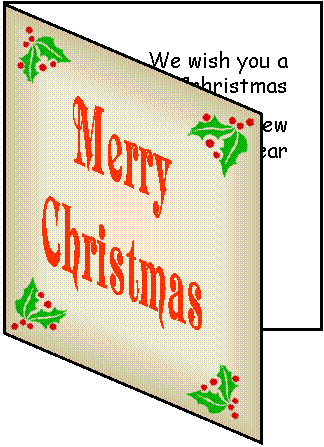 card
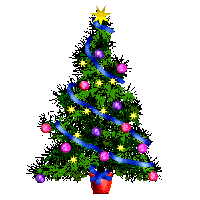 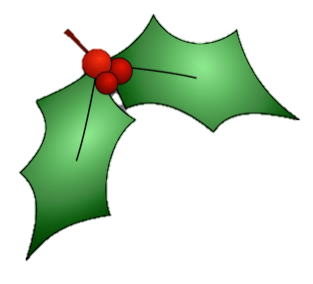 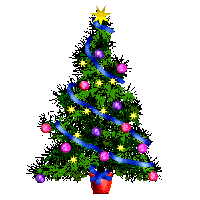 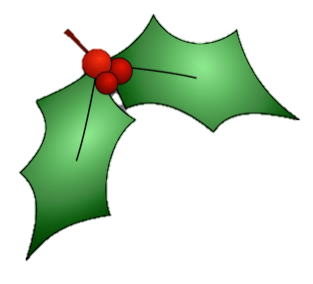 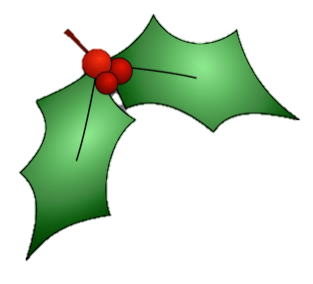 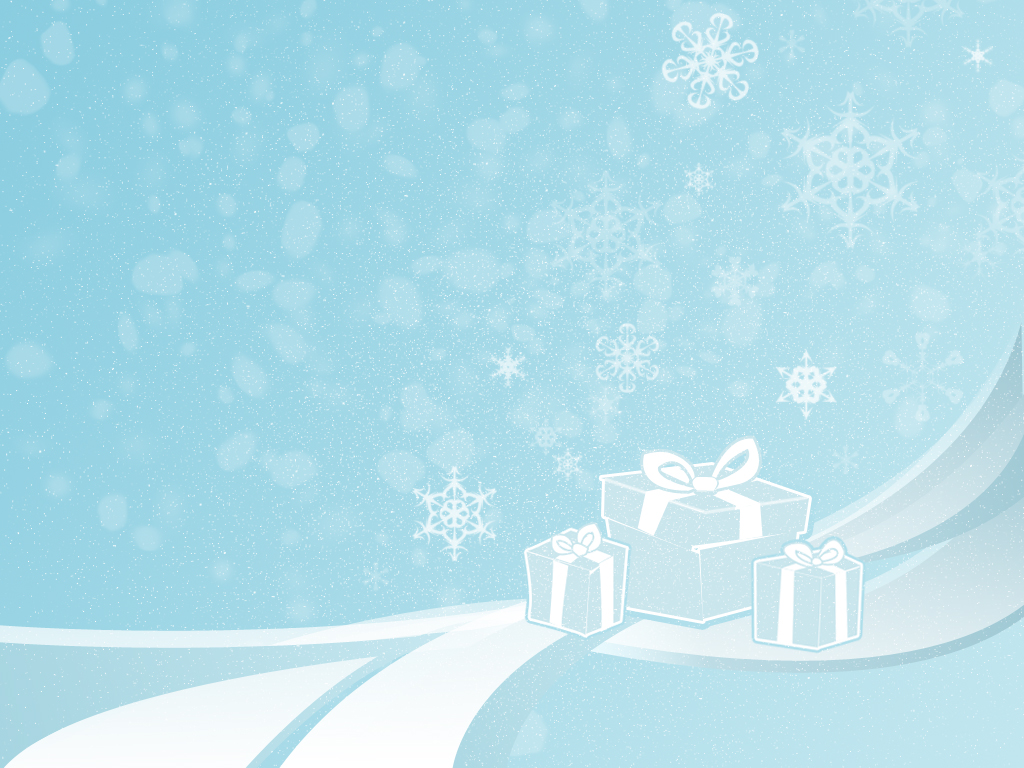 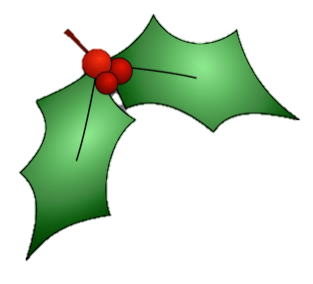 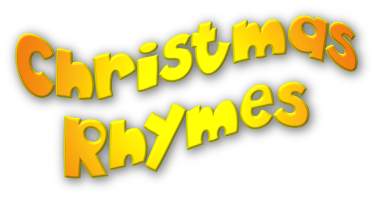 Something Santa gives you that rhymes with lift.
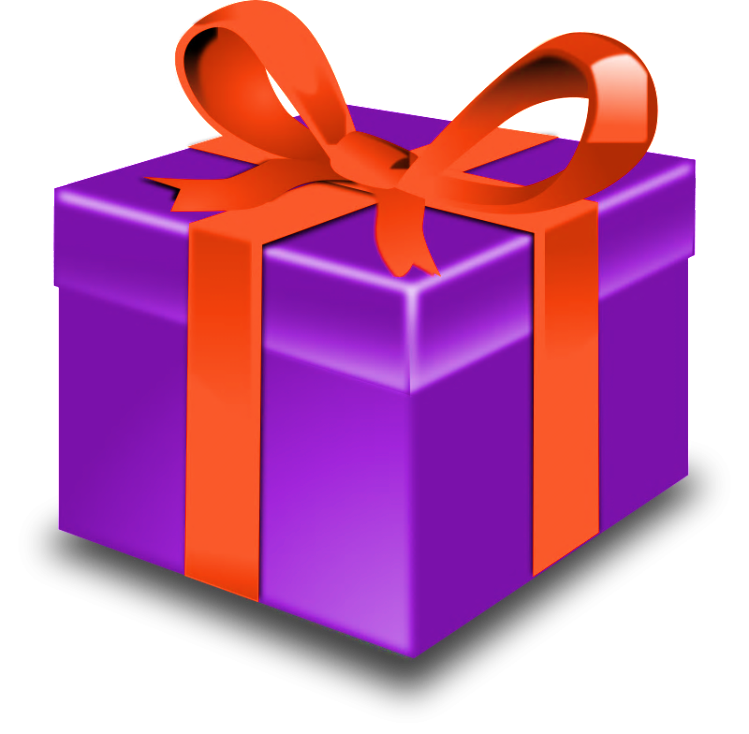 gift
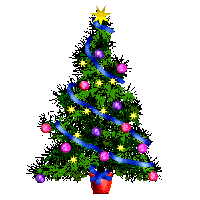 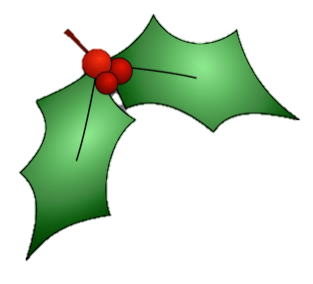 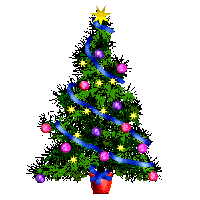 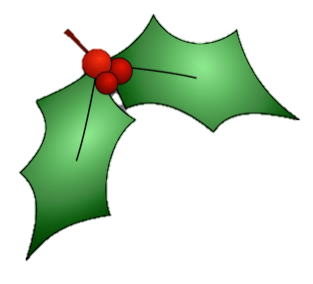 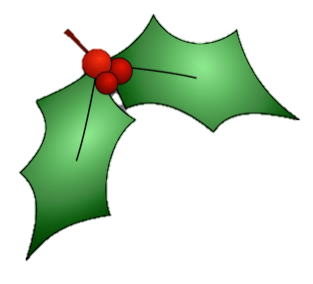 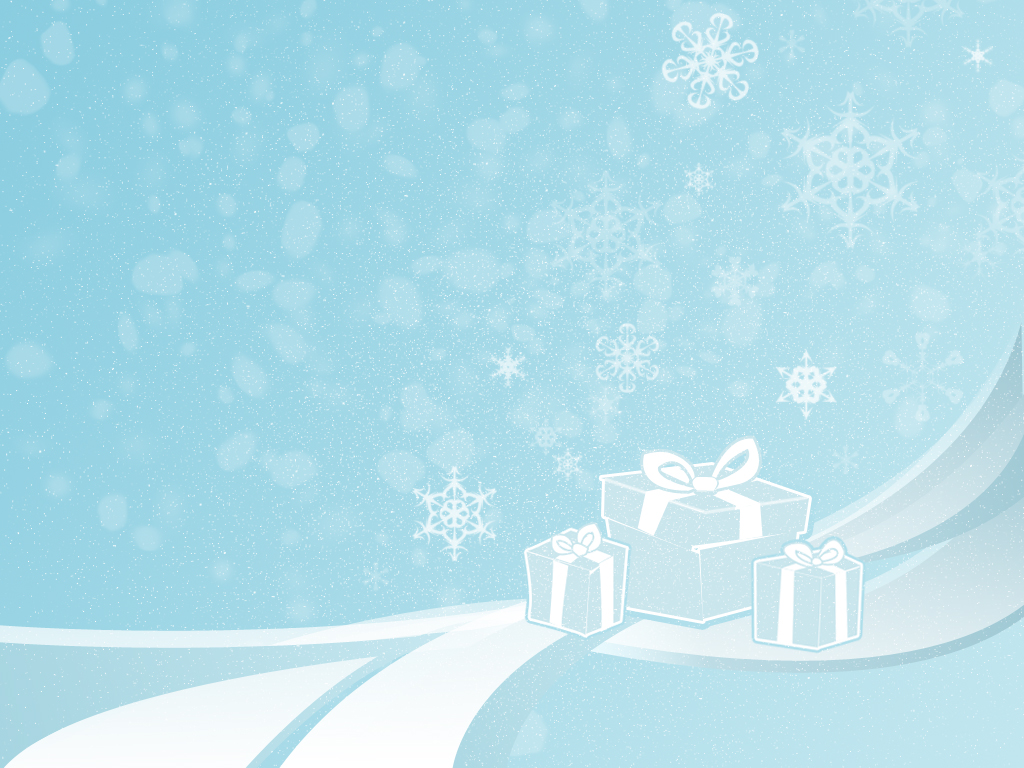 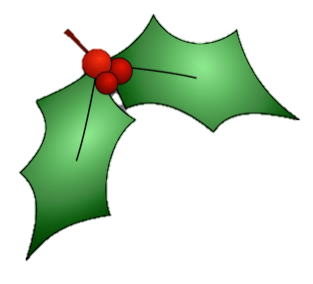 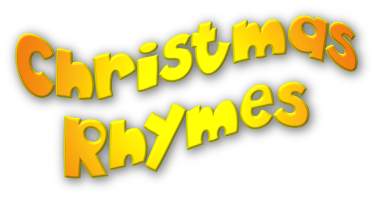 Something Santa holds 
that rhymes with back.
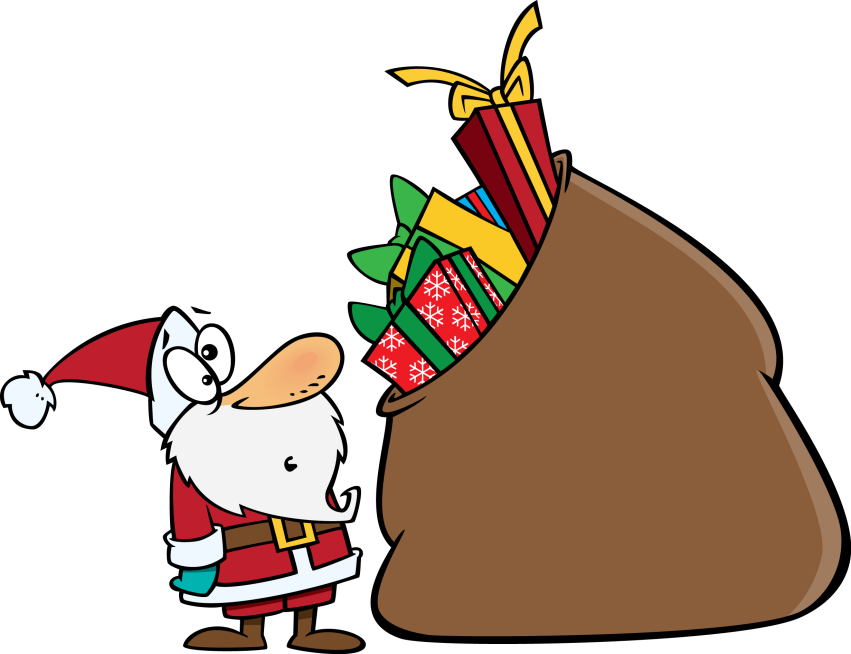 sack
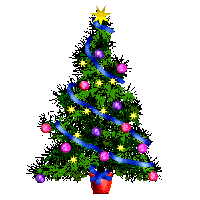 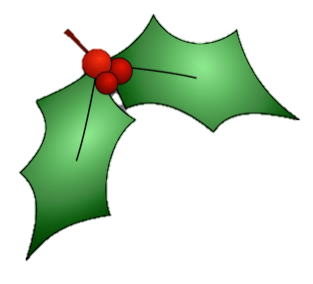 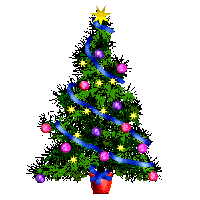 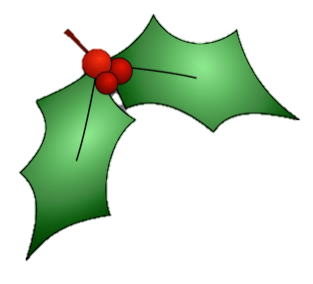 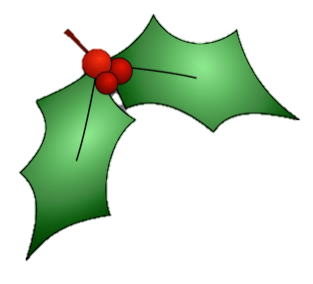 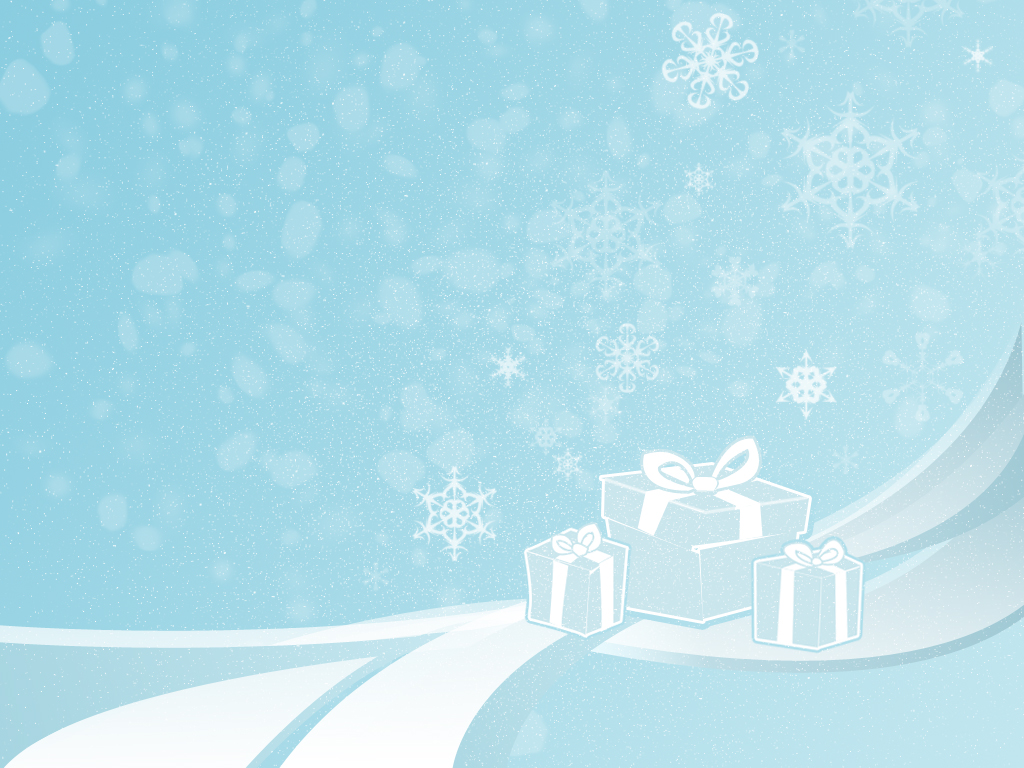 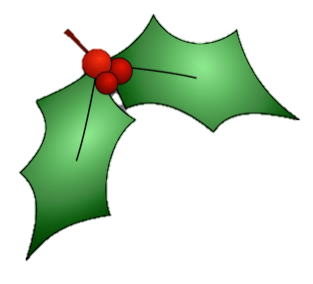 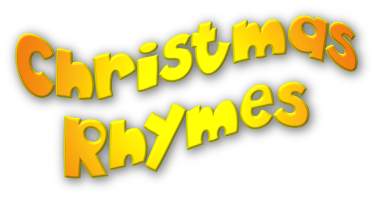 Something Santa drives that rhymes with day.
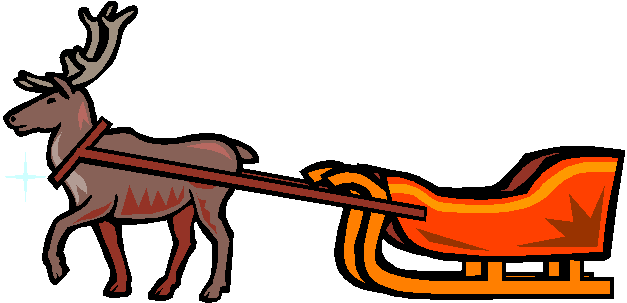 sleigh
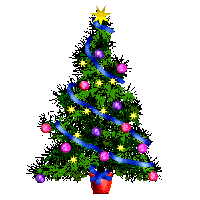 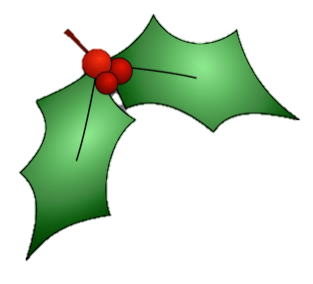 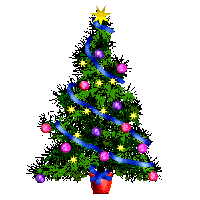 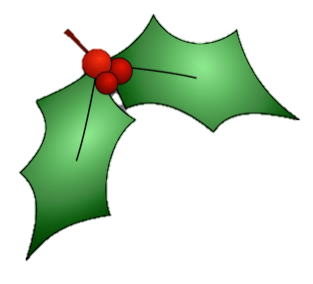 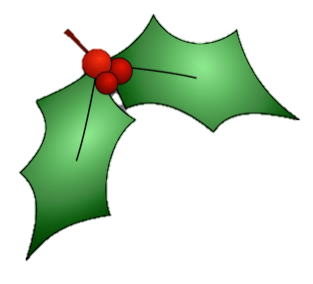 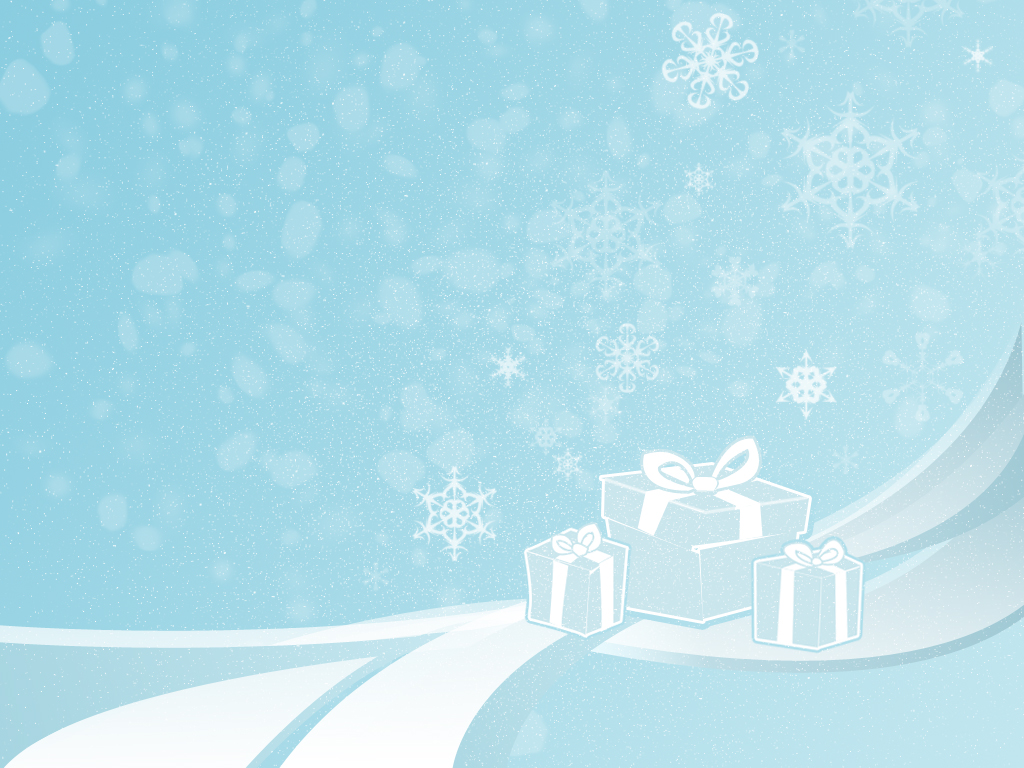 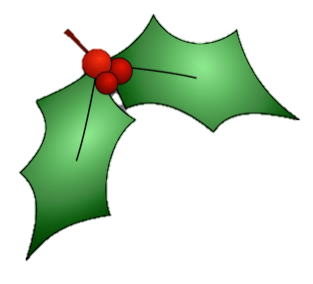 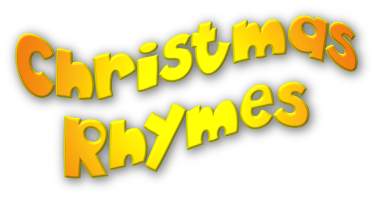 A Santa’s reindeer that rhymes with wolf.
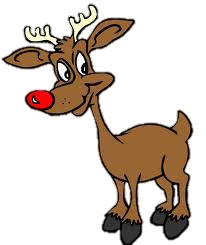 Rudolph
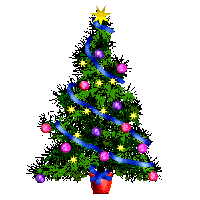 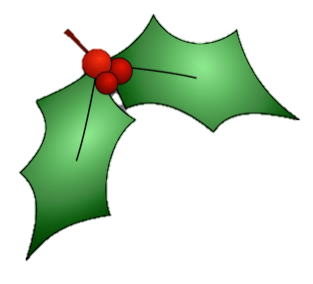 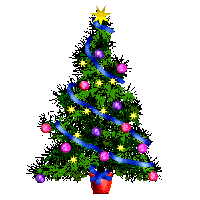 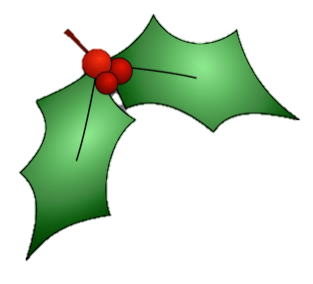 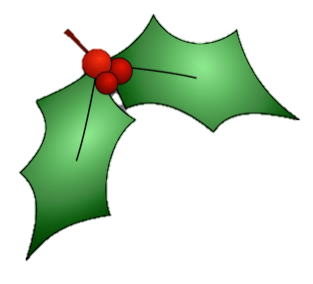 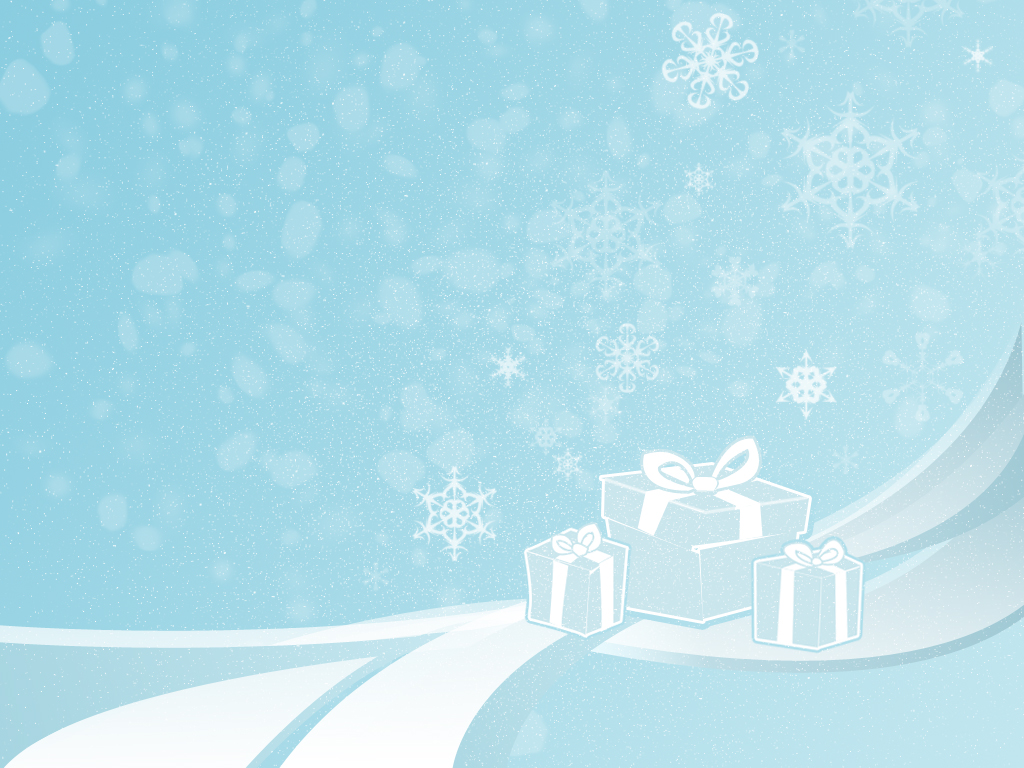 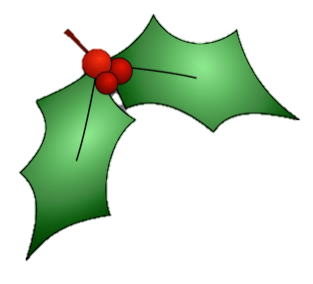 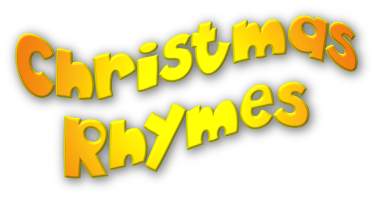 Someone who helps Santa that rhymes with shelf.
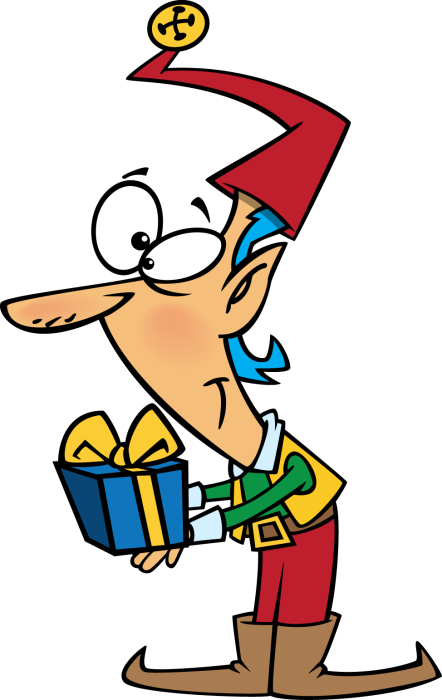 Elf
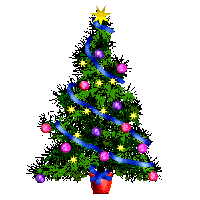 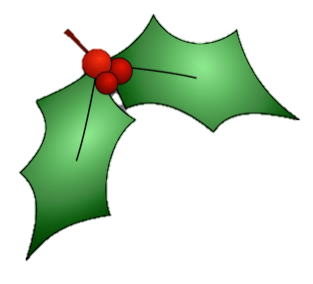 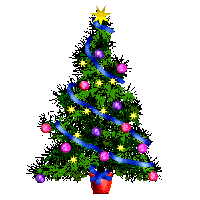 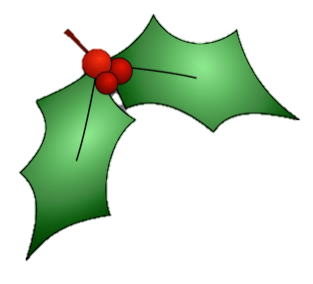 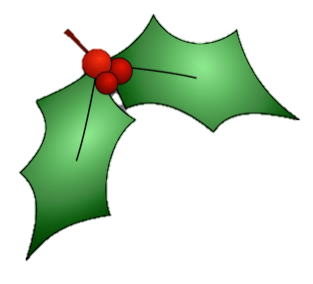 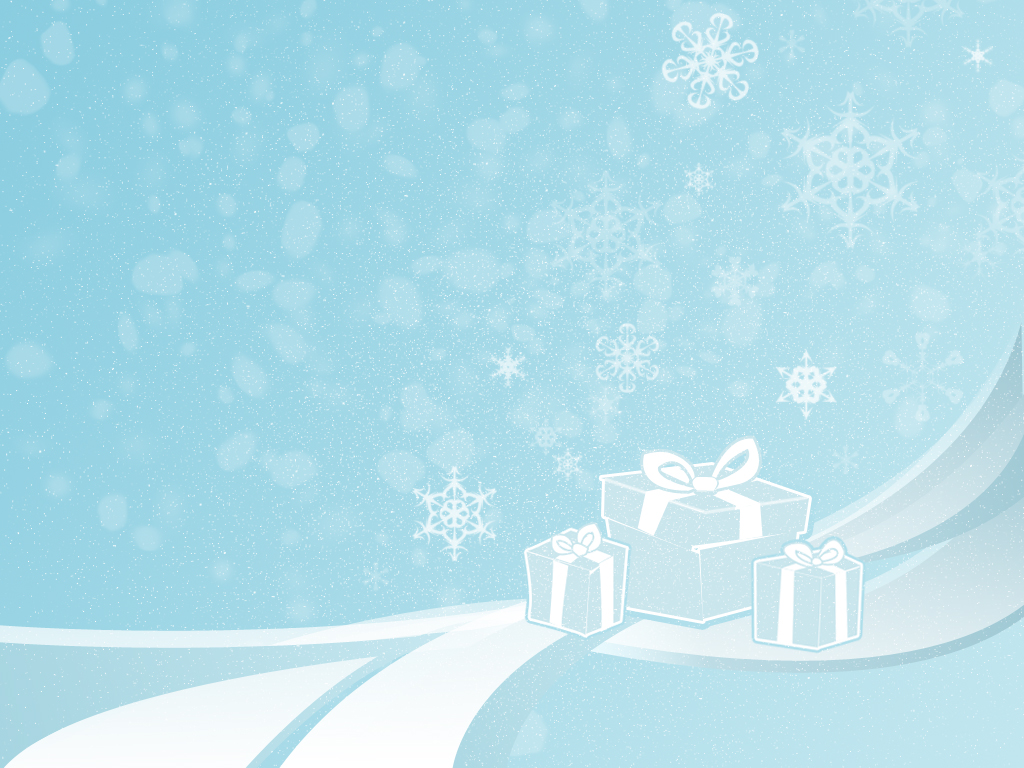 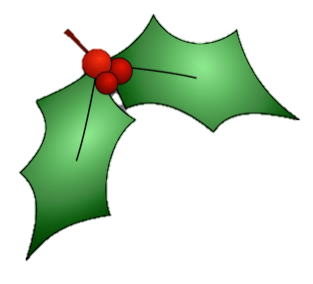 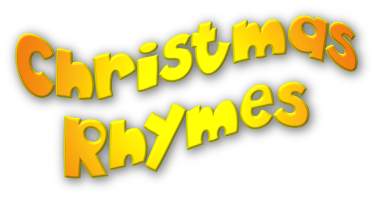 Something people sing at Christmas that rhymes with barrel.
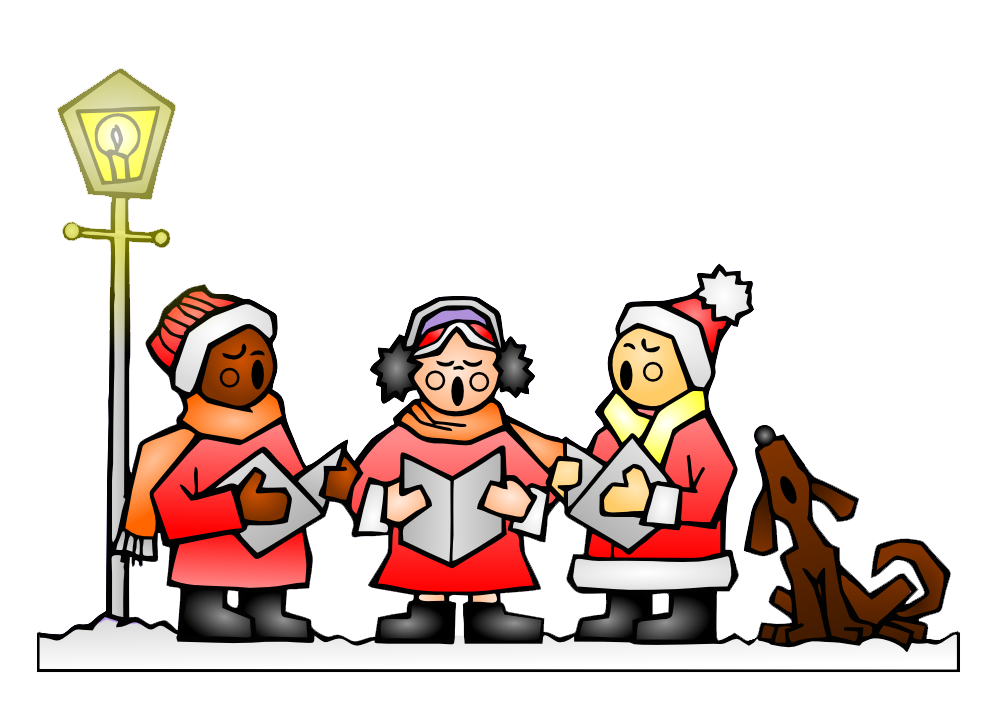 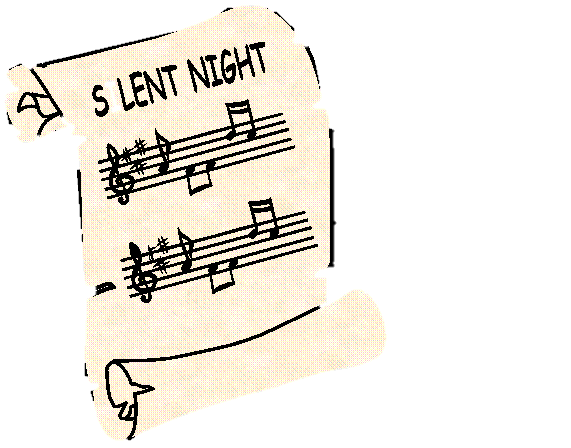 carol
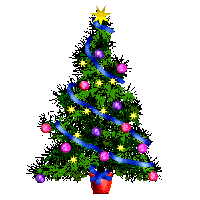 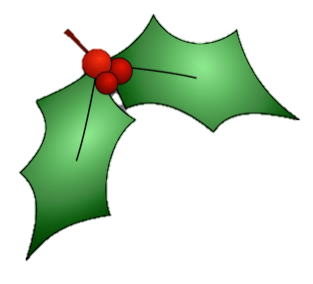 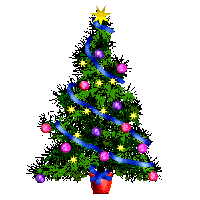 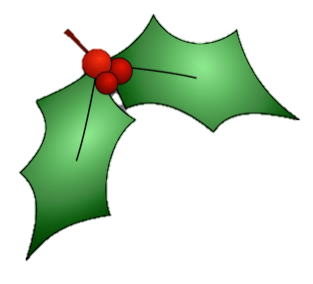 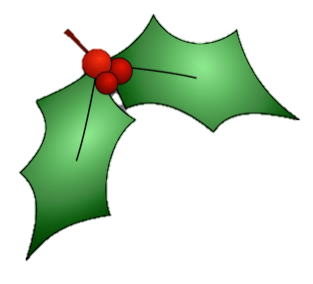 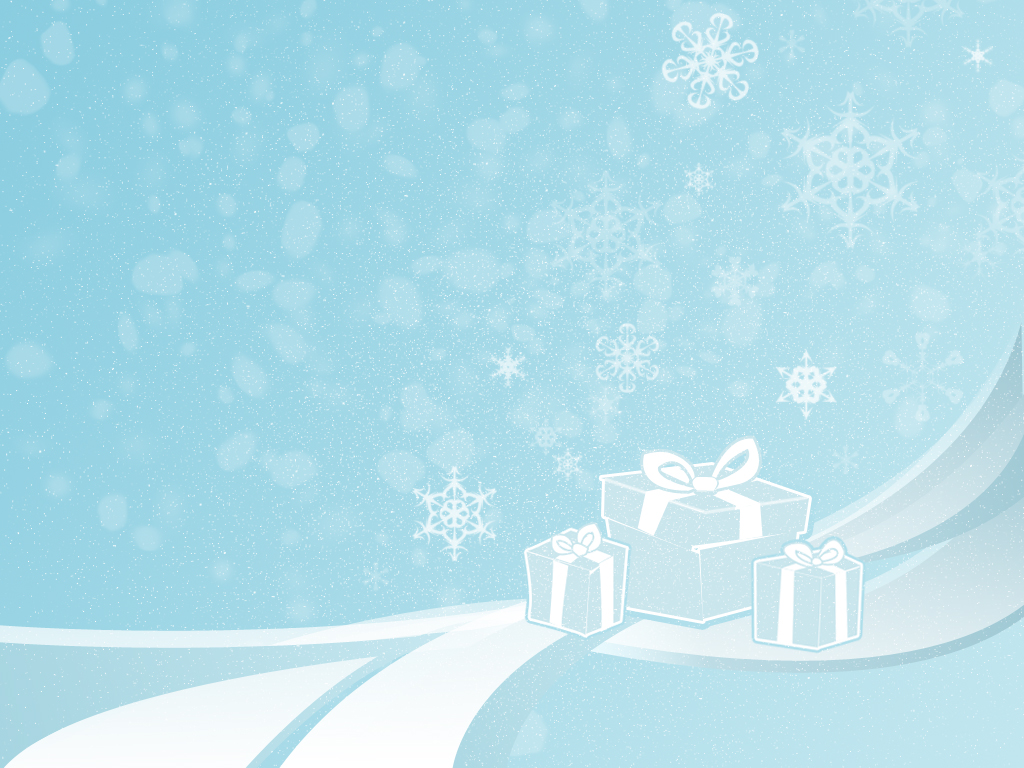 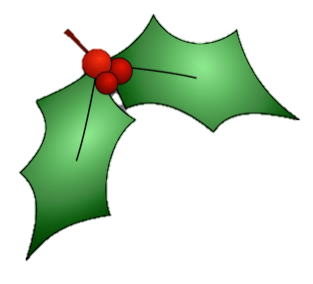 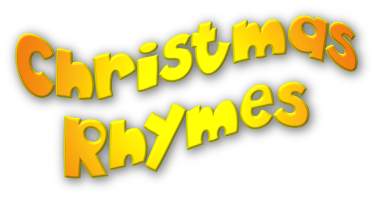 Something green you decorate that rhymes with see.
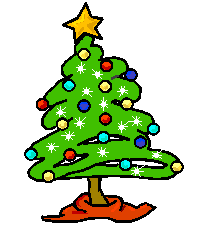 tree
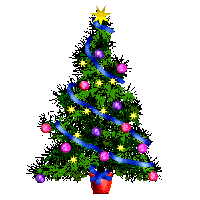 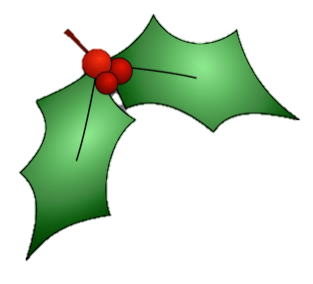 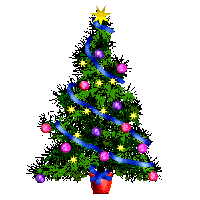 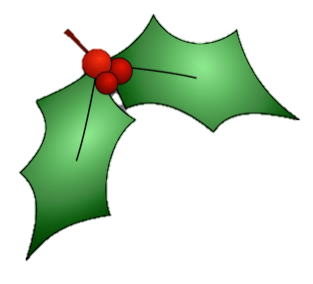 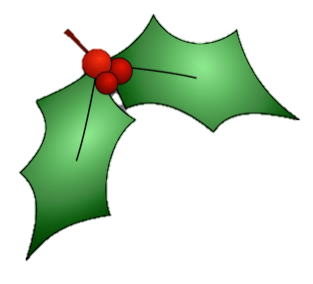 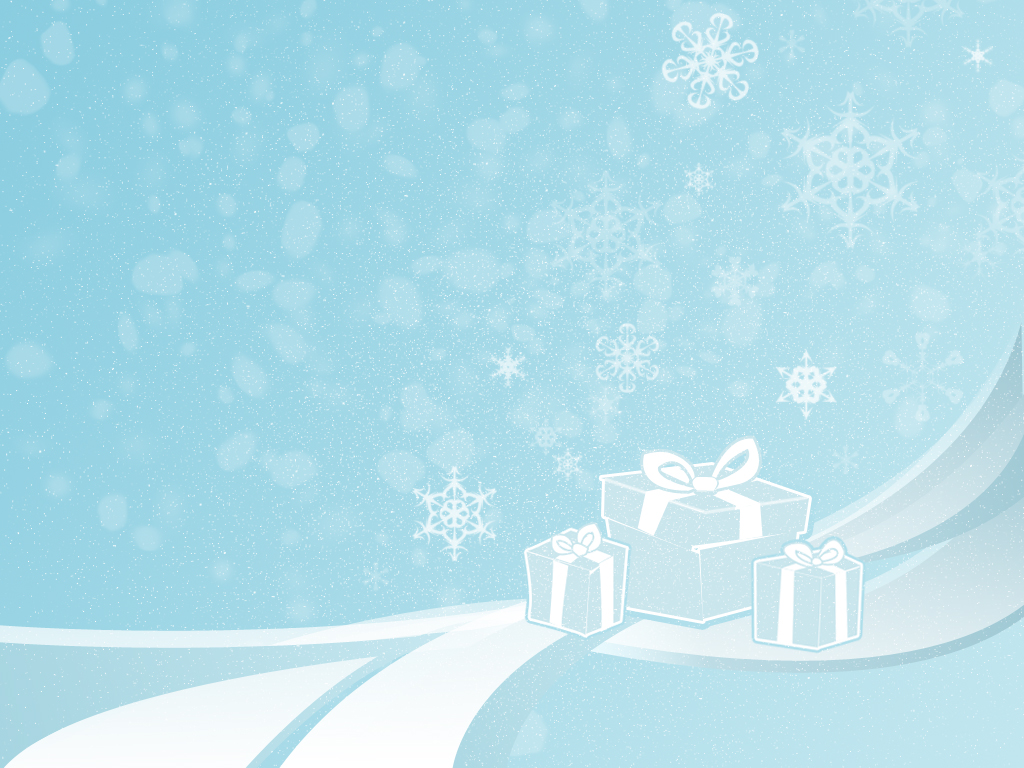 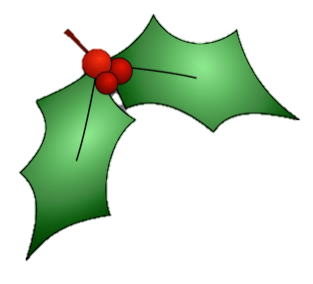 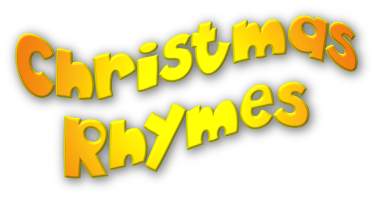 Something you put on the top 
of the tree that rhymes with guitar.
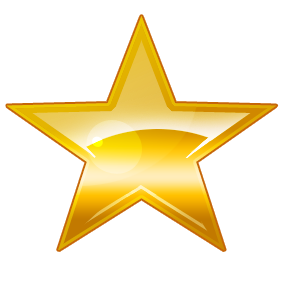 star
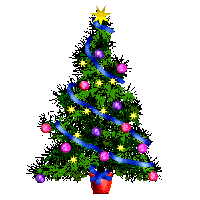 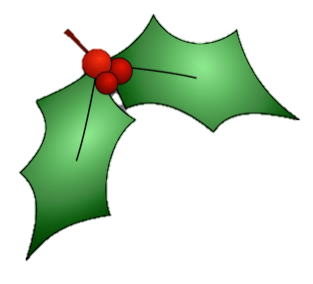 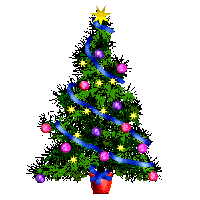 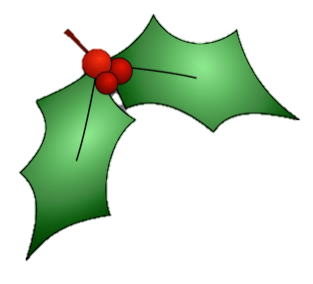 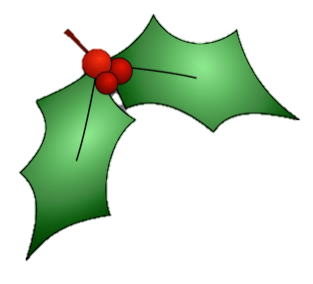 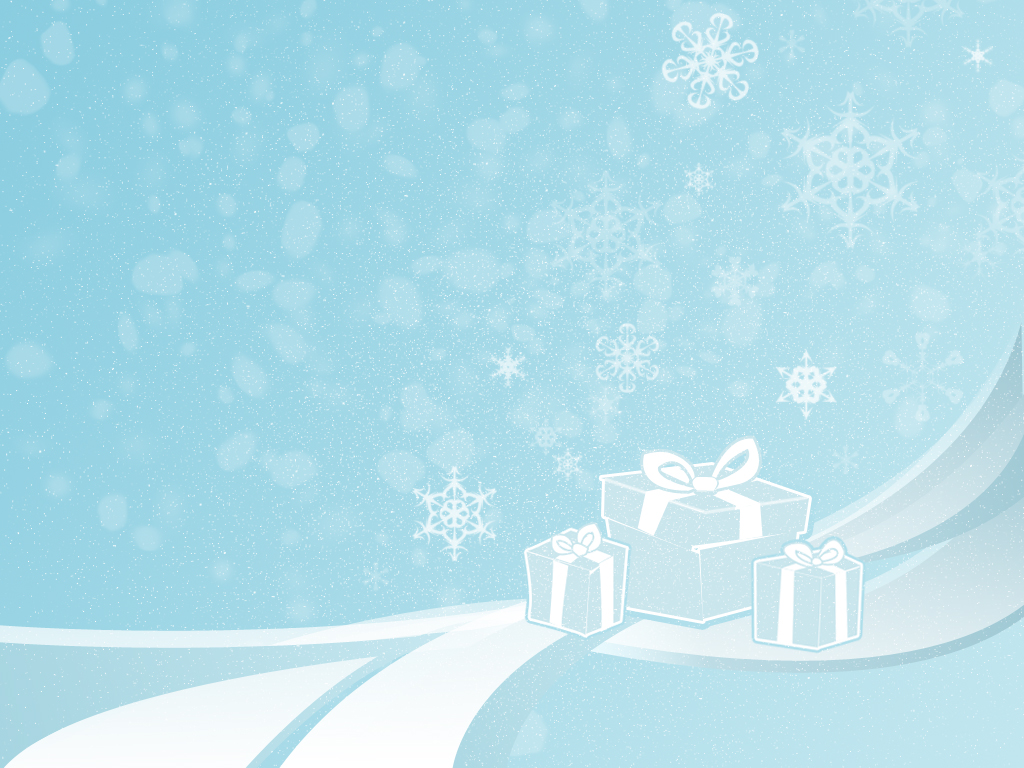 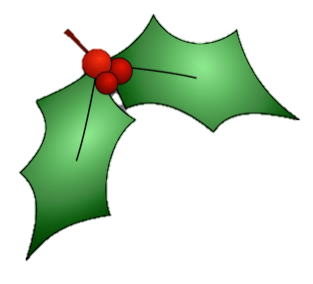 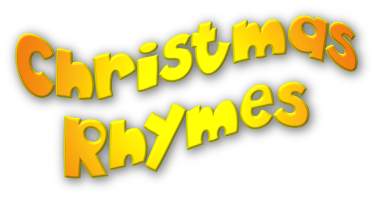 Something you put on the door 
that rhymes with read.
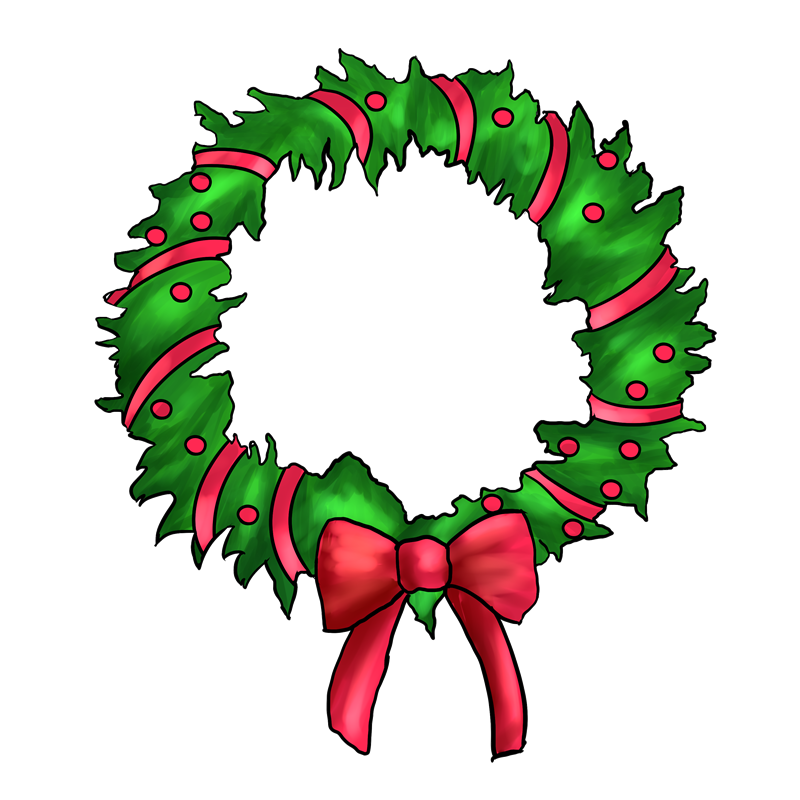 wreath
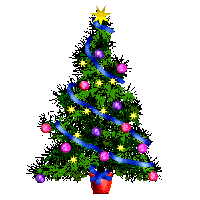 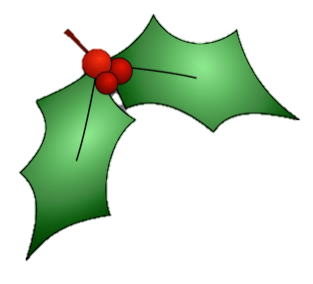 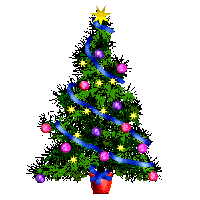 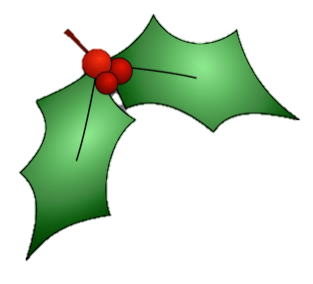 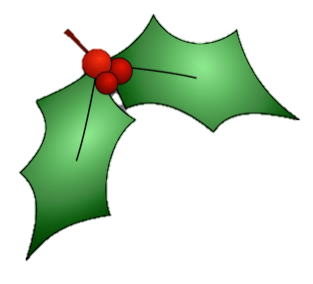 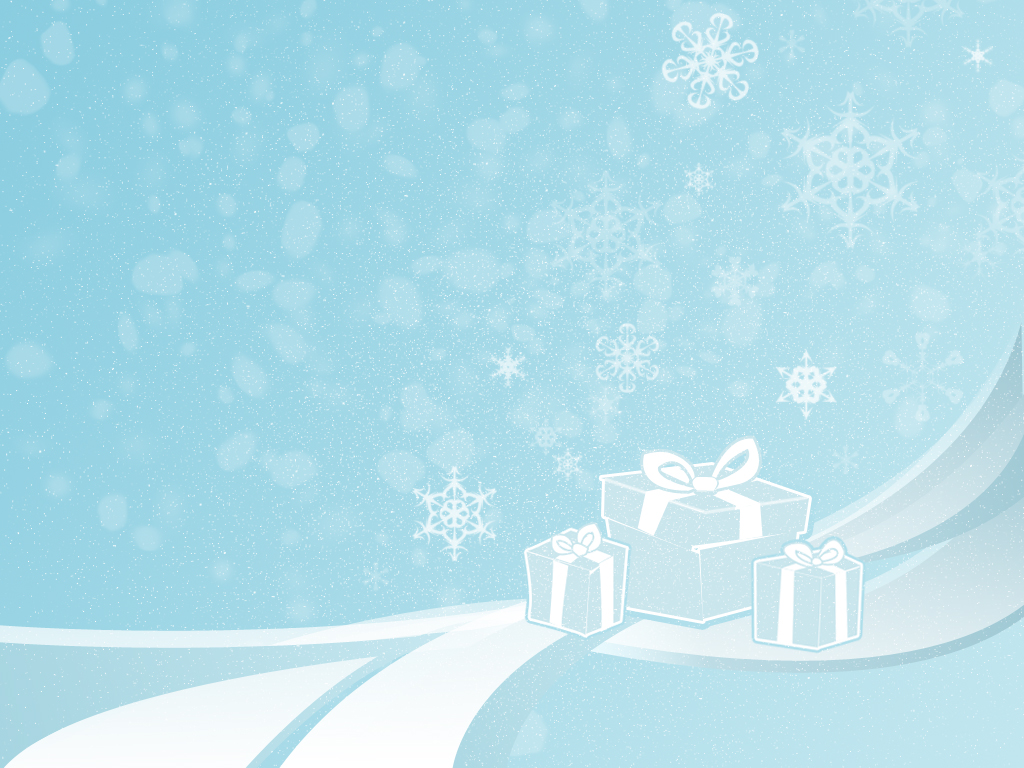 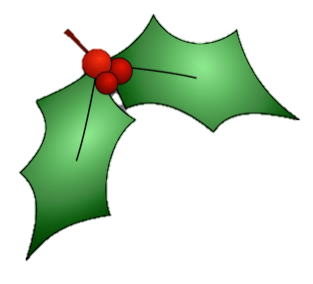 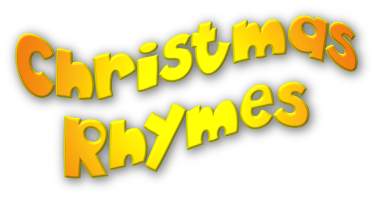 A Christmas ornament
that rhymes with lolly.
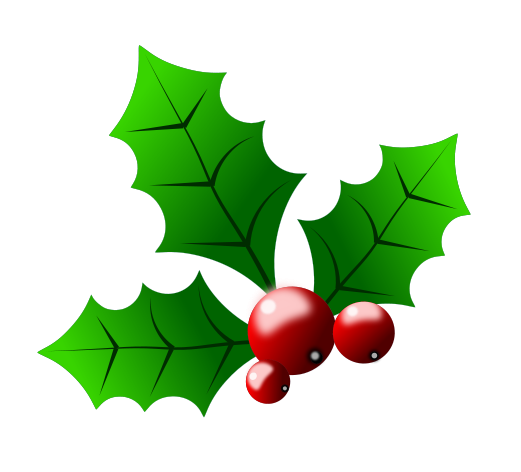 holly
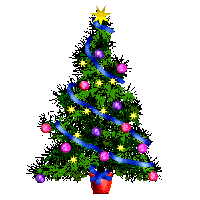 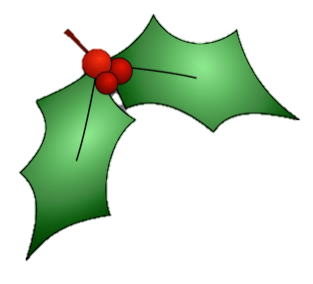 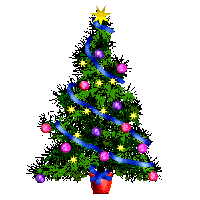 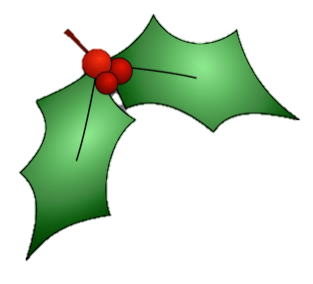 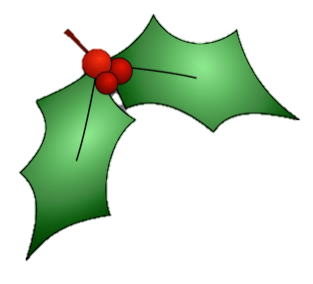 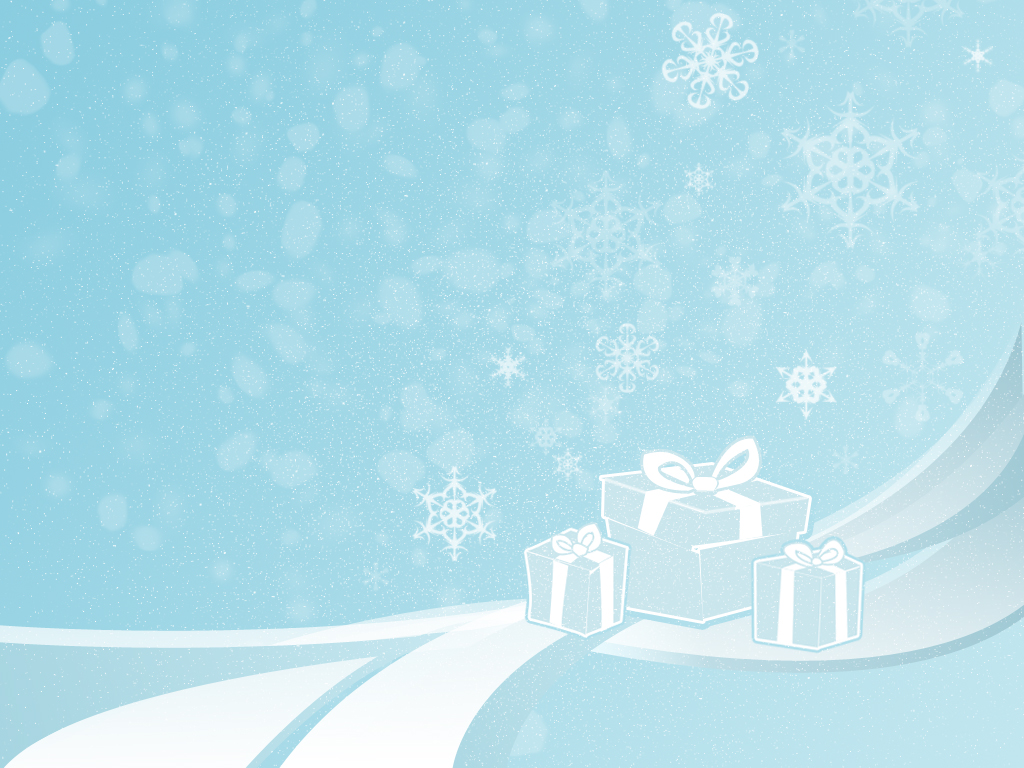 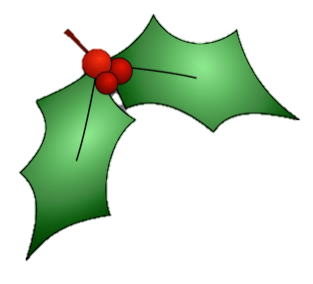 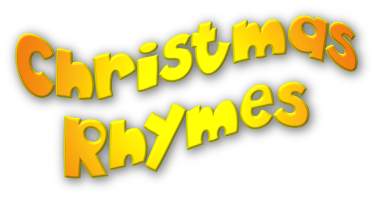 Something you hang by the fireplace that rhymes with rocking.
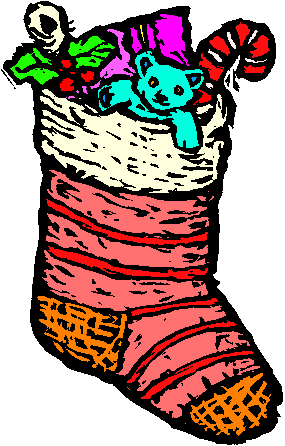 stocking
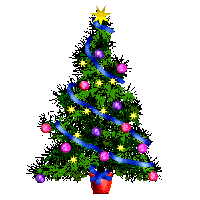 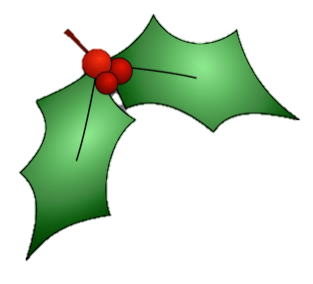 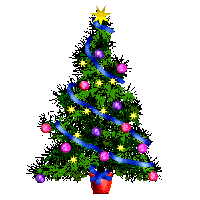 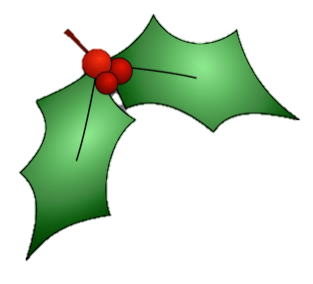 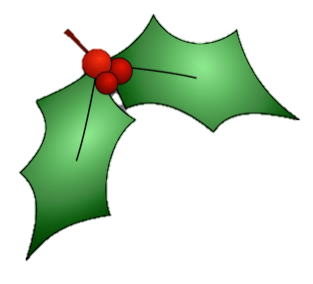 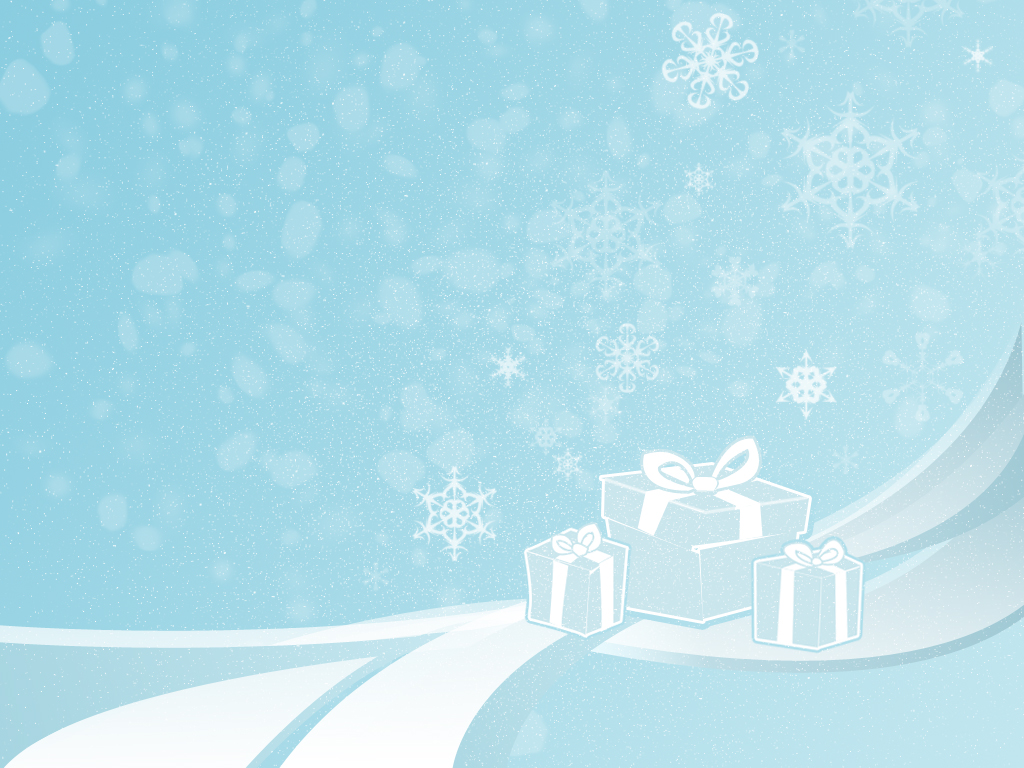 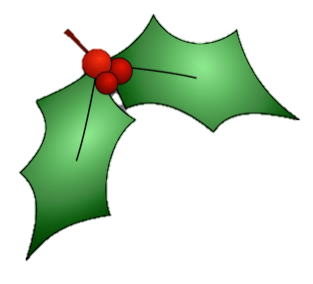 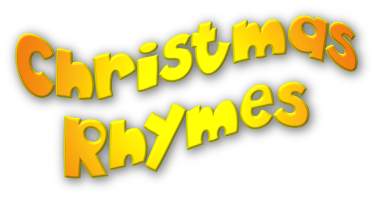 Something you light 
that rhymes with handle.
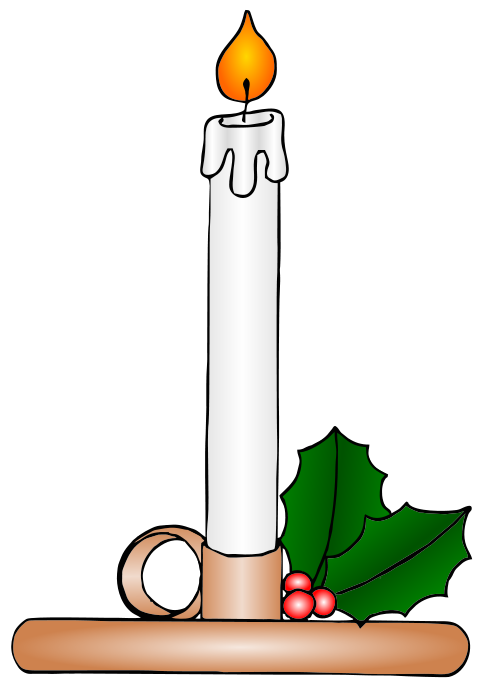 candle
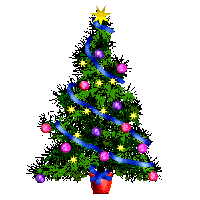 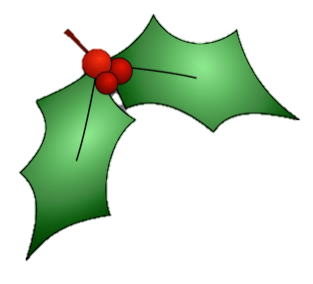 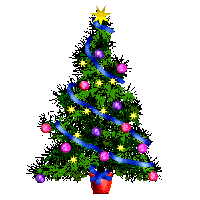 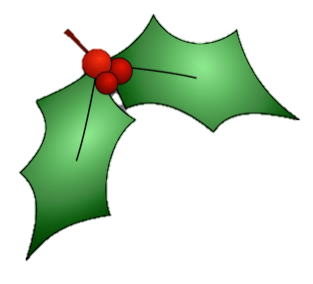 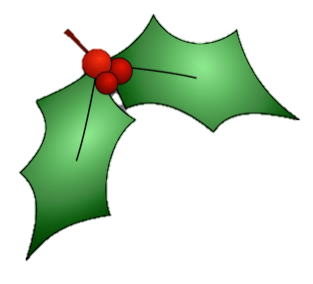 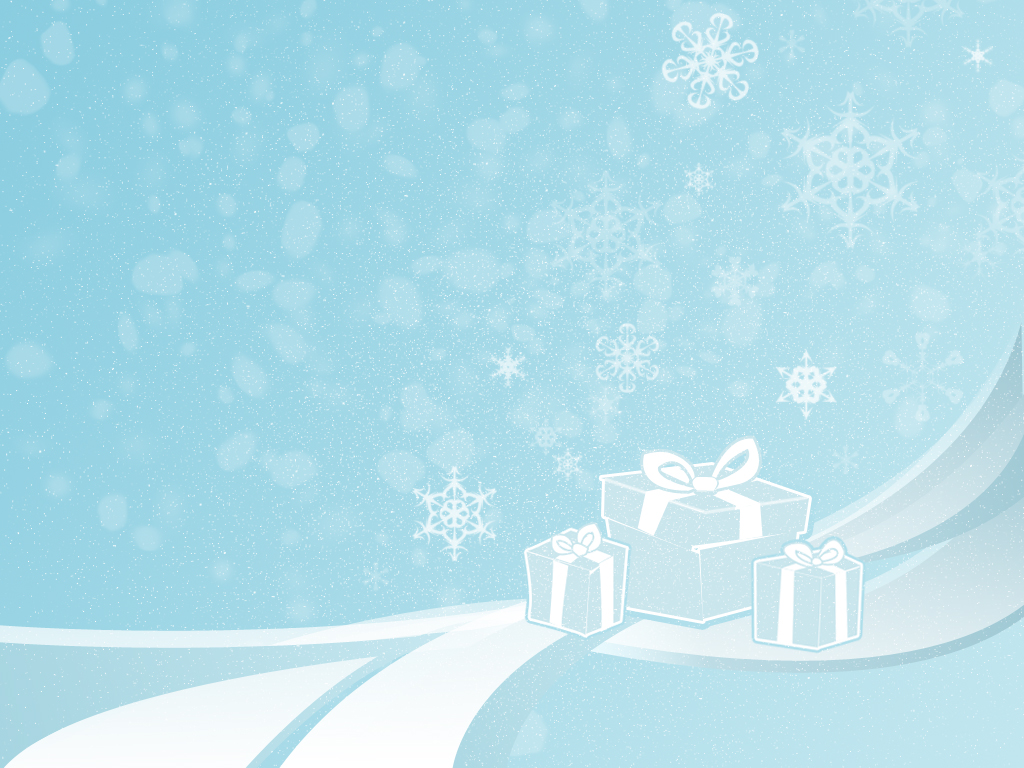 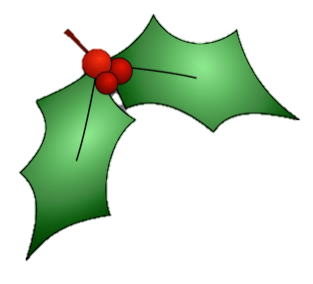 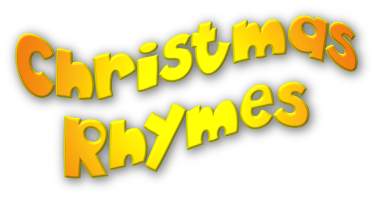 Something Santa rings 
that rhymes with well.
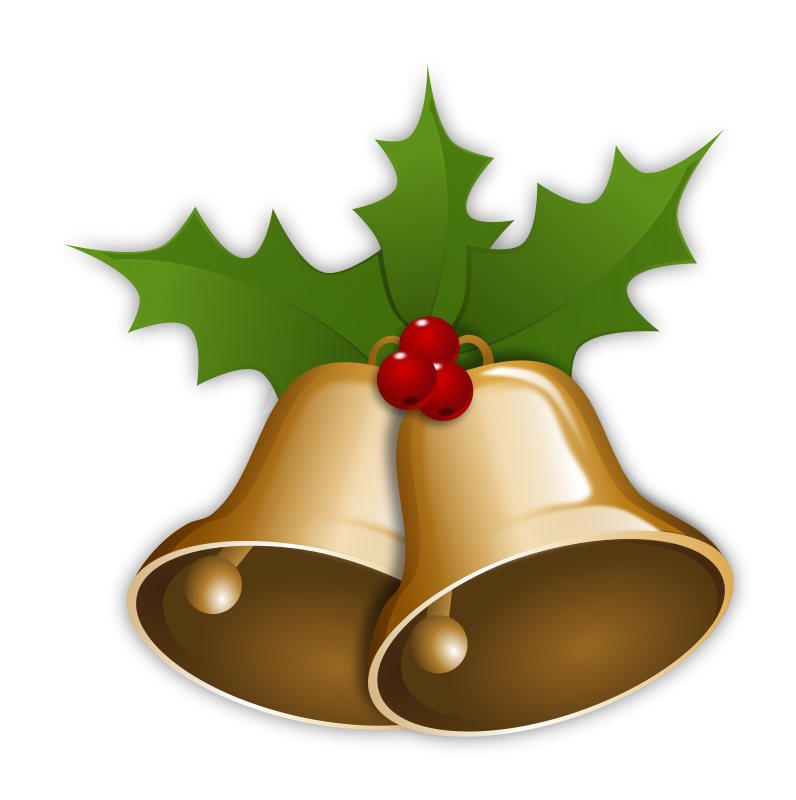 bell
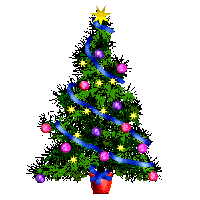 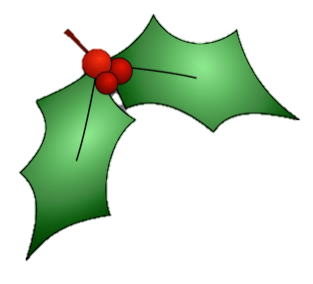 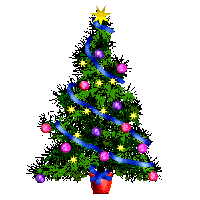 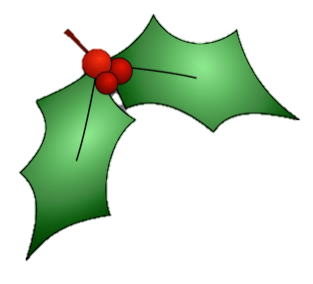 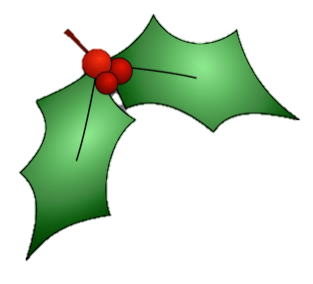 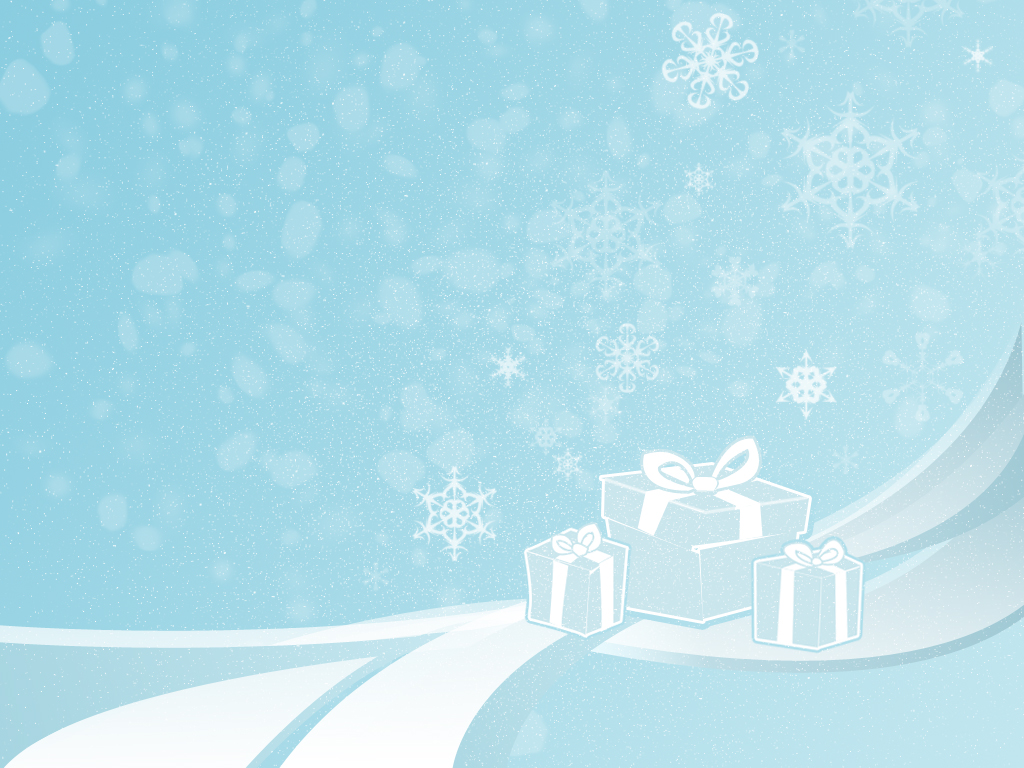 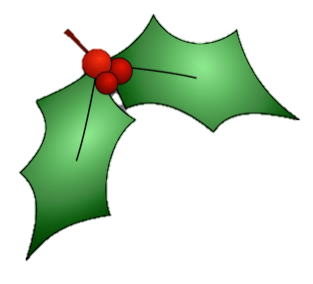 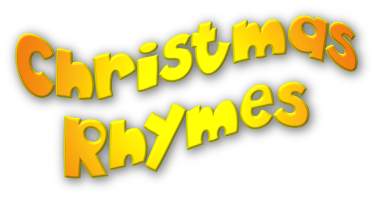 Something sweet
that rhymes with lane.
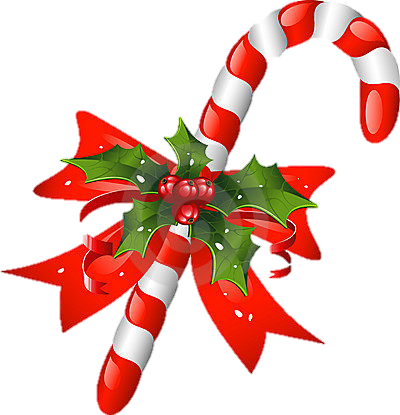 candy cane
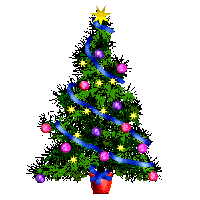 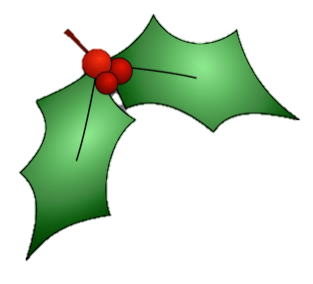 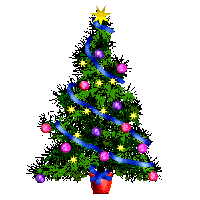 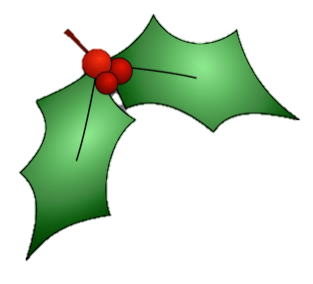 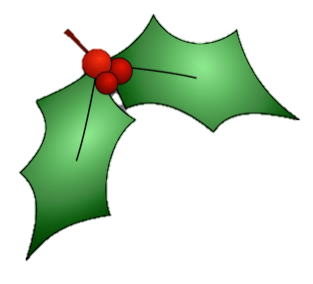 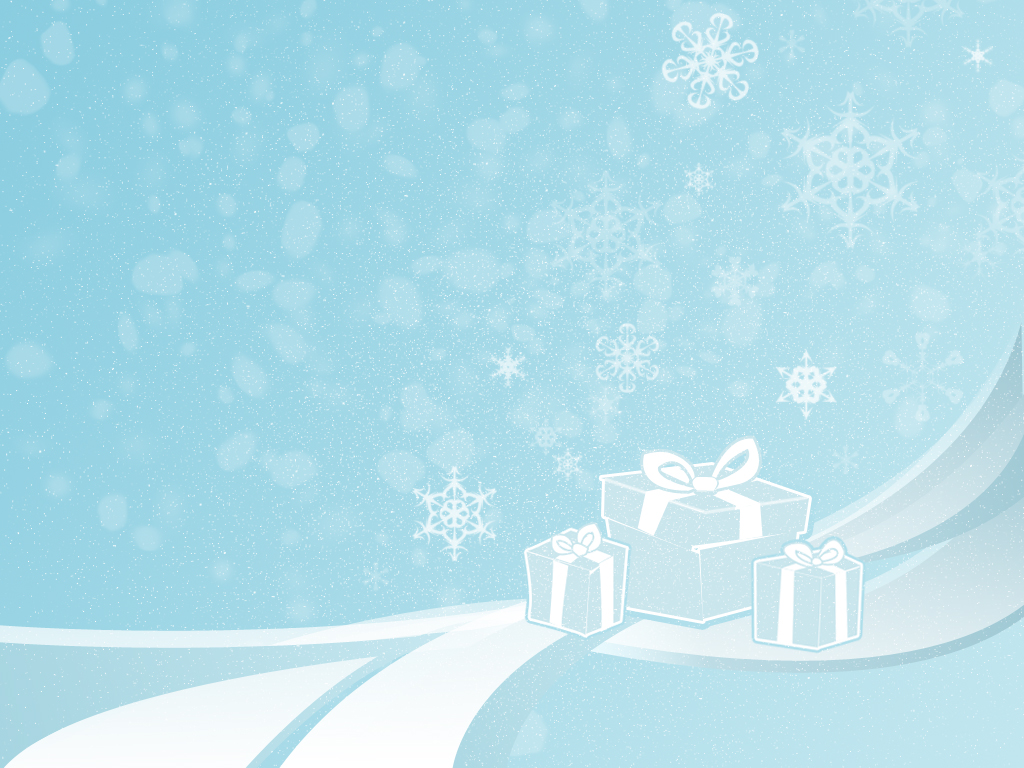 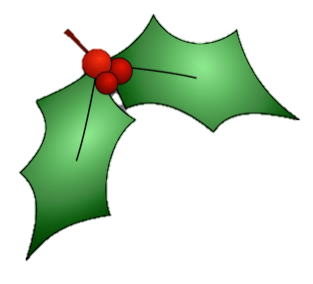 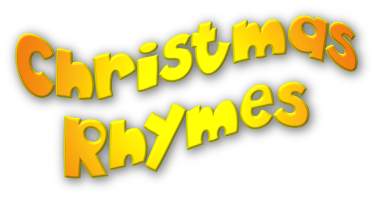 Something people put on the roof that rhymes with rights.
lights
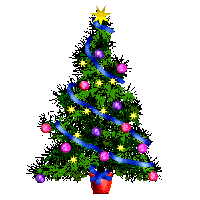 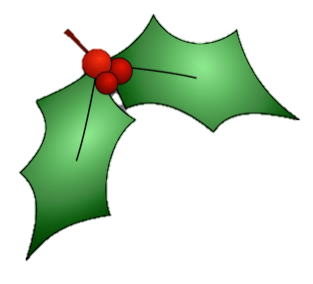 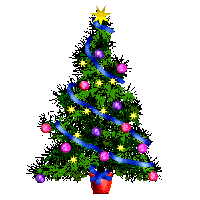 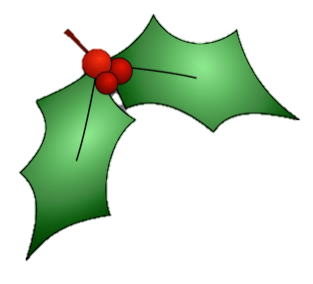 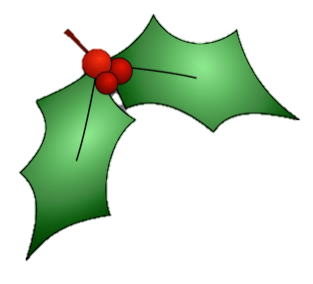 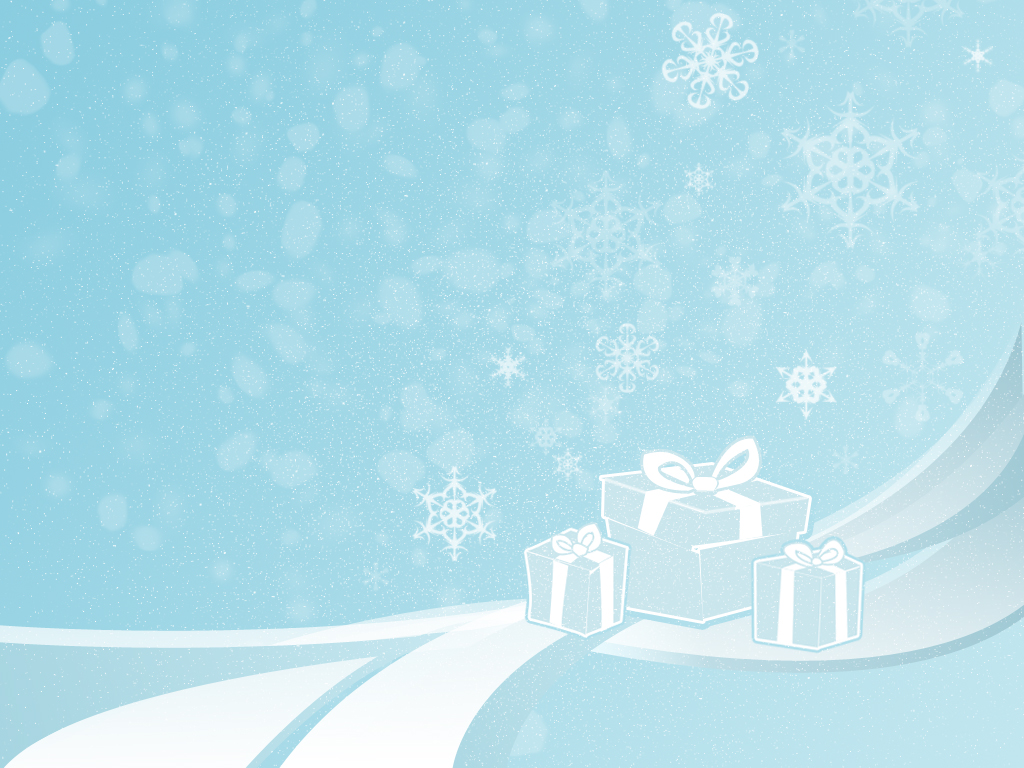 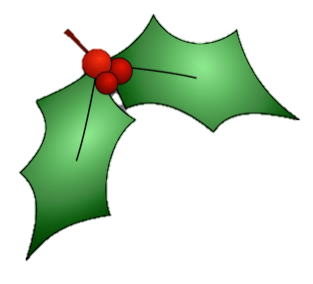 Merry Christmas!
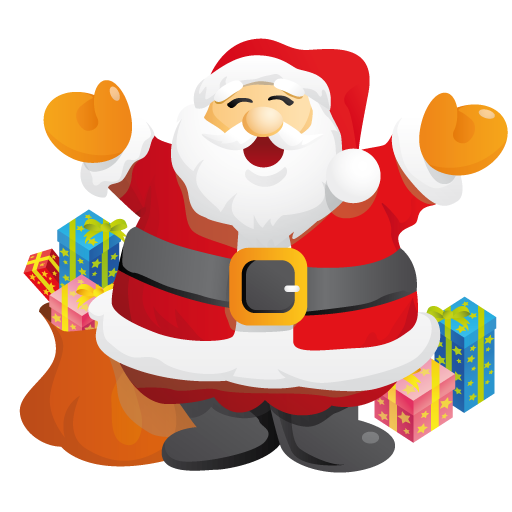 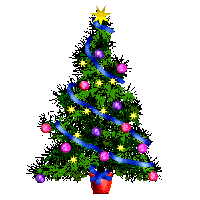 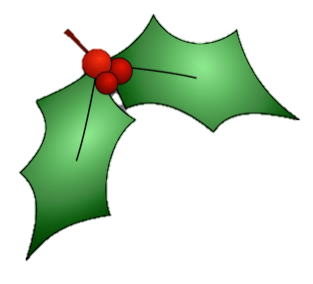 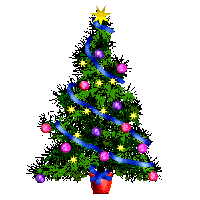 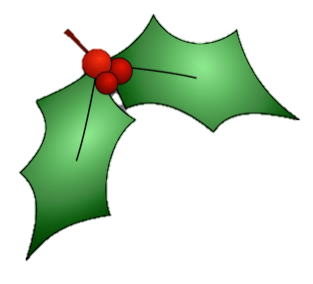 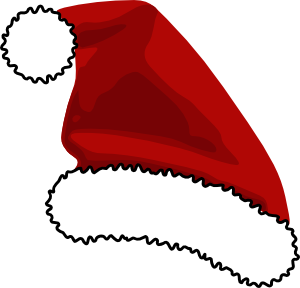 Christmas Anagrams
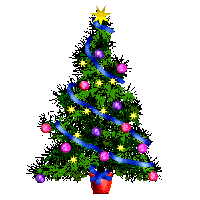 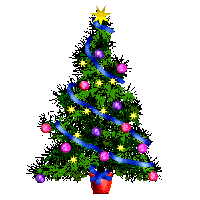 ?
E r e t
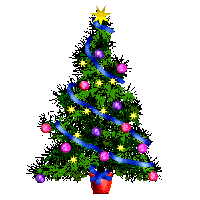 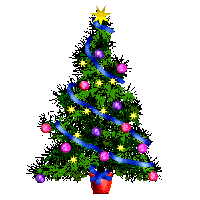 tree
eednerir
?
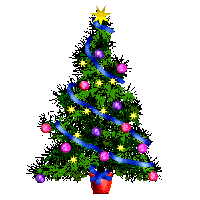 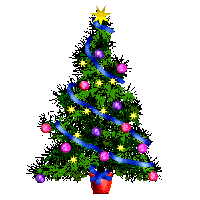 reindeer
perestn
?
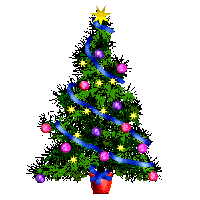 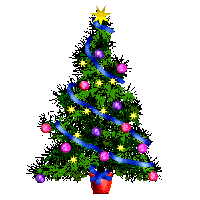 present
Ckeracr
?
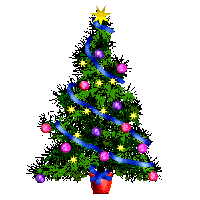 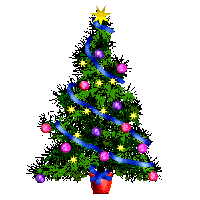 cracker
Yerkut
?
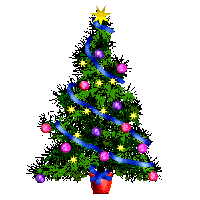 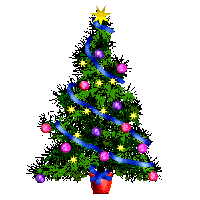 turkey
FITG
?
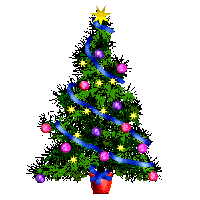 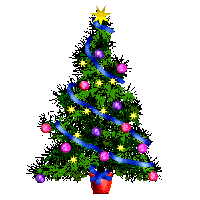 gift
astr
?
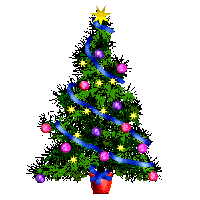 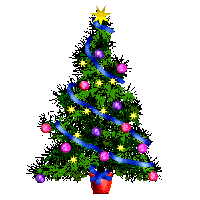 star
lebl
?
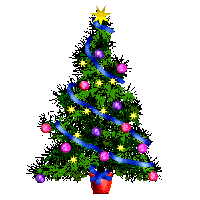 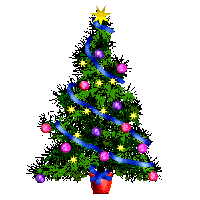 bell
CLoaR
?
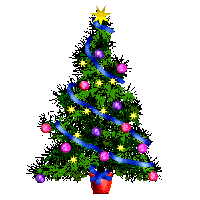 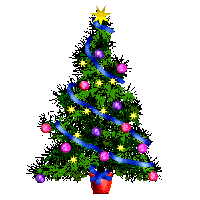 carol
?
Nasta lucas
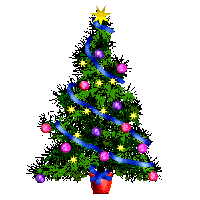 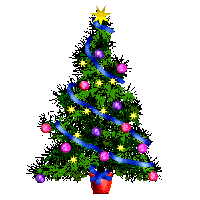 Santa Claus
Wons
?
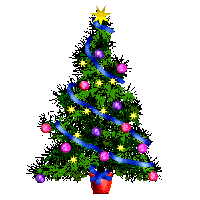 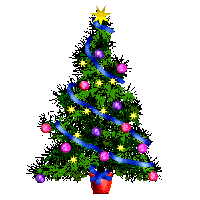 snow
lange
?
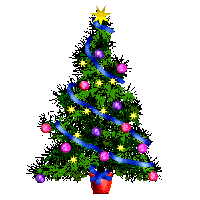 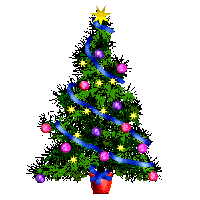 angel
osnMWna
?
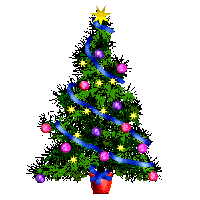 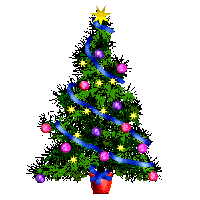 snowman
puldorH
?
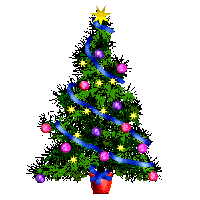 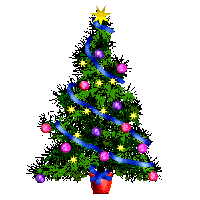 Rudolph
YMra
?
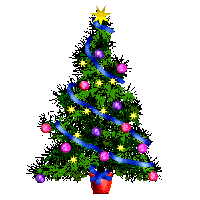 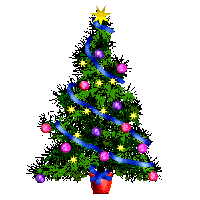 myra
aebblu
?
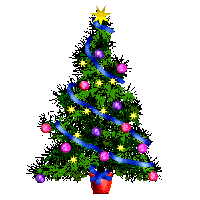 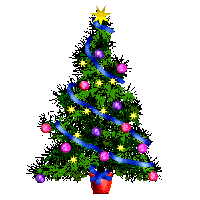 bauble
LSEGHI
?
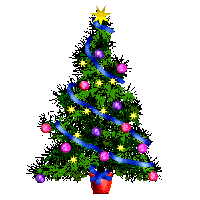 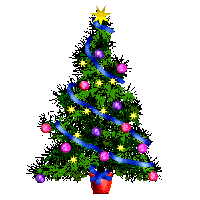 sleigh
rscmishta
?
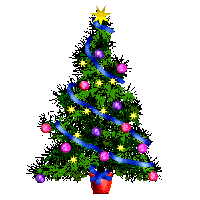 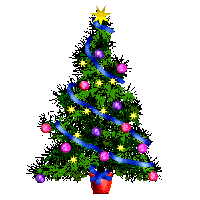 Christmas
hyllo
?
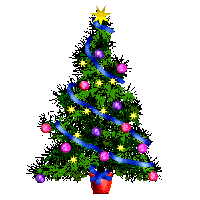 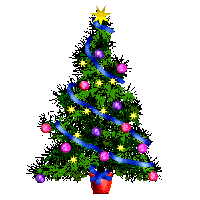 holly
Talebs
?
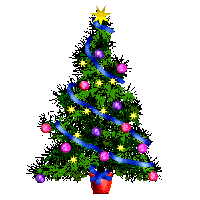 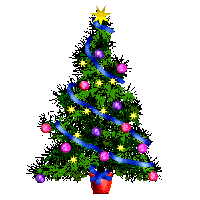 stable
sjsue
?
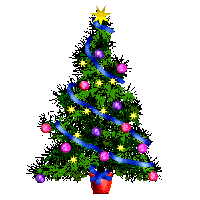 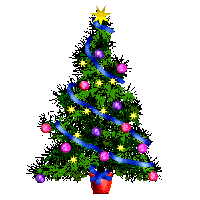 Jesus
hsperhde
?
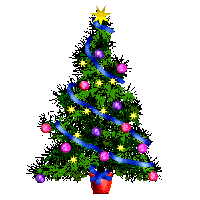 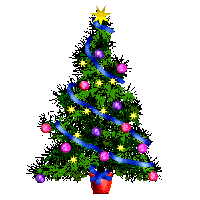 shepherd
dogl
?
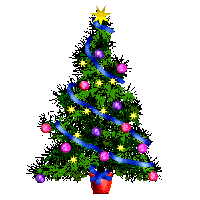 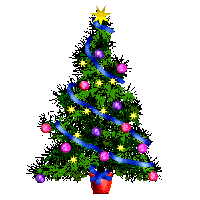 gold
sktonicg
?
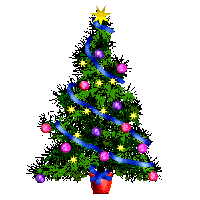 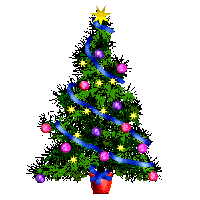 stocking
payrt
?
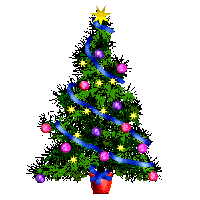 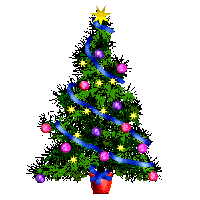 party
hosepj
?
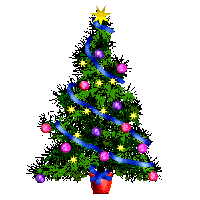 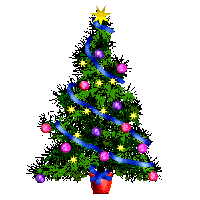 Joseph
sevel
?
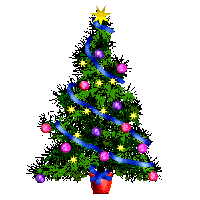 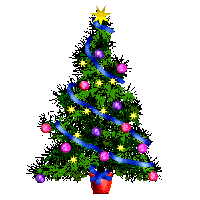 elves
lbhetemeh
?
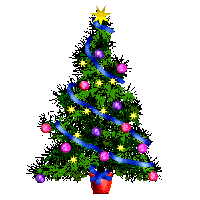 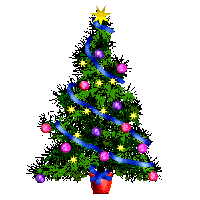 Bethlehem
slihgt
?
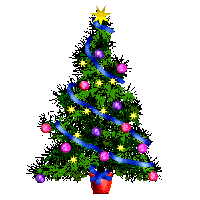 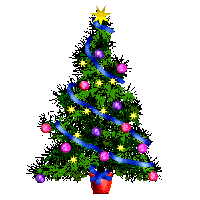 lights
Dancel
?
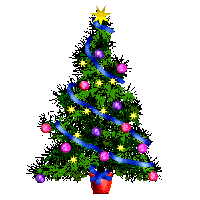 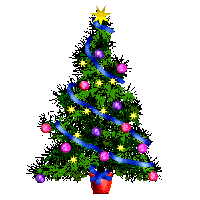 candle
The end
Who won?
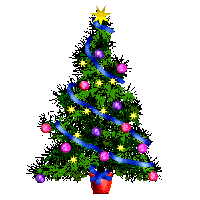 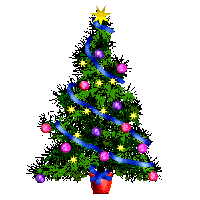 Christmas - GAME
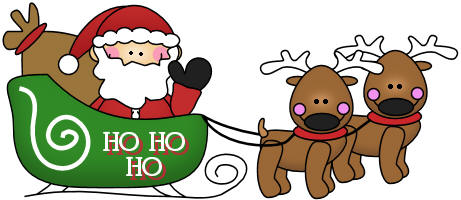 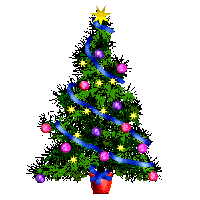 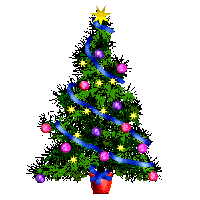 Choose the right option.
GREAT
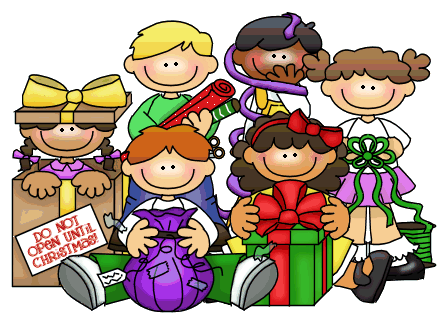 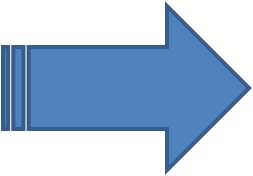 carols
presents
sleigh
Choose the right option.
GREAT
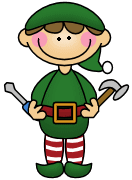 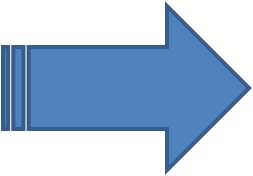 elf
girl
present
Choose the right option.
GREAT
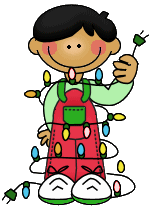 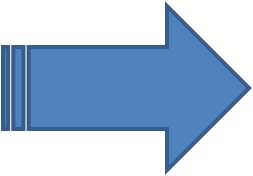 lights
snowman
holly
Choose the right option.
GREAT
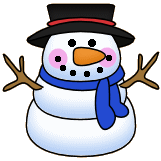 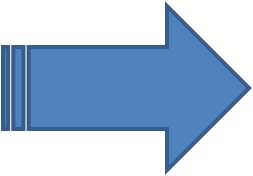 elf
Santa
snowman
Choose the right option.
GREAT
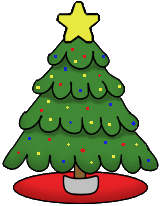 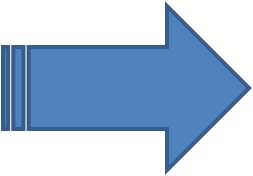 sleigh
tree
presents
Choose the right option.
GREAT
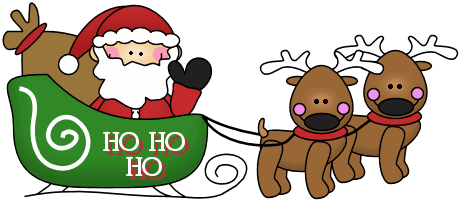 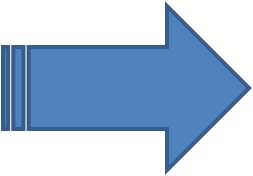 elf
sleigh
snowman
Choose the right option.
GREAT
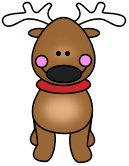 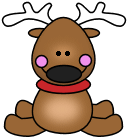 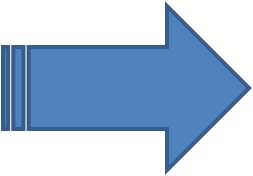 reindeer
snowmen
elves
Choose the right option.
GREAT
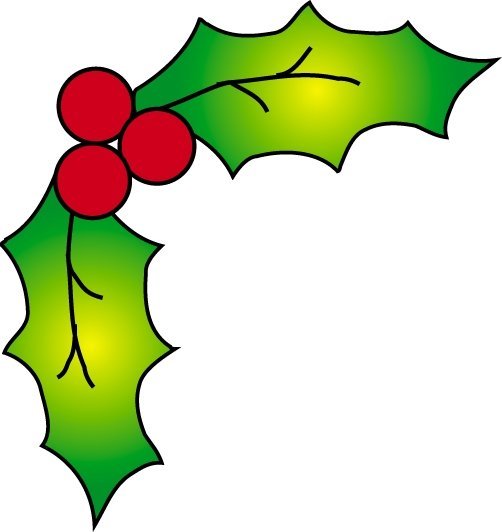 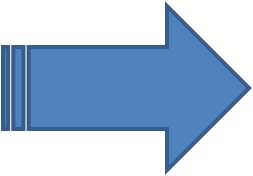 gingerbread
holly
candy
Choose the right option.
GREAT
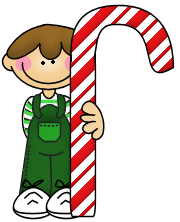 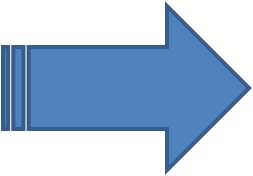 gingerbread
candy cane
lights
Choose the right option.
GREAT
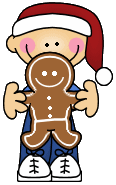 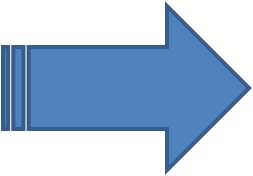 gingerbread
candy cane
tree
Choose the right option.
GREAT
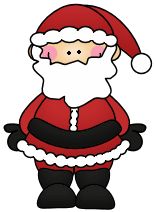 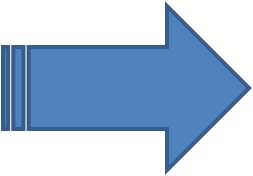 snowman
Santa
elf
Choose the right option.
GREAT
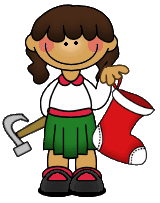 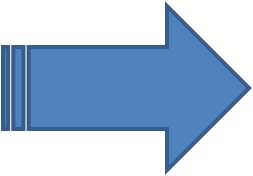 candy
gingerbread
stocking
Choose the right option.
GREAT
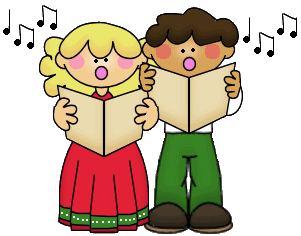 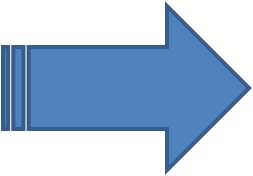 carols
holly
elves
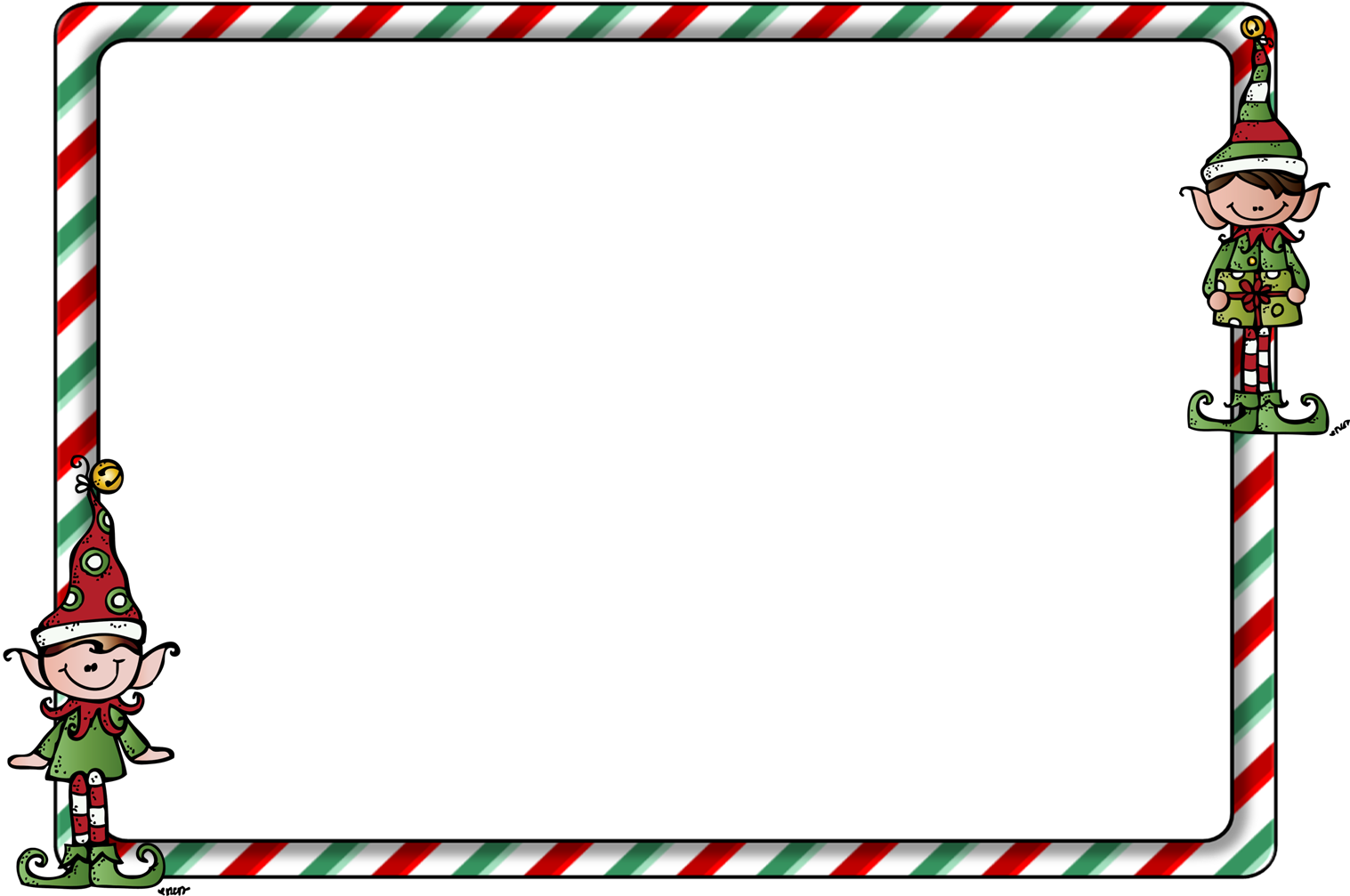 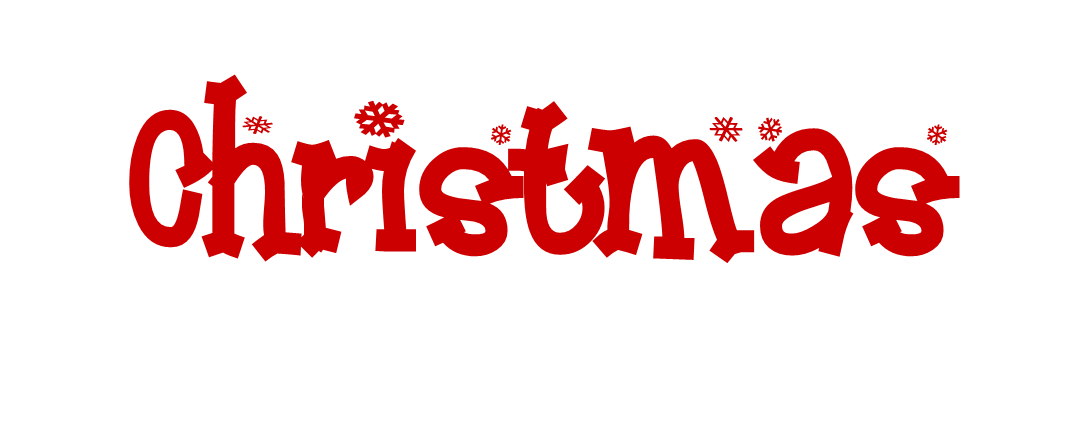 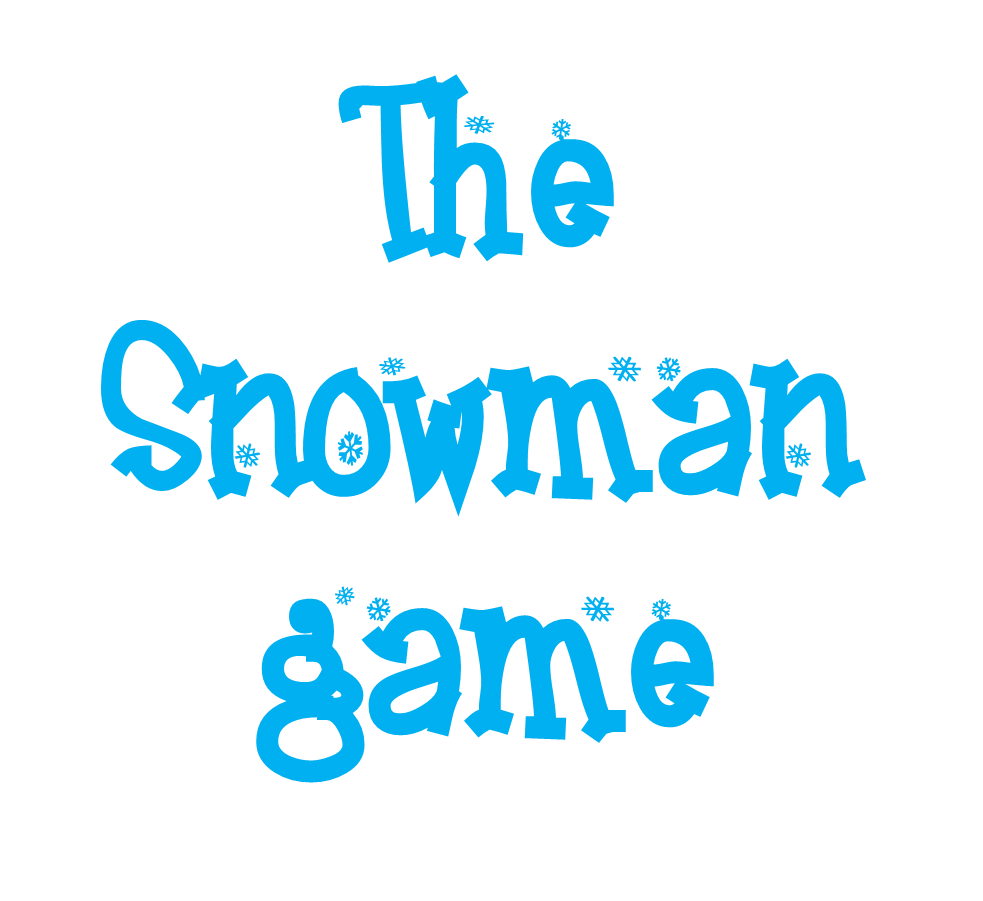 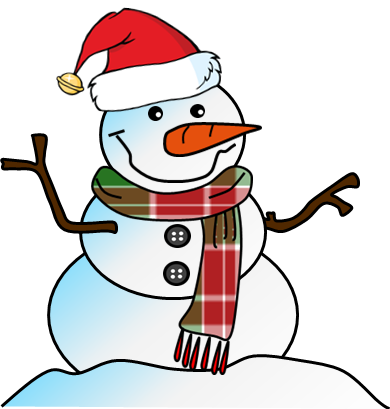 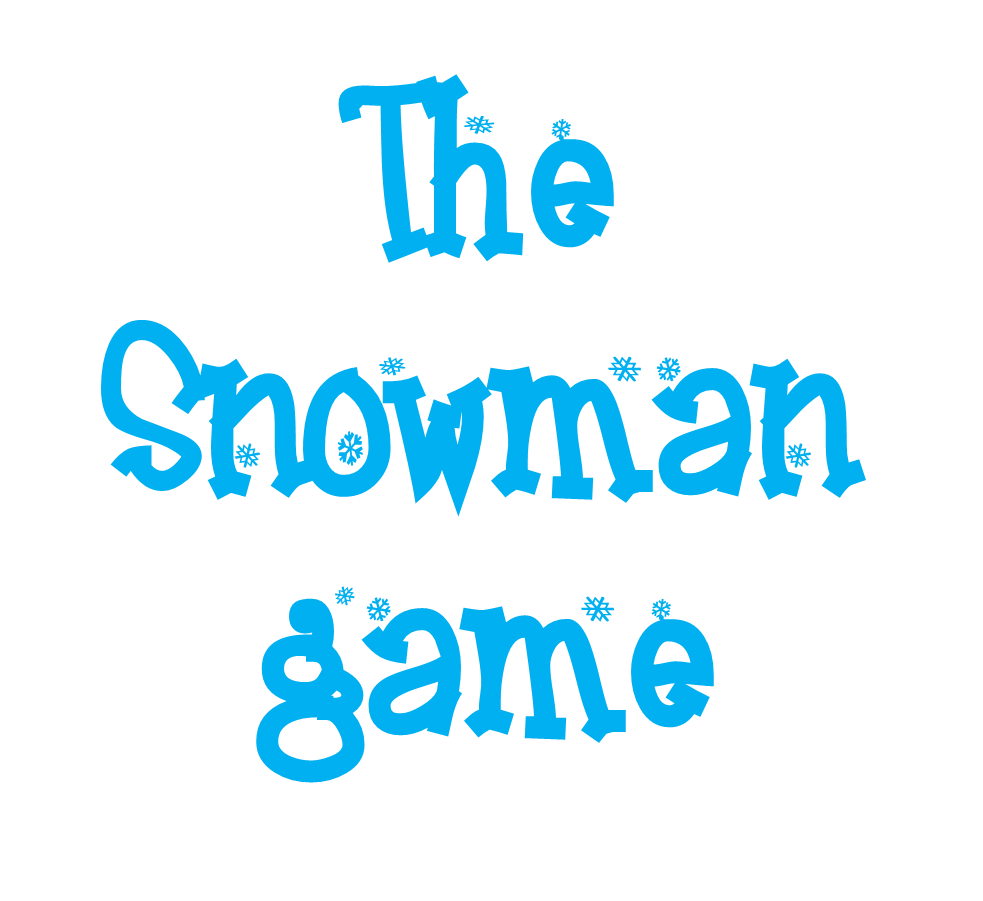 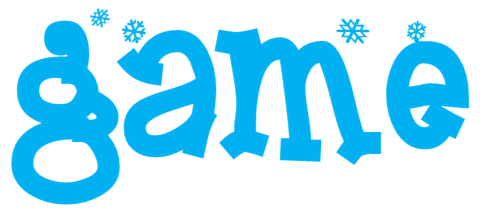 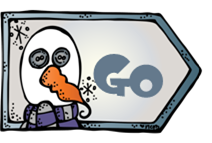 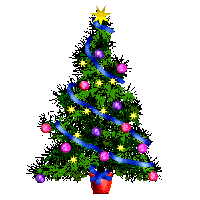 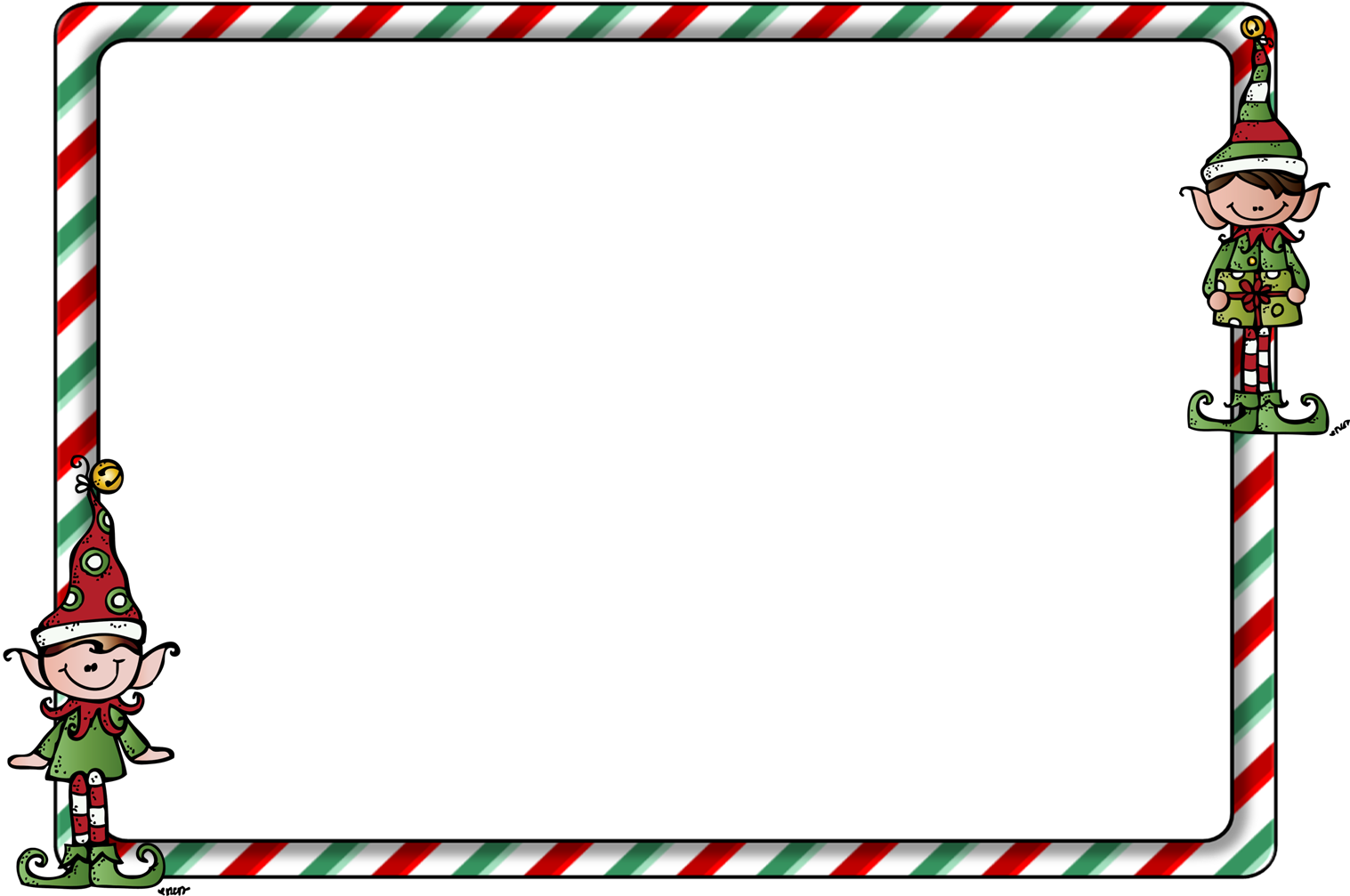 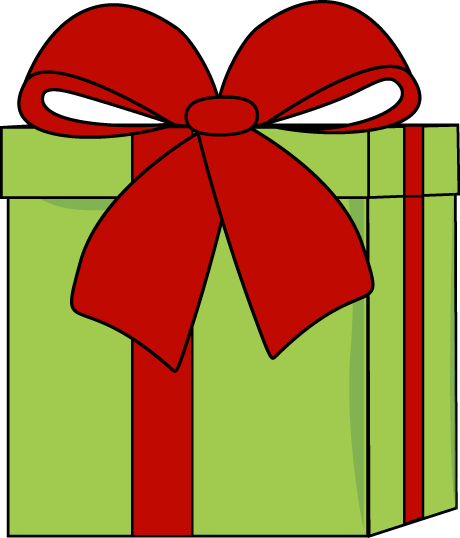 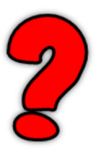 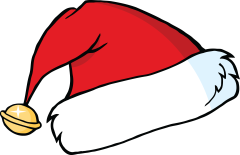 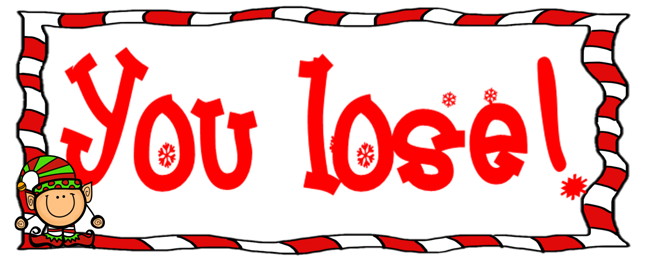 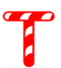 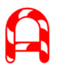 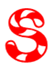 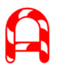 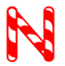 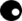 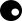 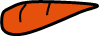 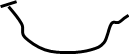 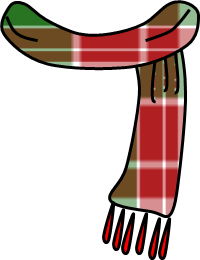 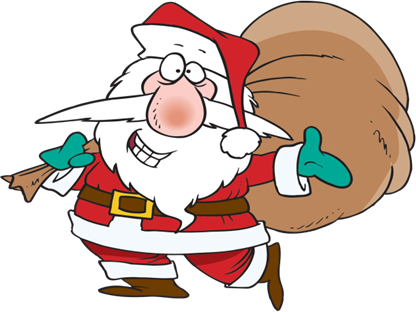 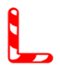 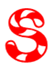 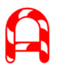 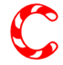 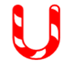 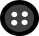 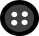 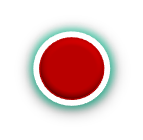 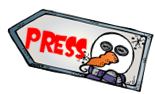 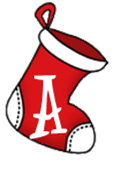 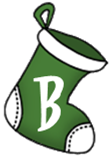 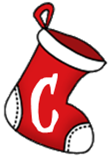 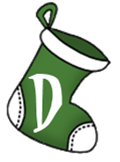 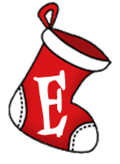 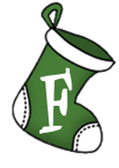 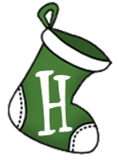 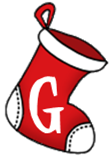 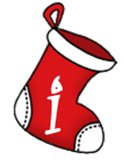 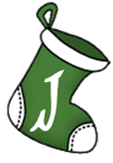 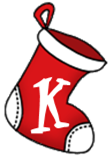 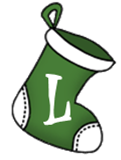 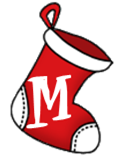 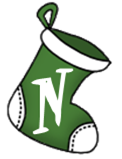 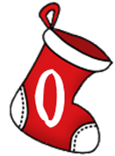 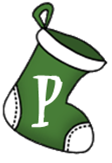 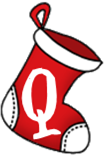 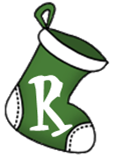 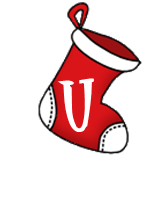 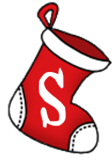 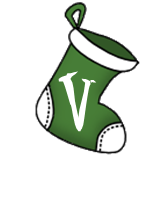 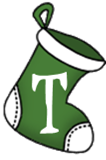 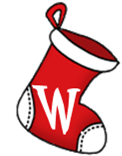 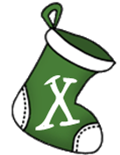 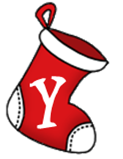 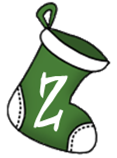 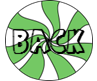 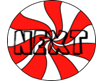 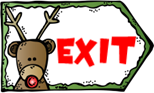 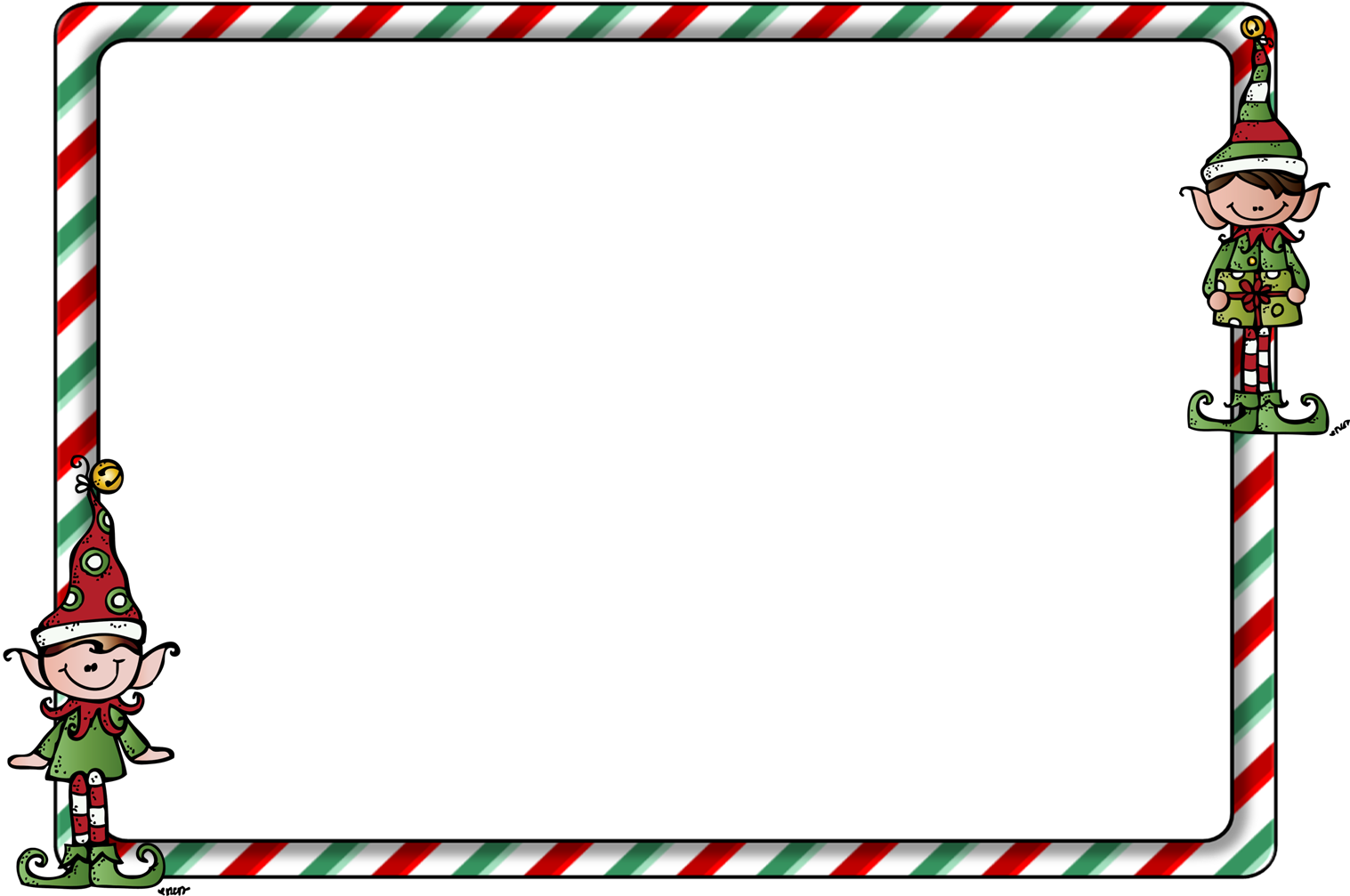 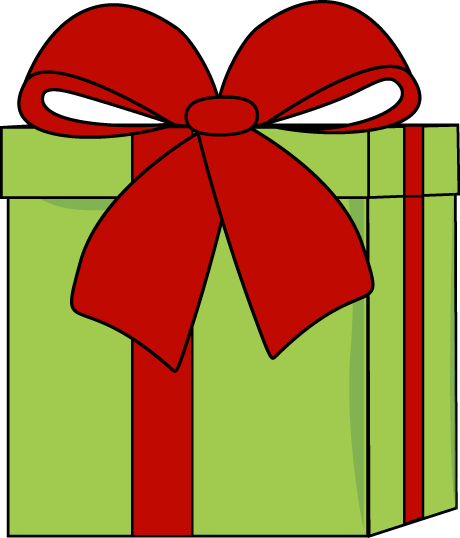 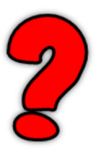 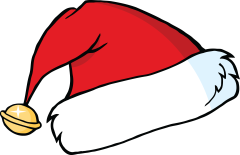 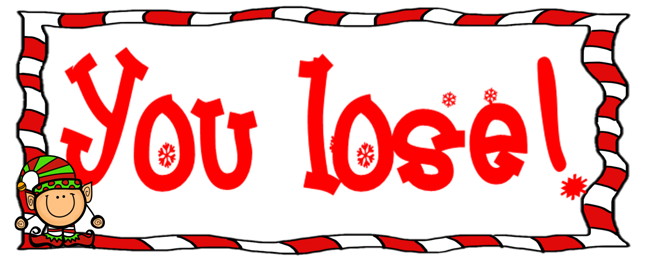 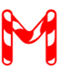 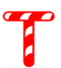 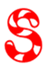 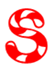 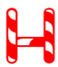 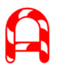 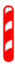 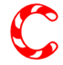 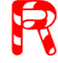 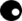 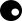 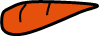 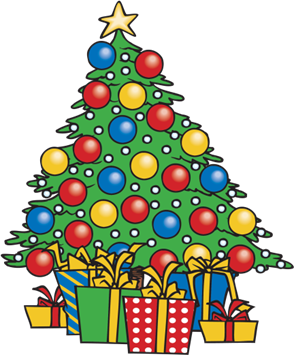 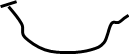 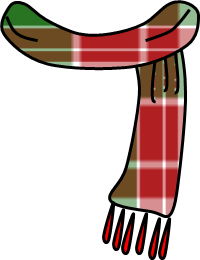 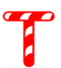 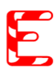 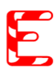 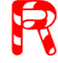 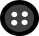 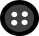 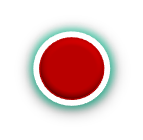 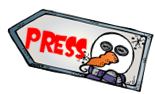 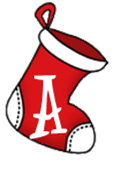 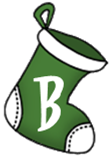 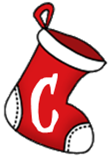 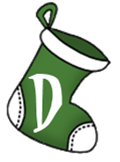 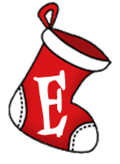 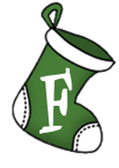 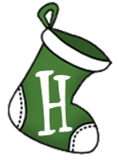 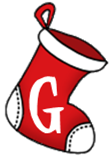 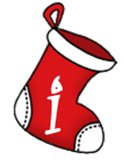 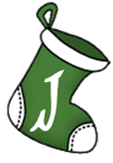 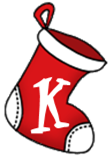 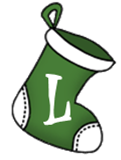 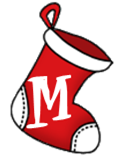 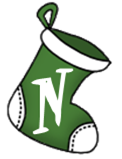 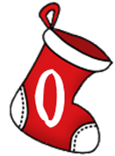 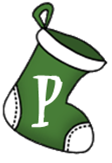 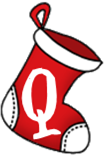 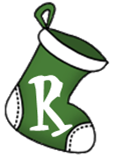 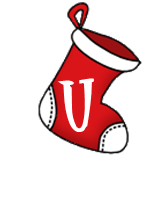 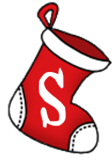 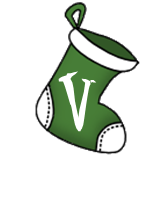 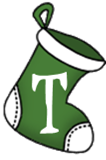 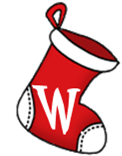 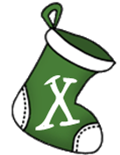 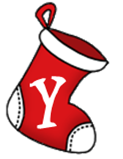 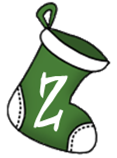 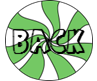 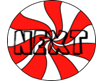 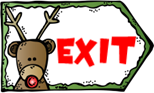 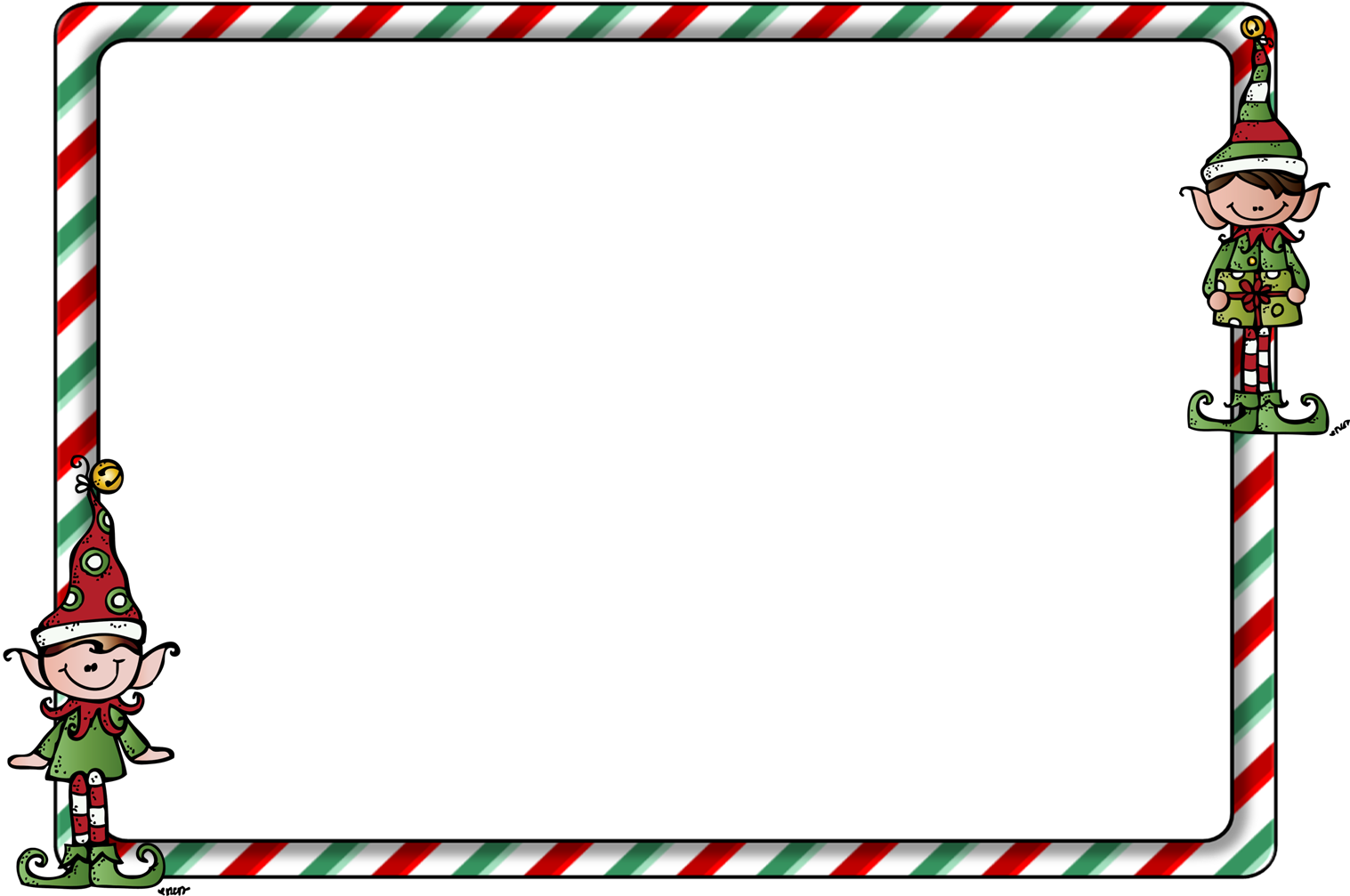 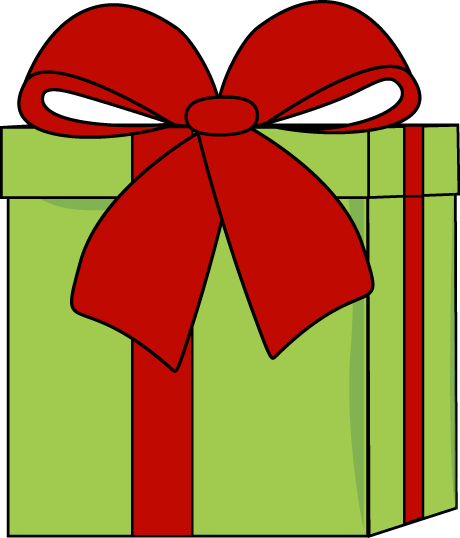 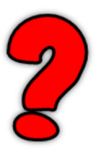 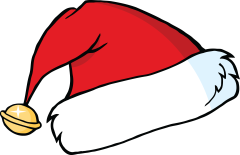 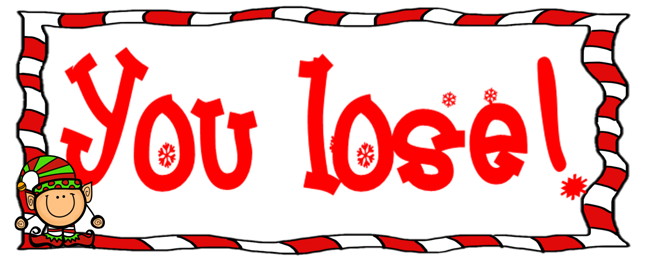 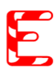 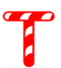 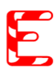 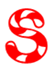 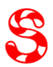 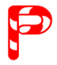 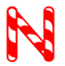 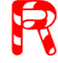 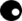 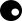 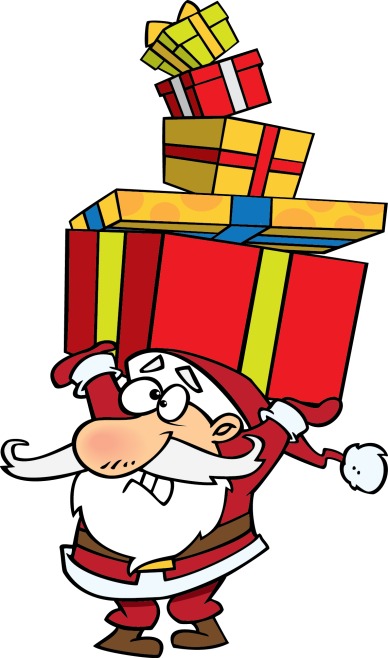 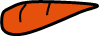 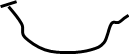 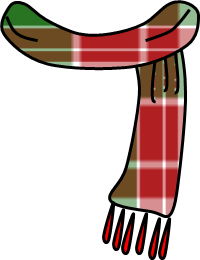 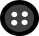 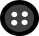 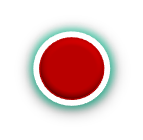 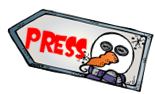 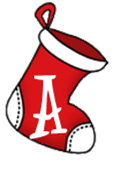 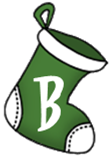 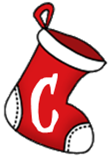 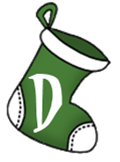 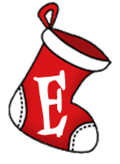 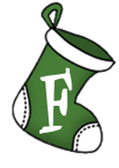 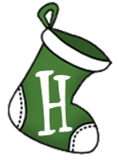 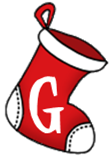 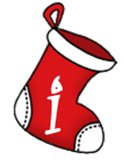 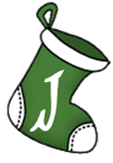 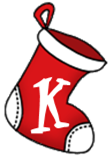 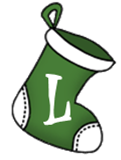 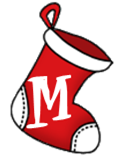 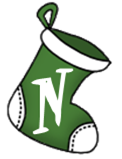 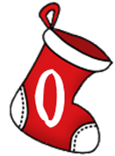 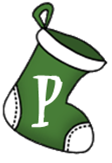 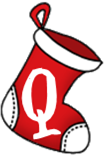 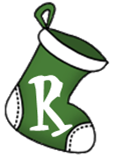 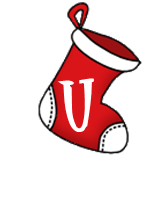 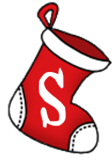 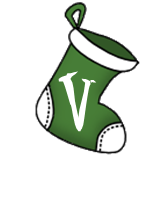 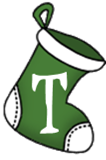 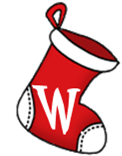 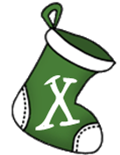 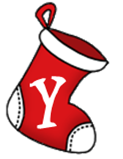 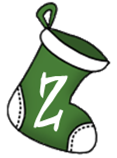 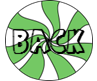 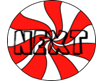 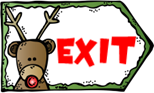 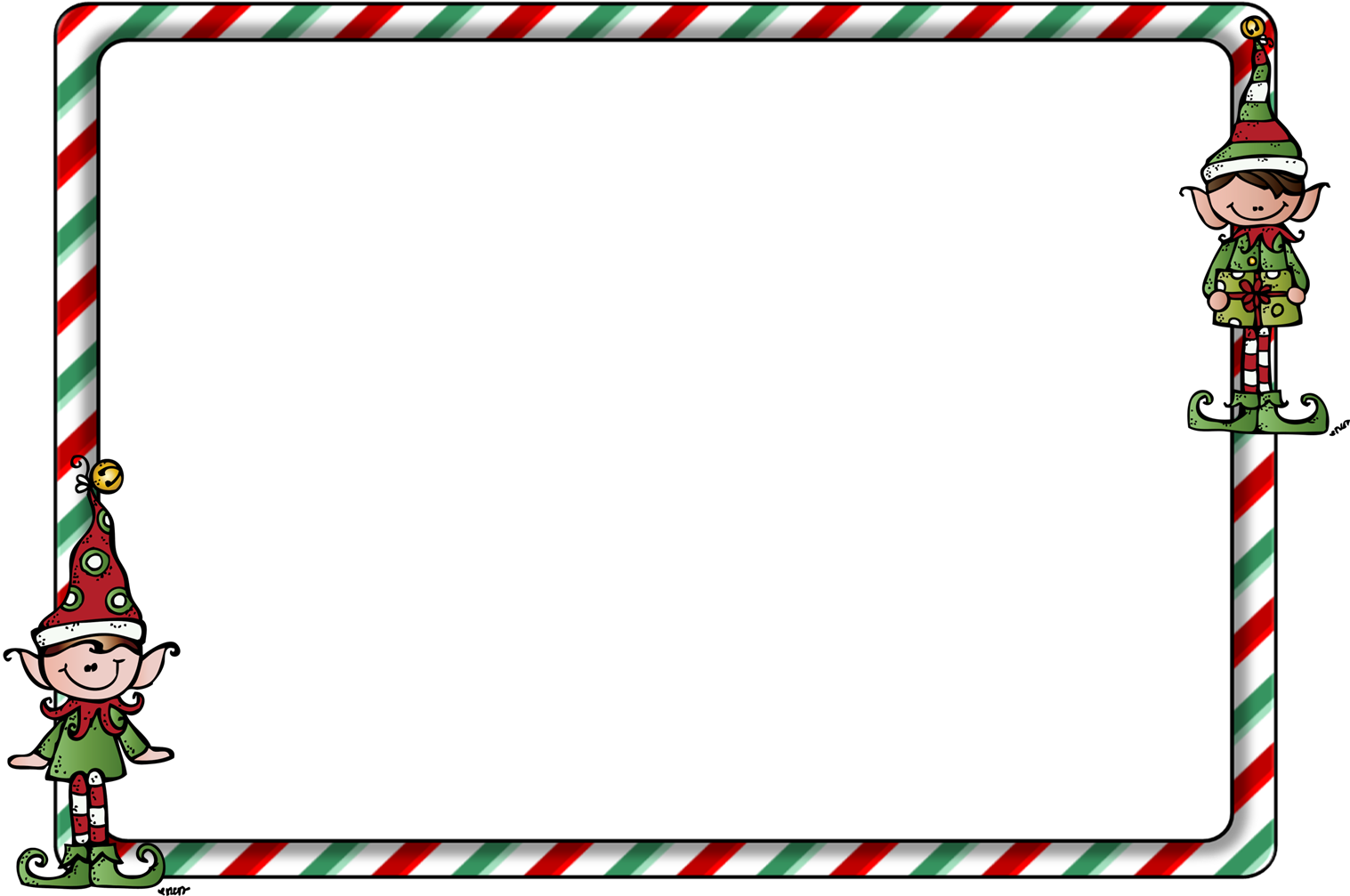 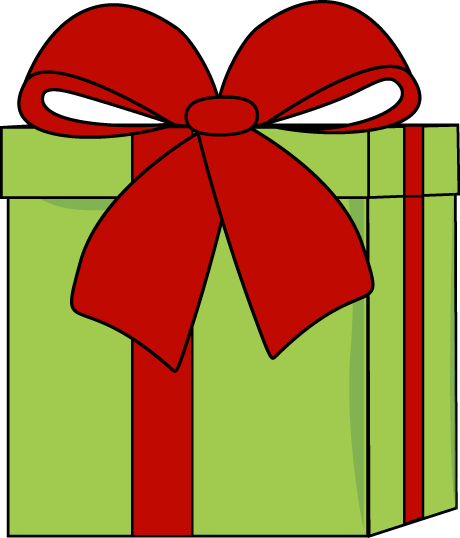 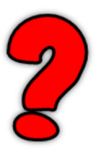 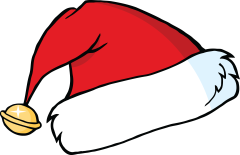 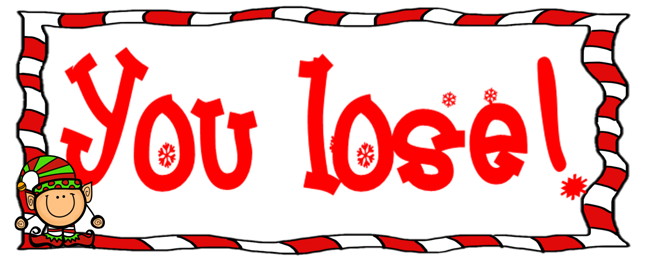 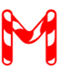 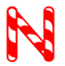 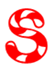 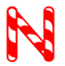 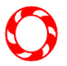 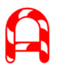 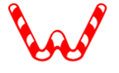 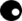 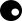 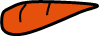 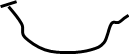 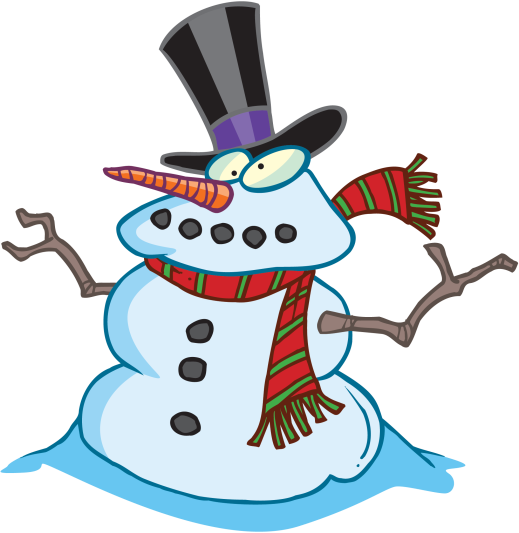 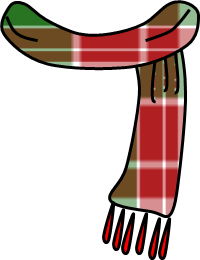 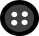 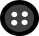 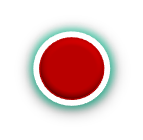 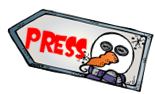 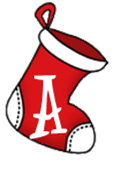 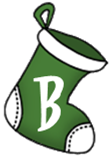 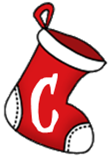 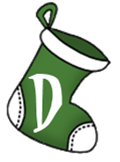 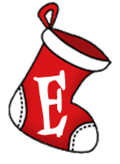 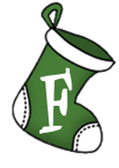 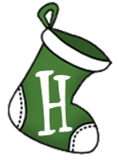 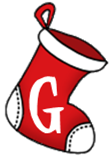 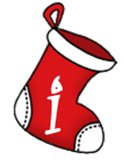 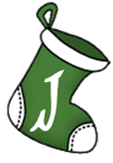 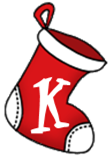 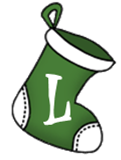 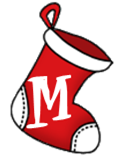 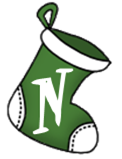 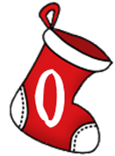 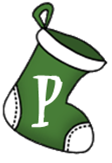 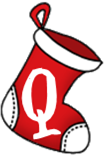 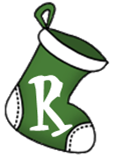 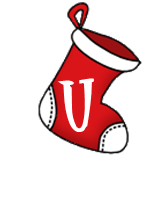 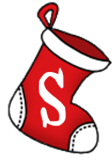 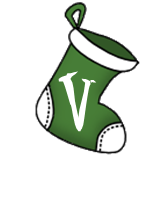 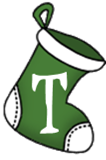 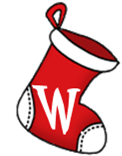 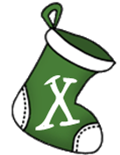 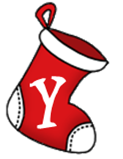 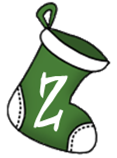 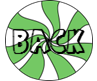 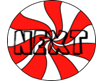 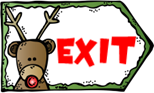 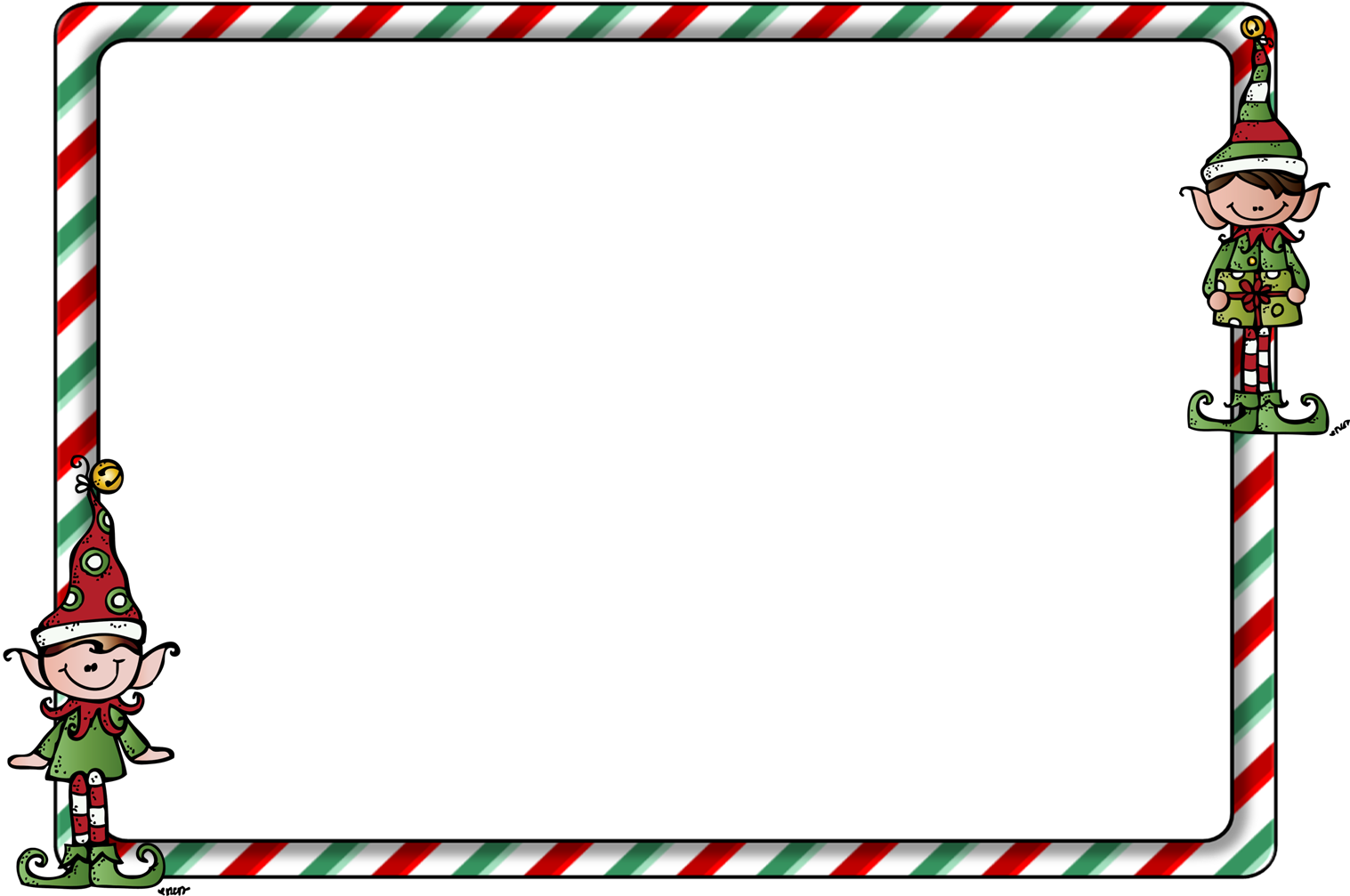 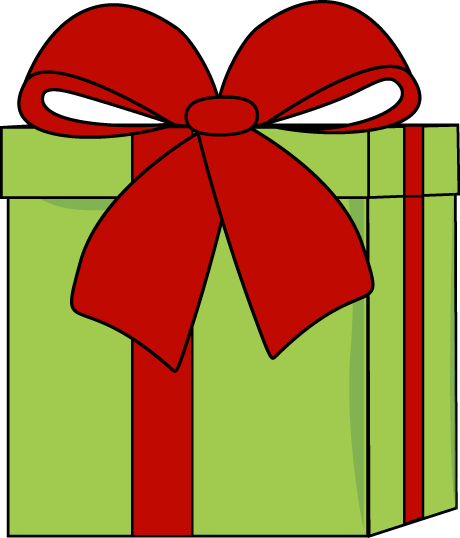 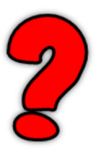 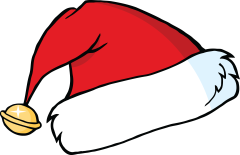 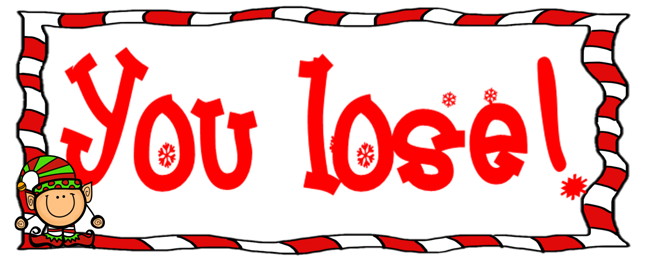 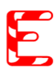 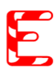 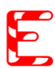 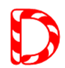 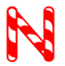 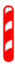 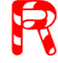 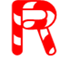 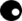 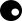 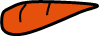 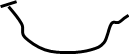 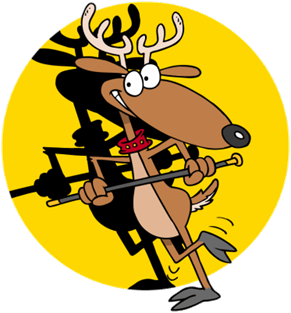 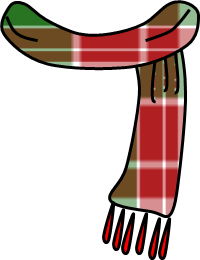 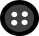 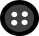 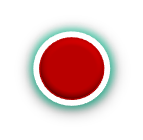 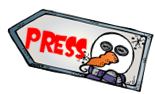 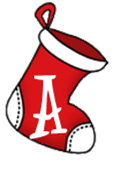 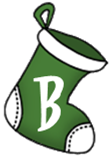 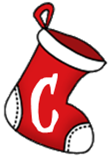 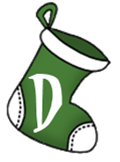 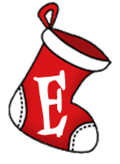 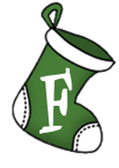 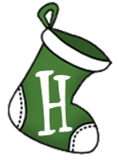 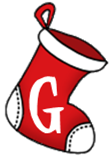 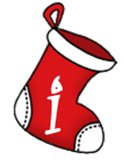 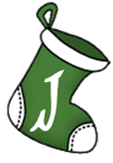 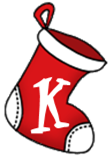 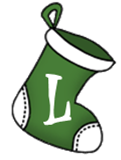 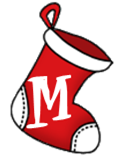 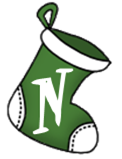 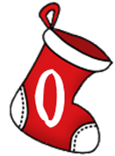 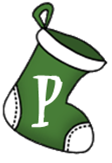 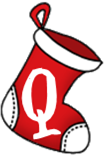 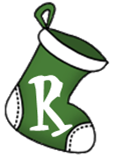 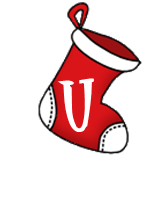 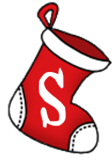 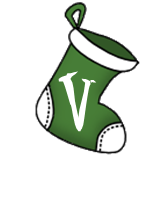 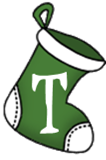 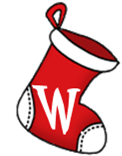 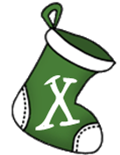 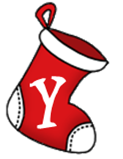 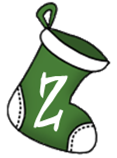 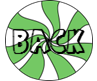 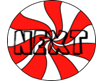 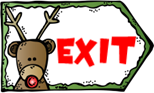 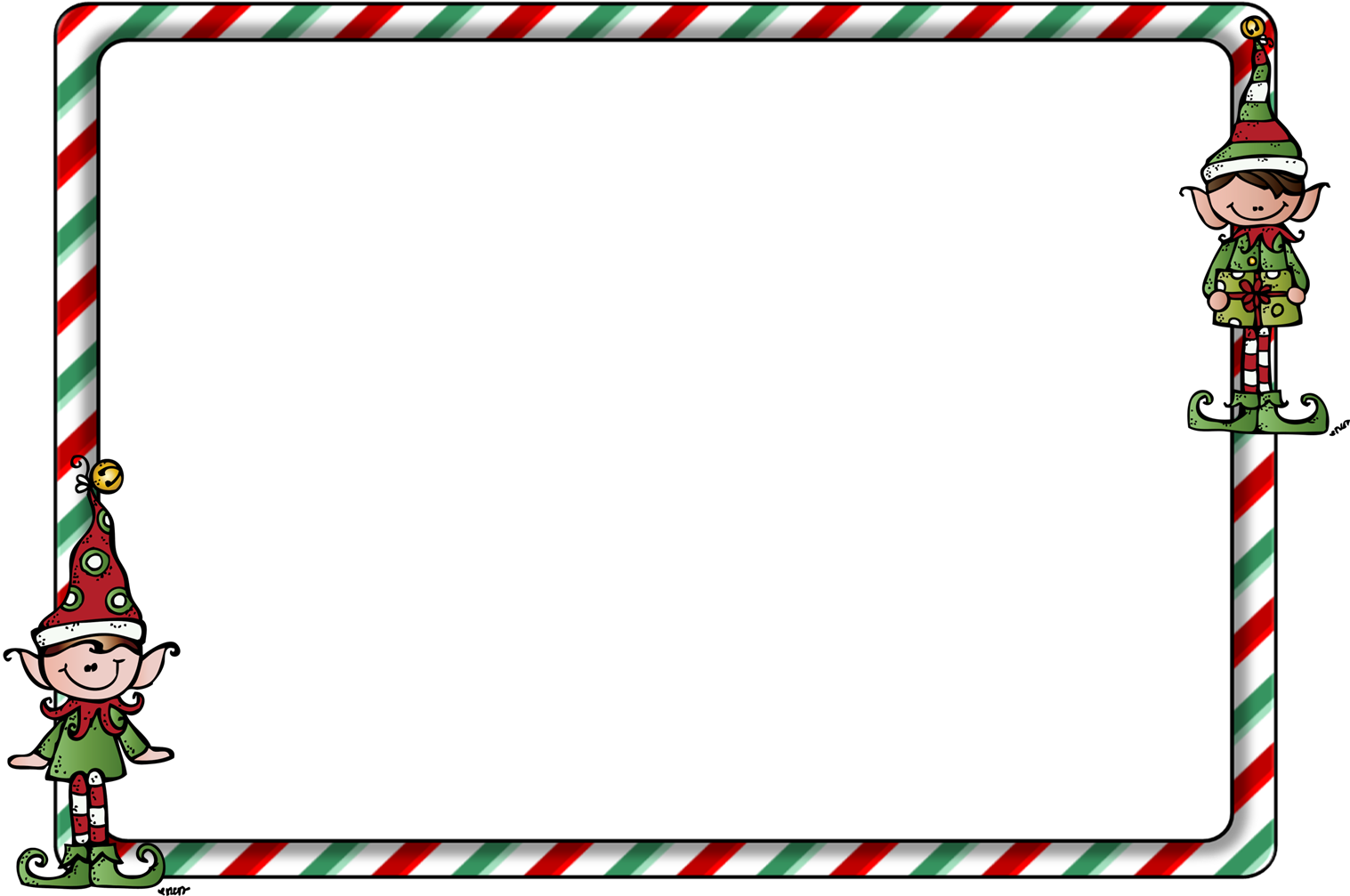 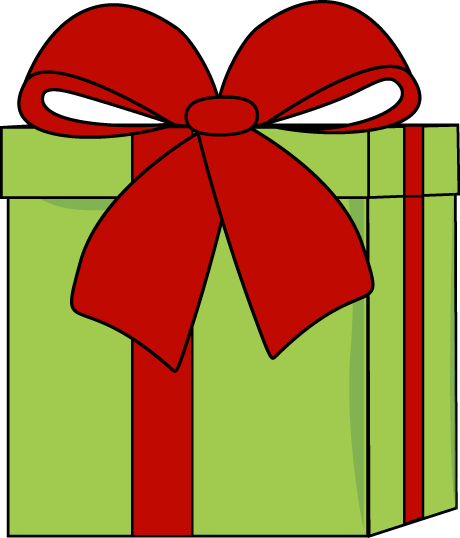 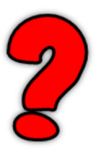 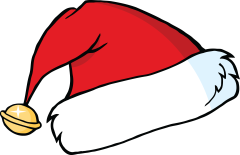 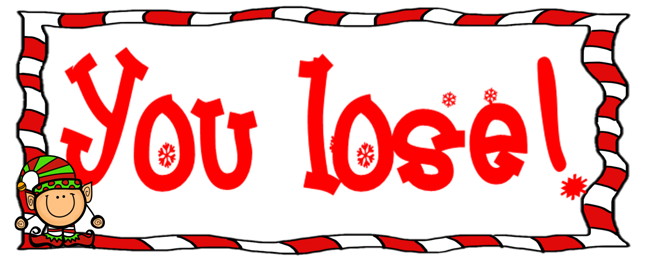 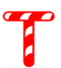 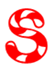 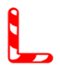 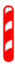 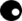 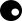 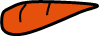 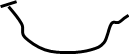 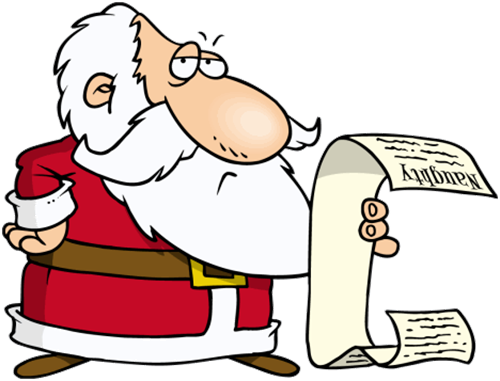 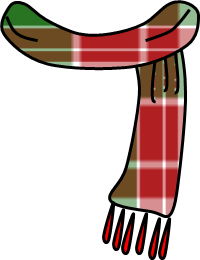 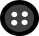 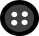 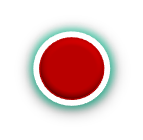 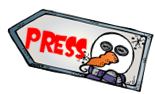 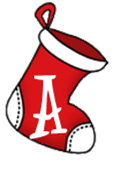 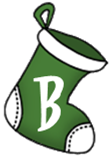 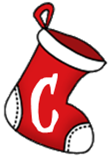 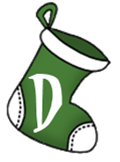 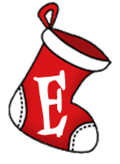 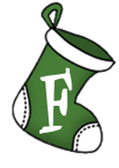 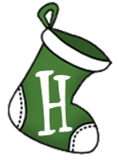 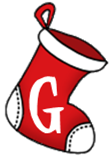 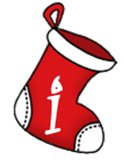 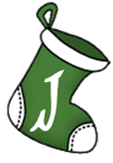 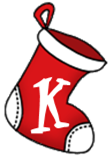 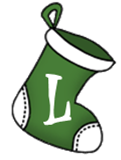 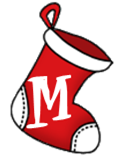 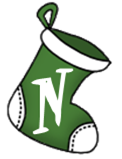 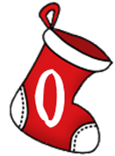 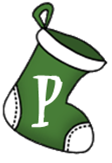 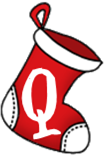 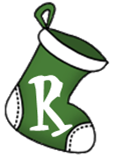 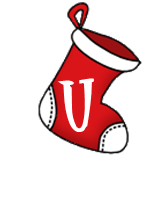 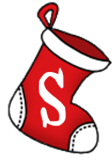 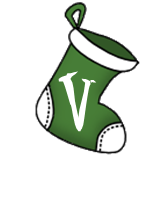 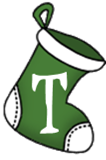 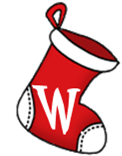 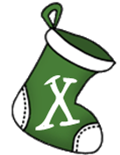 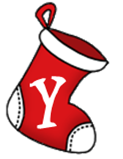 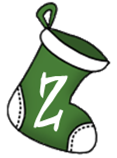 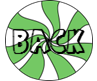 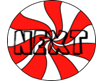 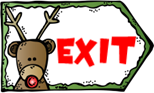 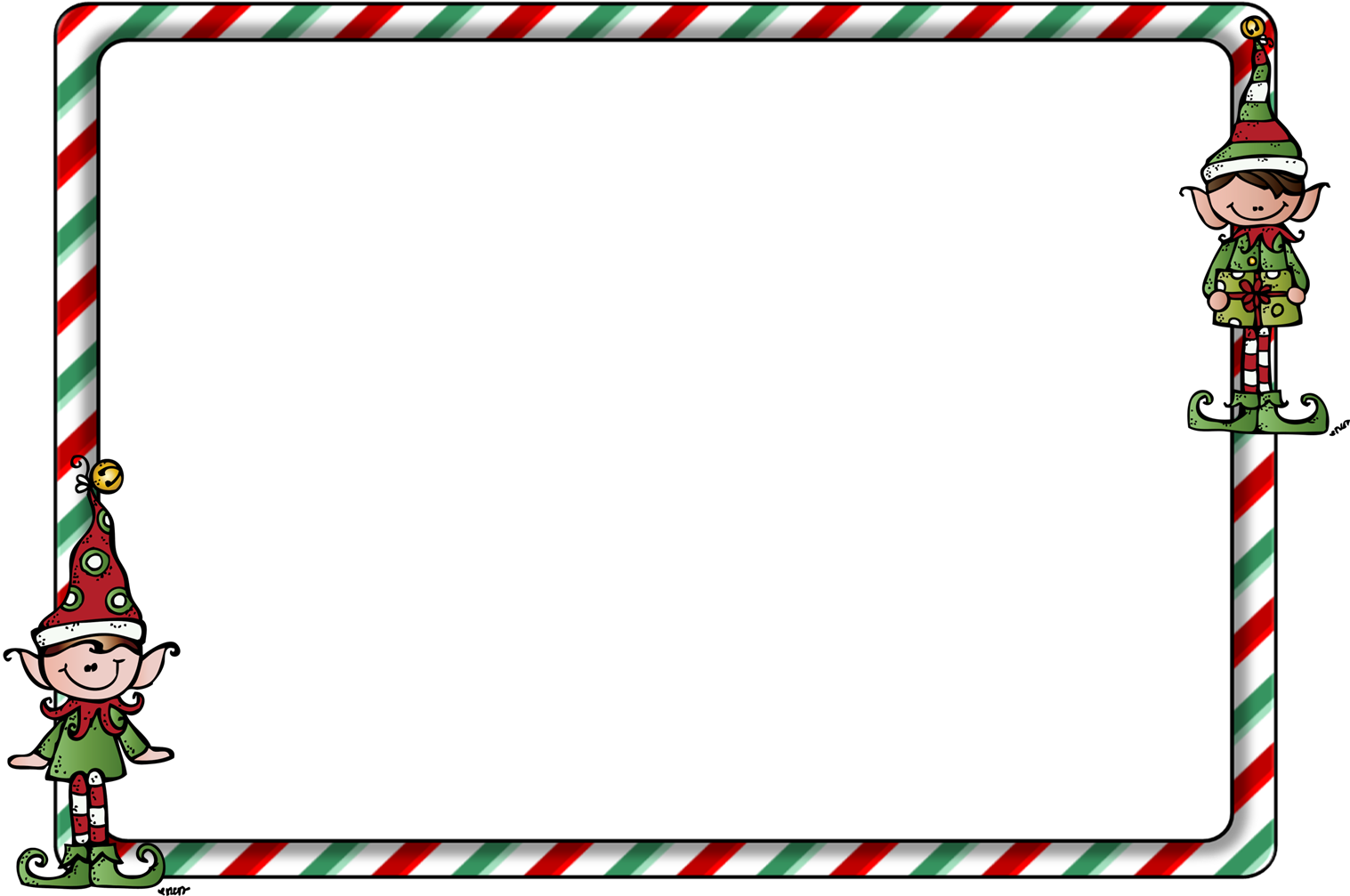 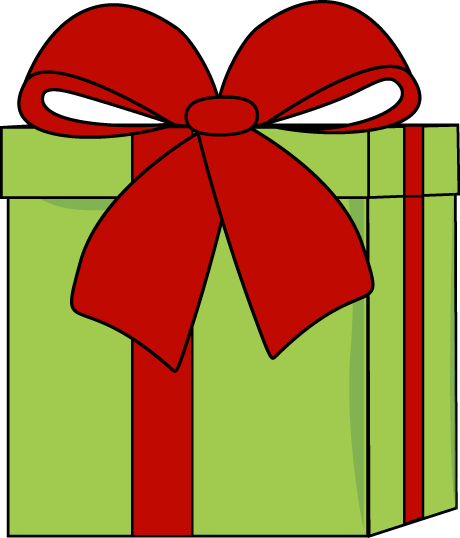 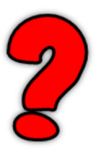 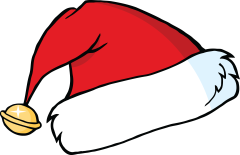 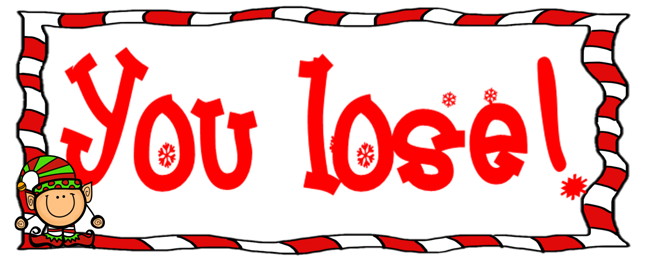 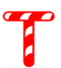 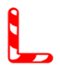 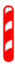 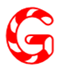 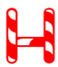 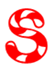 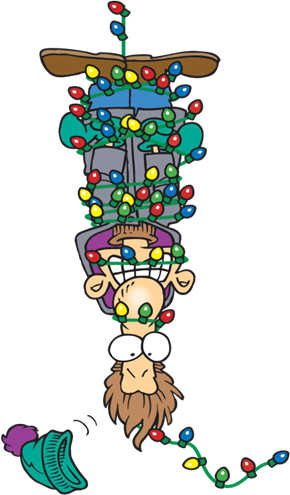 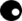 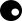 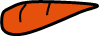 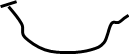 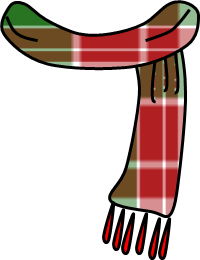 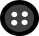 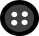 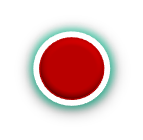 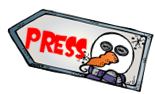 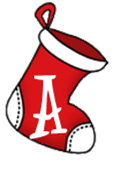 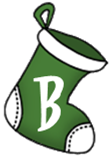 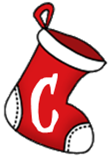 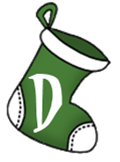 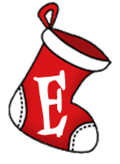 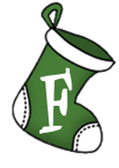 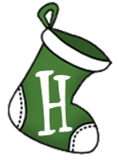 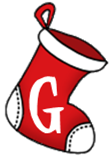 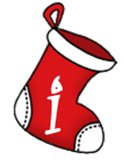 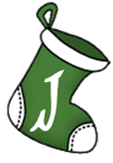 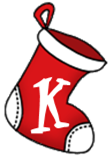 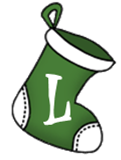 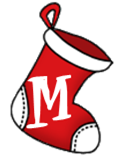 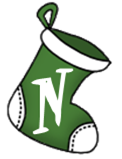 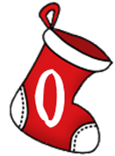 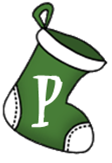 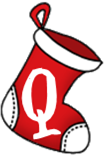 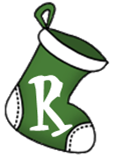 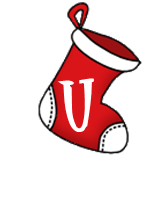 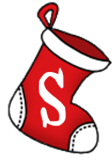 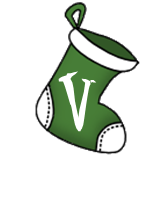 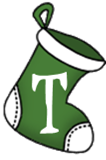 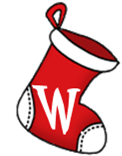 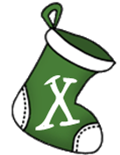 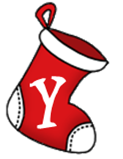 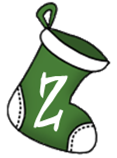 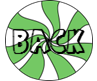 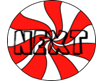 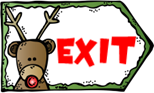 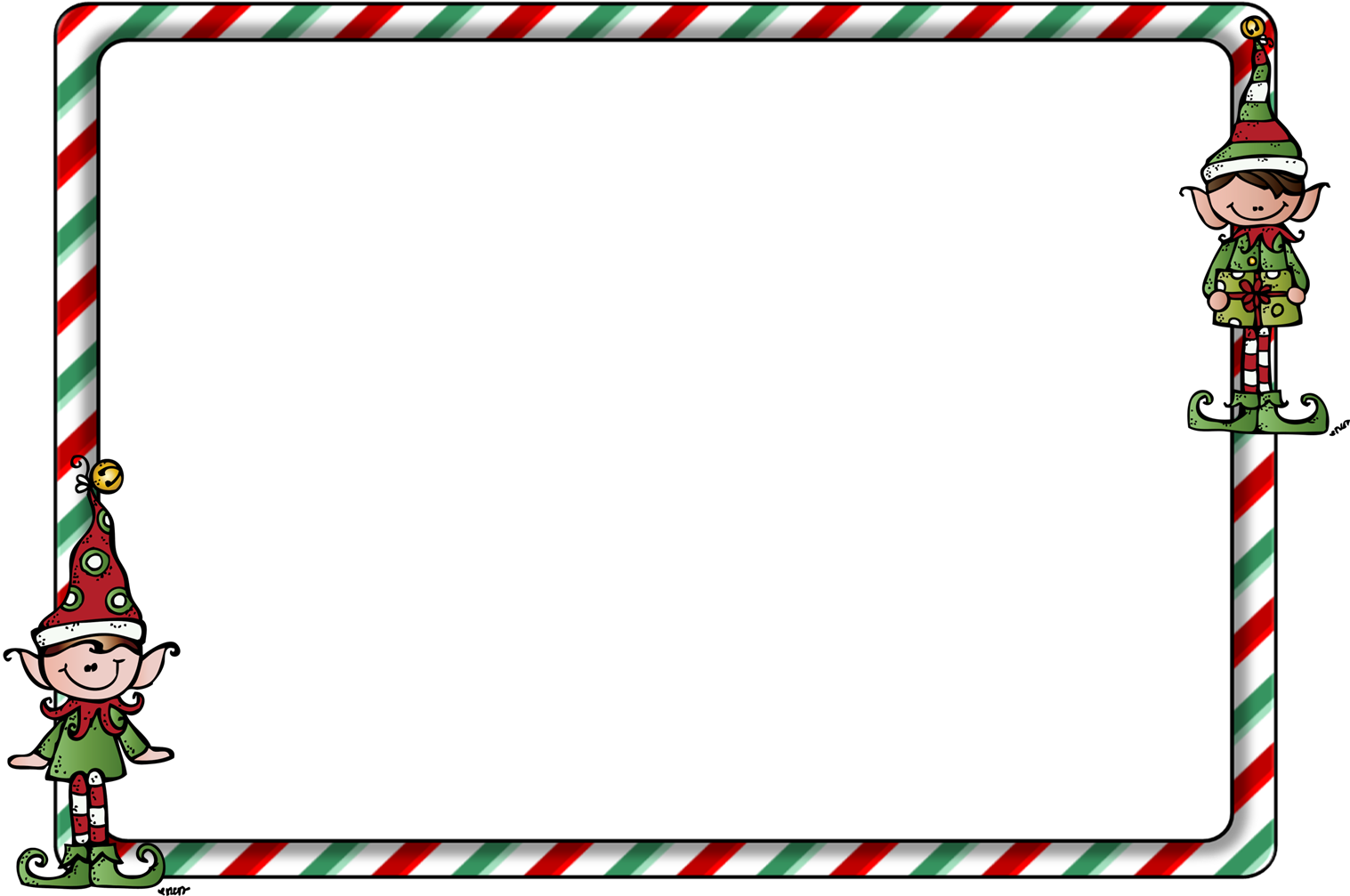 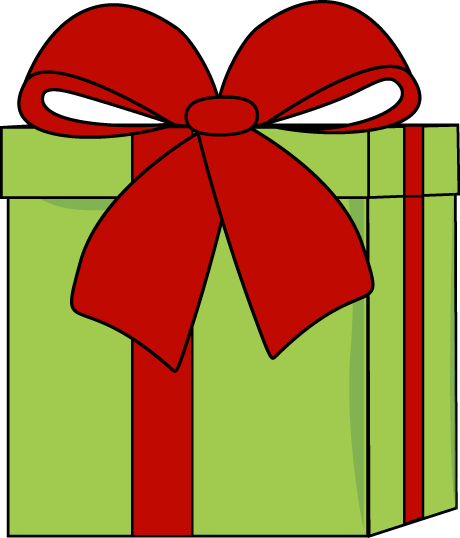 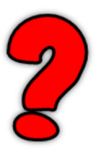 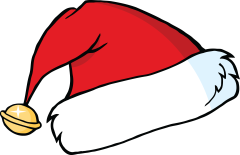 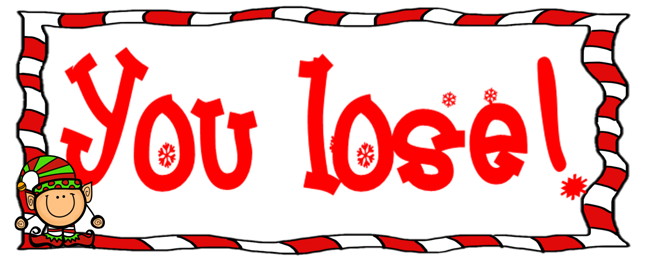 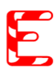 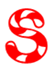 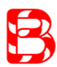 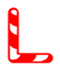 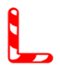 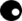 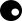 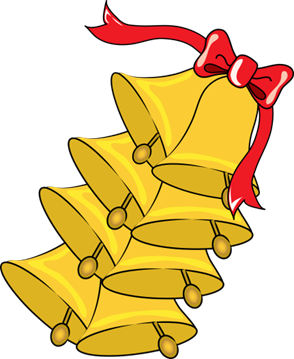 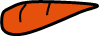 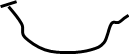 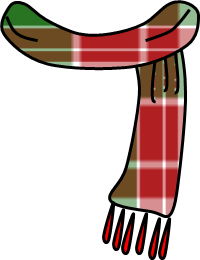 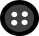 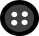 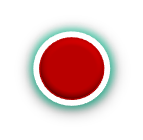 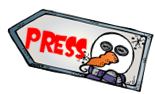 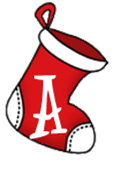 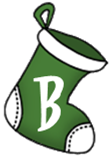 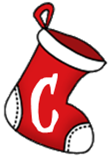 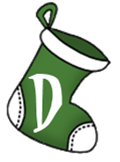 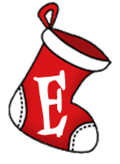 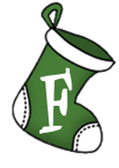 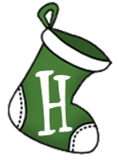 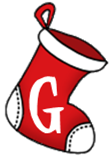 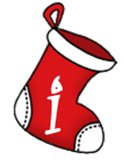 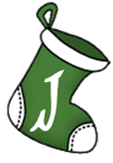 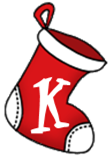 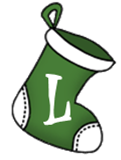 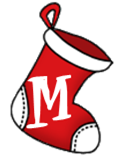 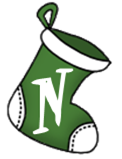 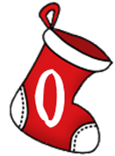 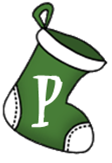 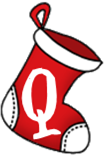 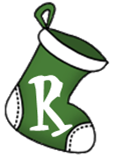 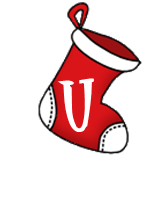 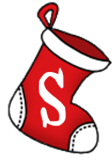 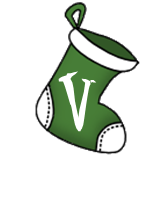 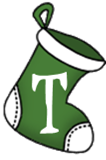 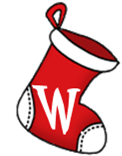 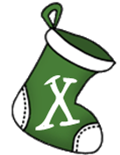 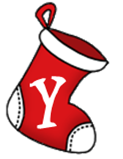 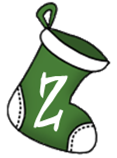 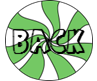 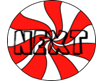 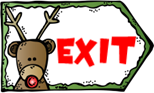 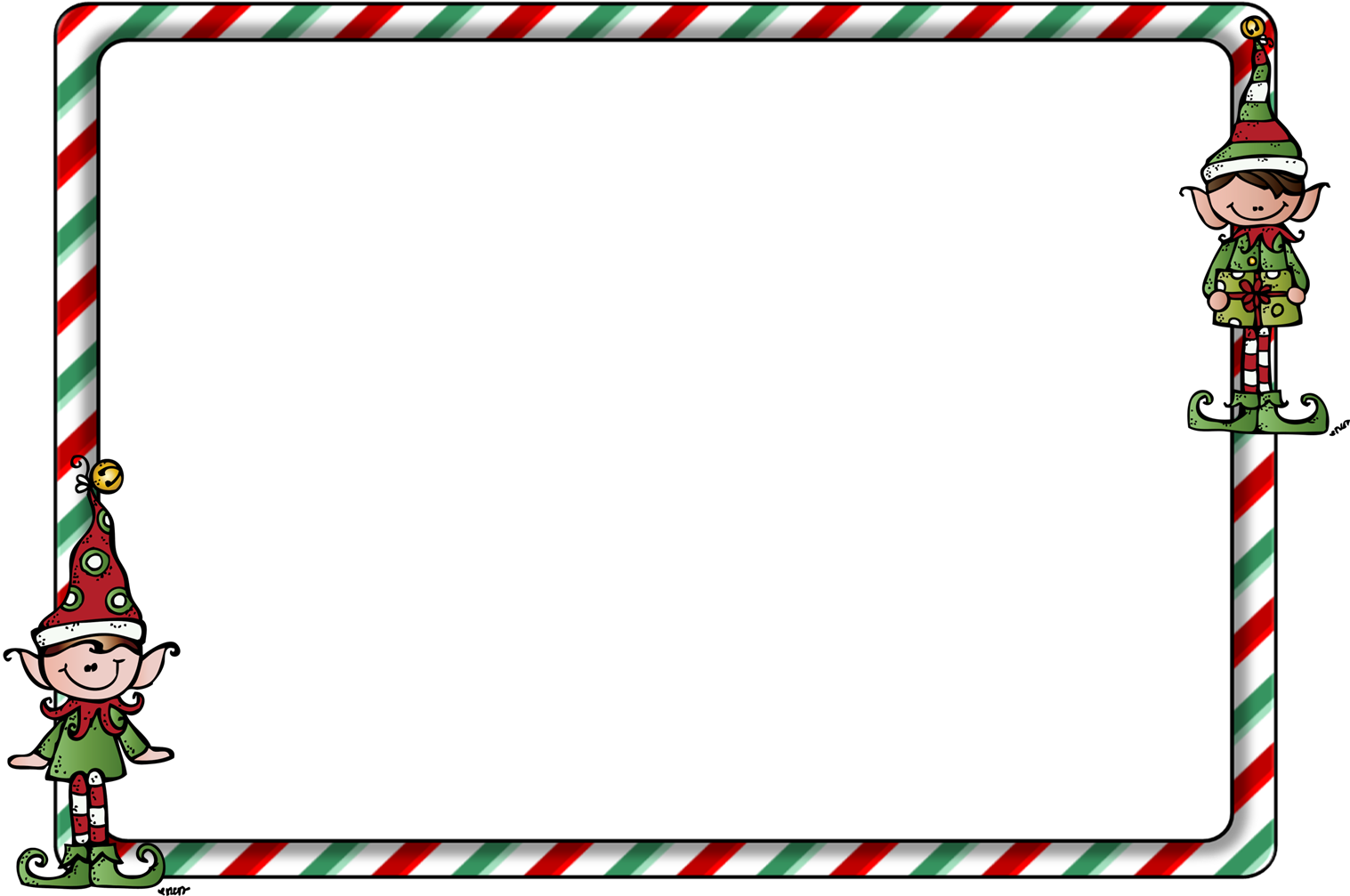 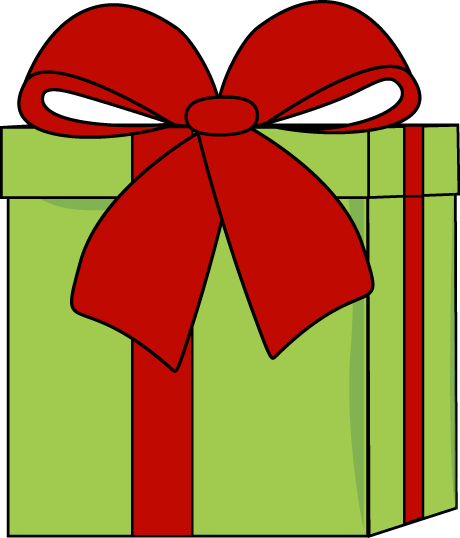 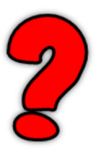 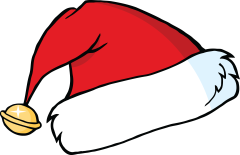 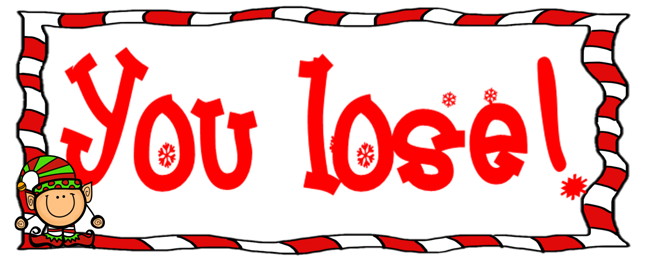 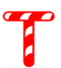 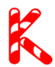 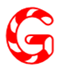 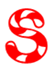 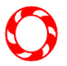 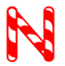 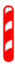 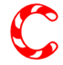 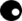 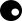 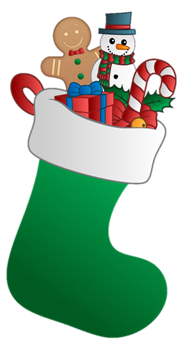 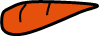 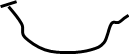 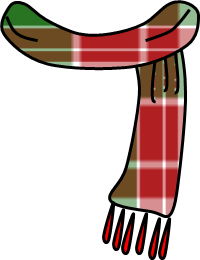 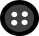 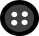 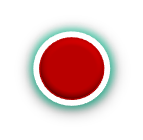 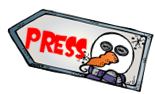 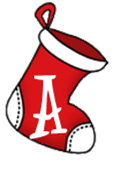 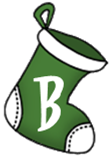 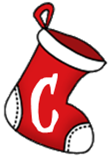 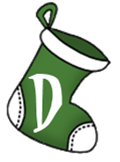 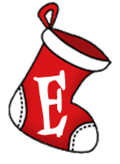 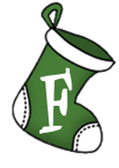 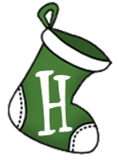 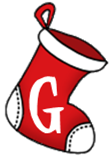 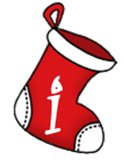 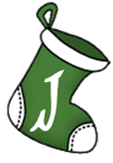 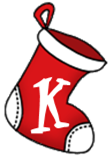 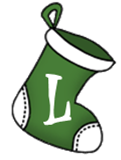 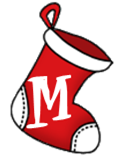 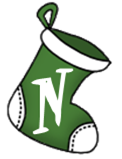 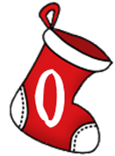 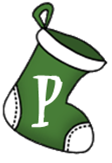 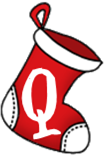 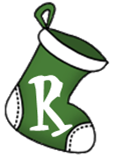 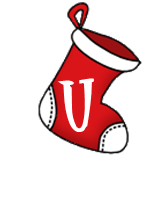 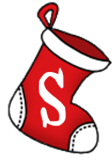 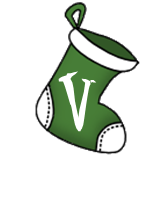 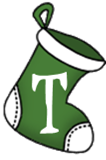 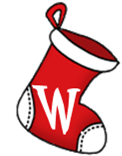 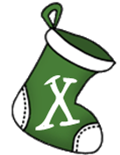 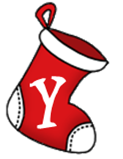 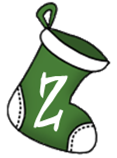 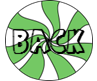 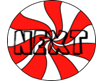 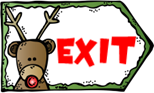 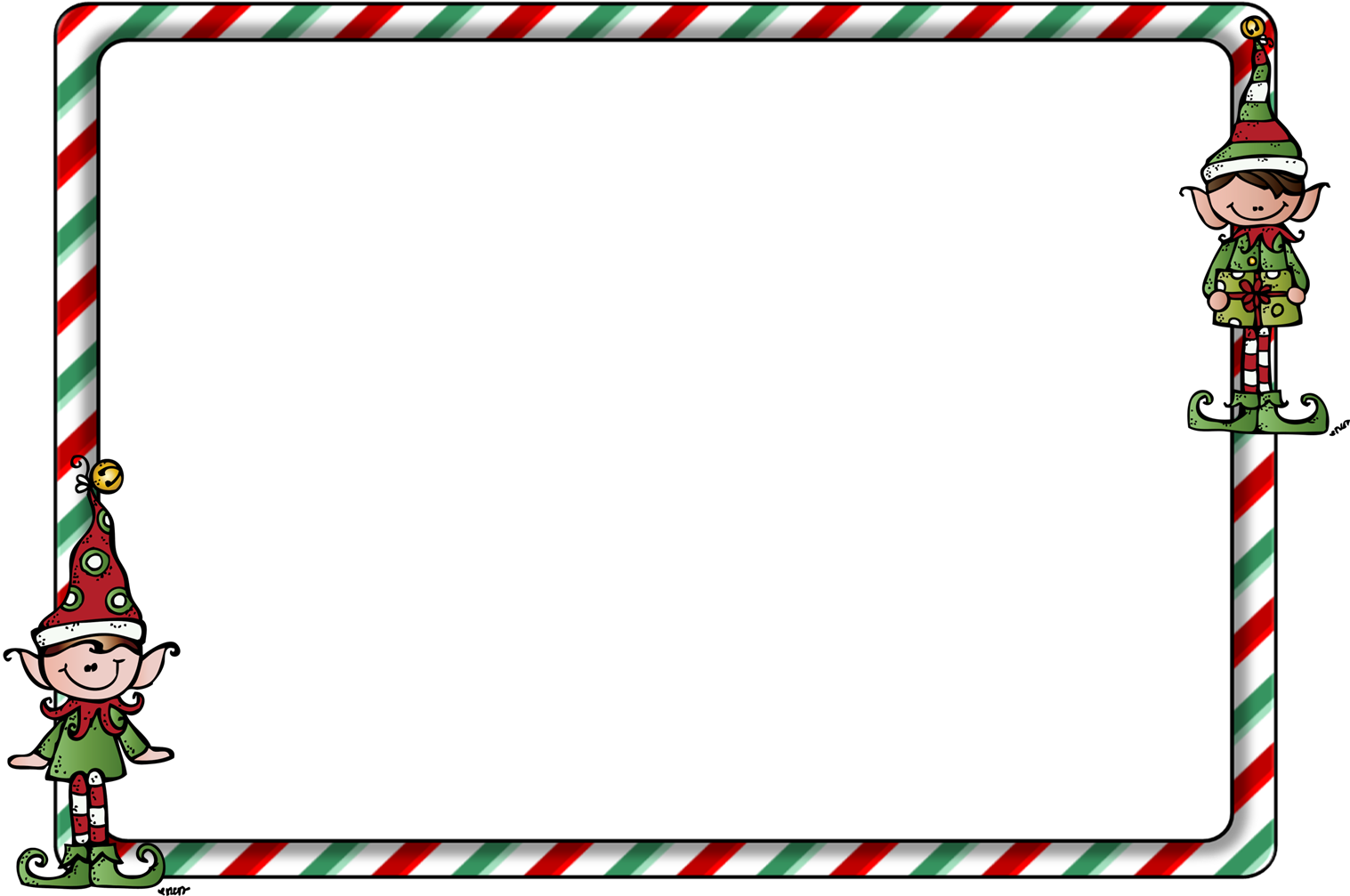 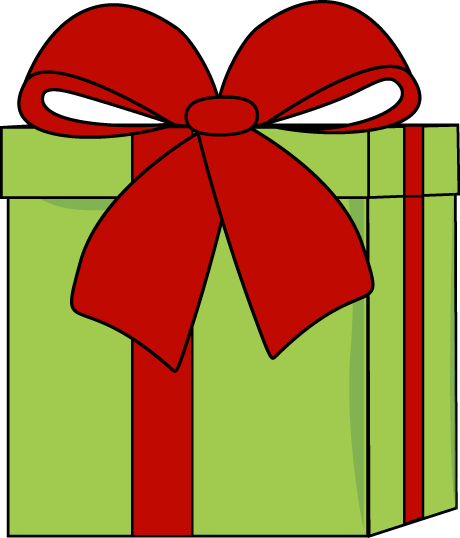 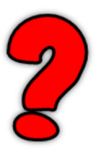 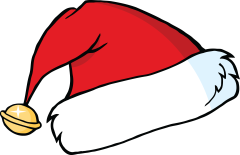 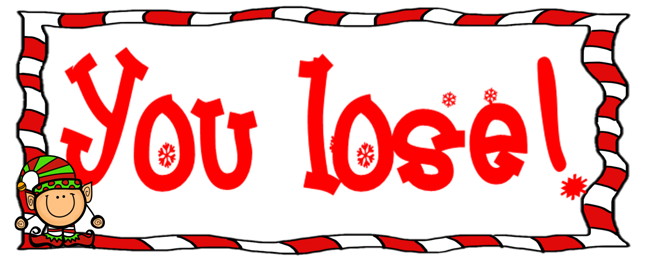 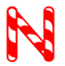 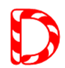 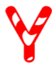 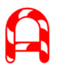 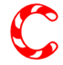 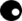 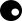 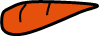 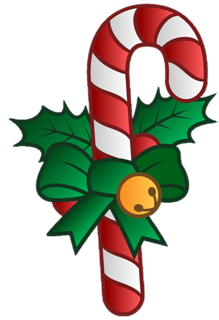 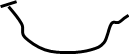 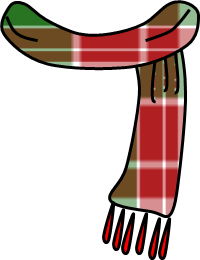 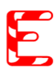 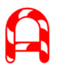 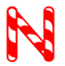 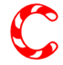 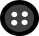 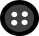 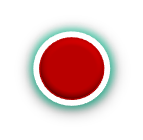 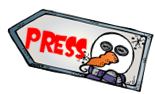 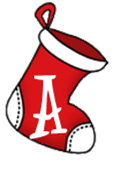 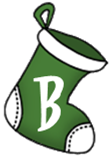 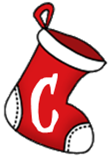 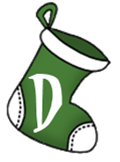 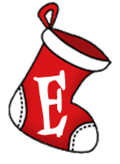 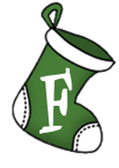 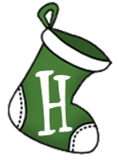 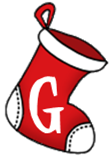 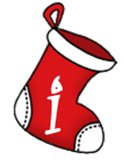 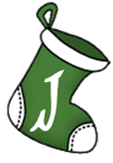 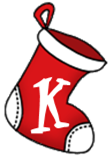 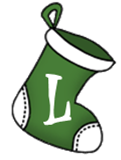 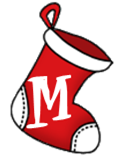 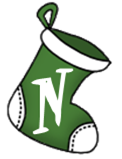 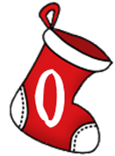 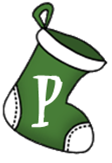 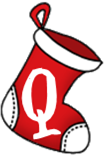 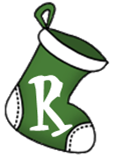 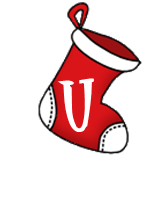 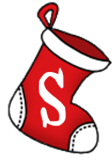 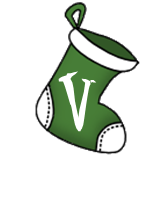 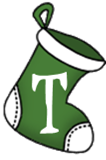 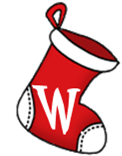 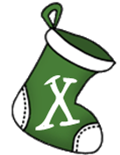 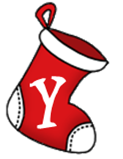 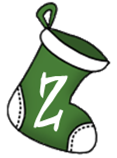 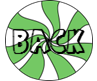 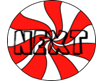 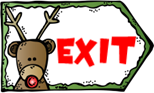 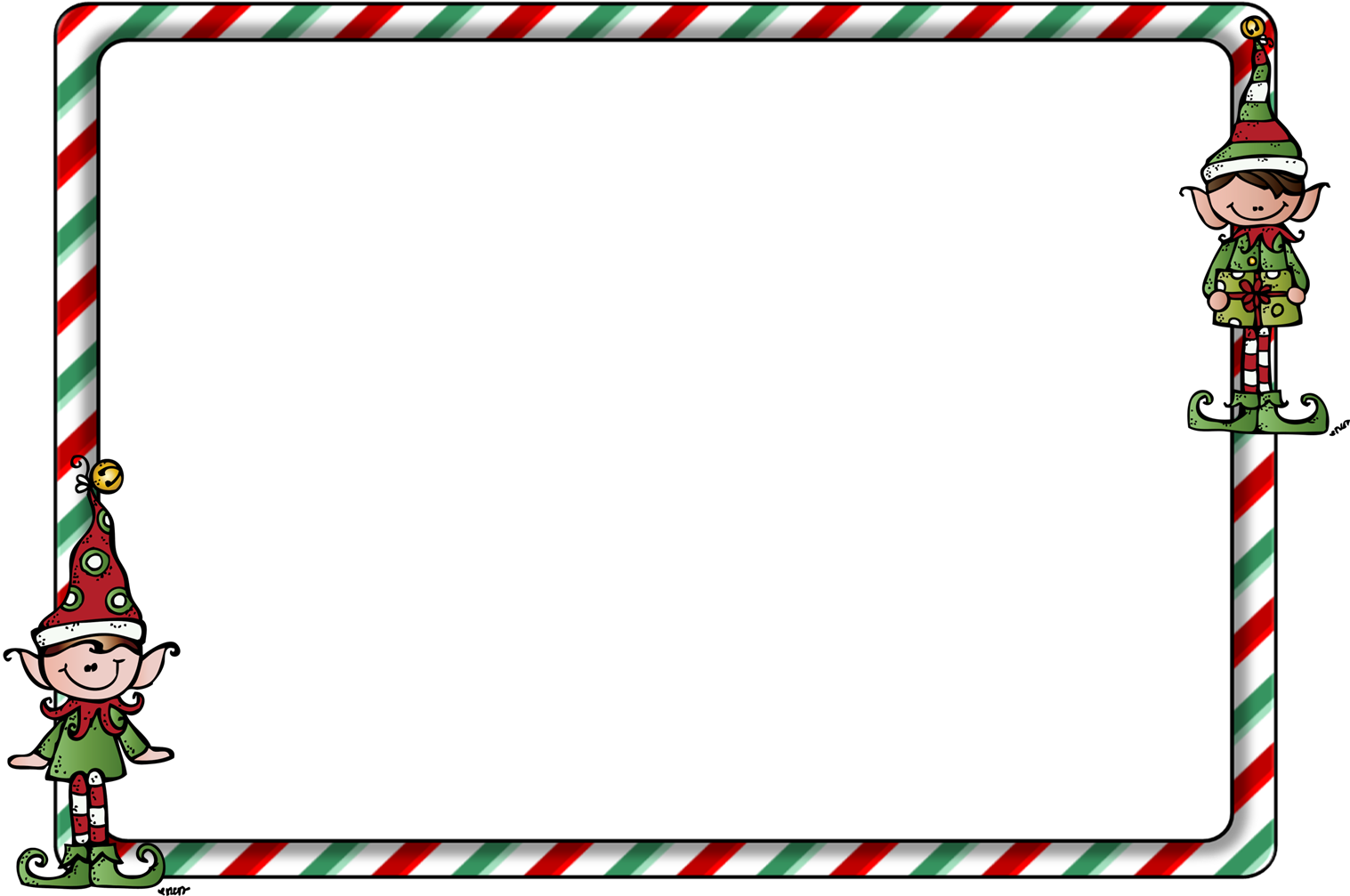 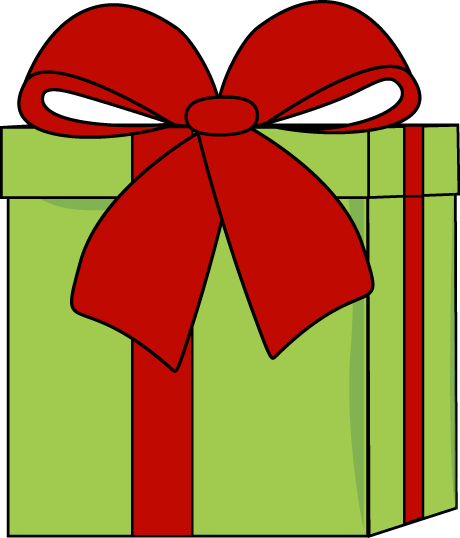 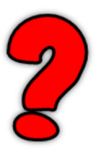 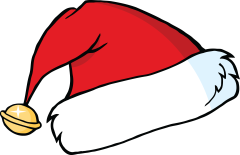 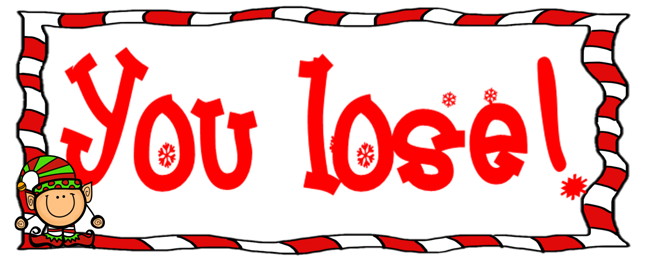 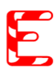 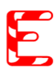 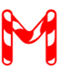 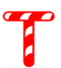 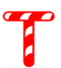 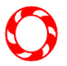 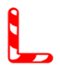 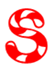 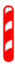 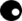 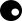 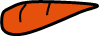 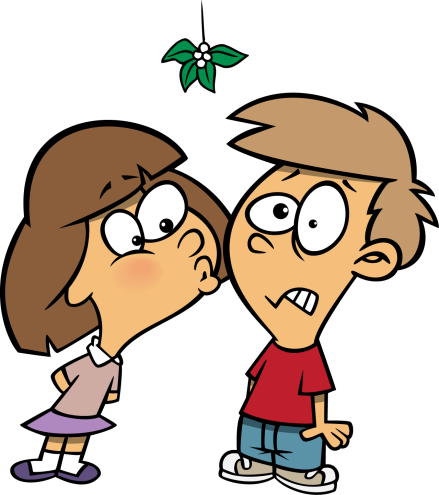 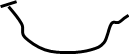 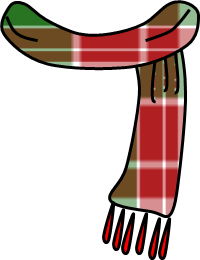 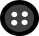 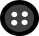 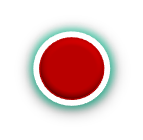 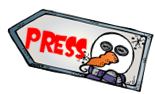 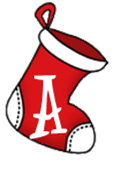 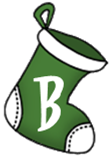 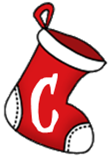 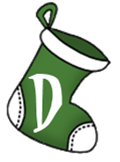 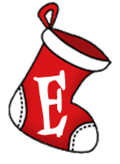 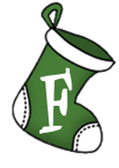 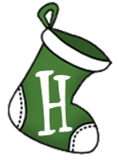 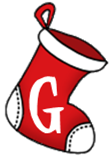 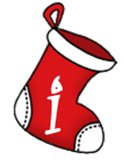 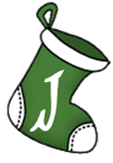 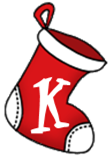 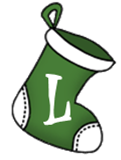 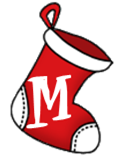 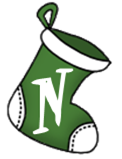 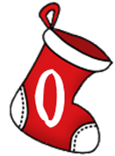 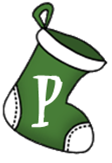 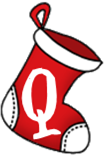 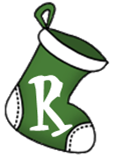 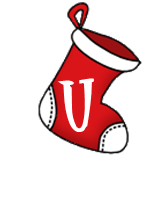 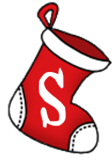 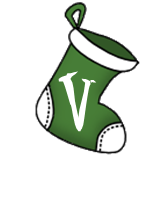 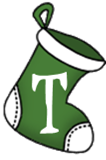 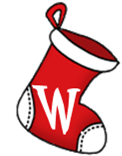 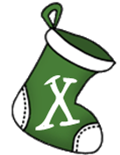 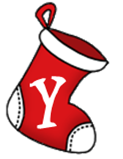 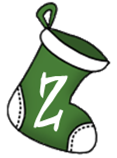 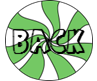 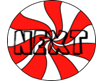 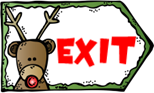 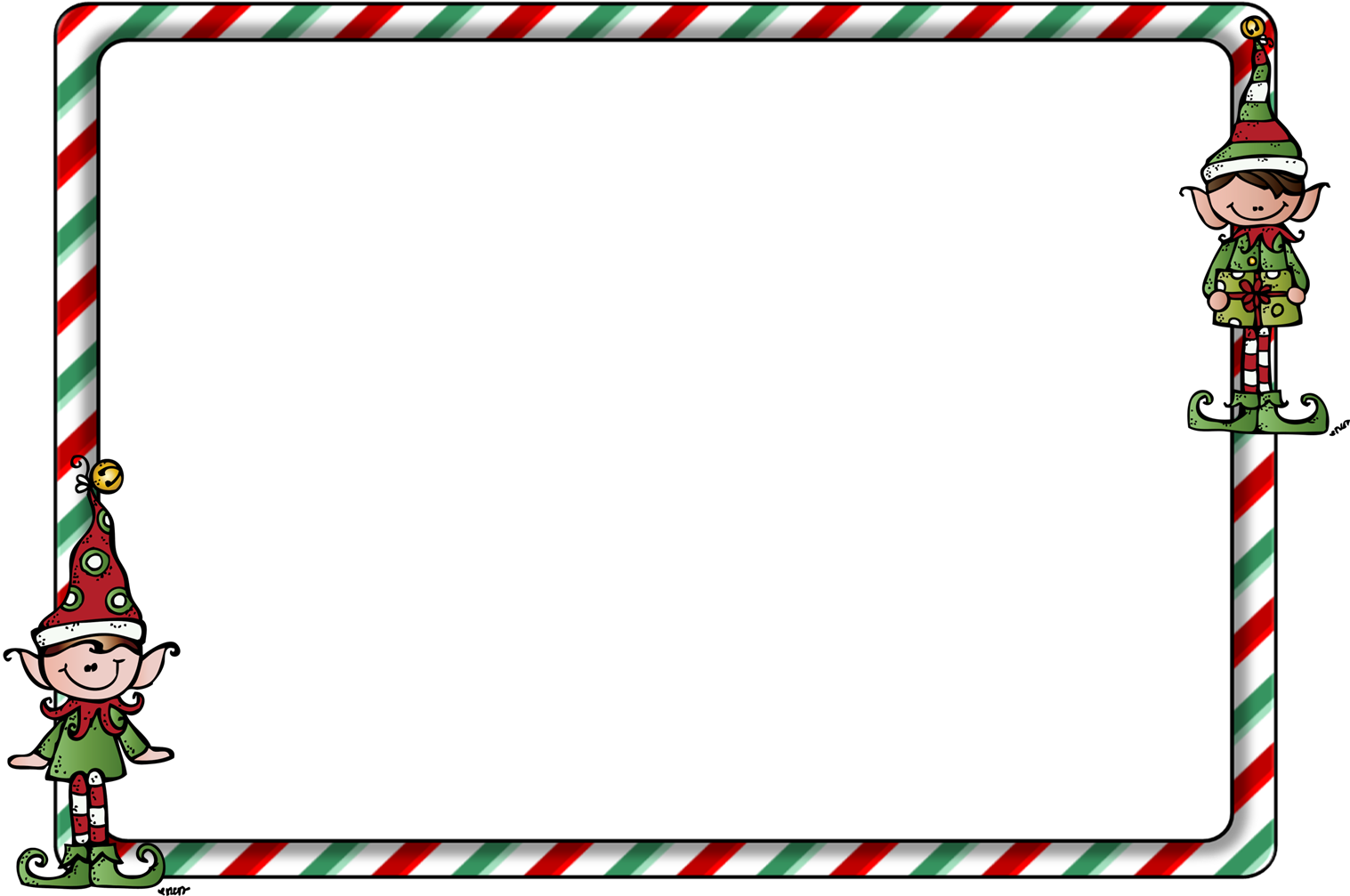 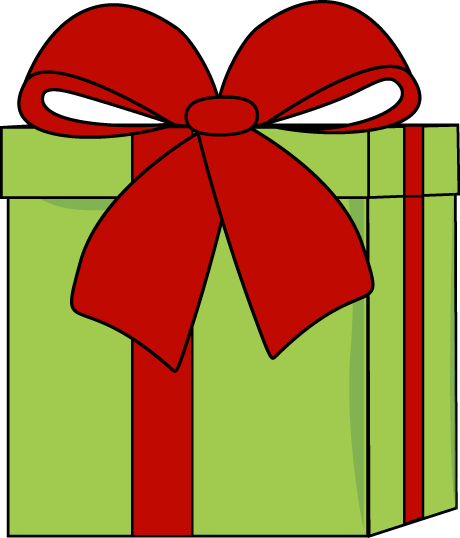 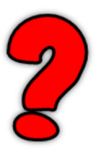 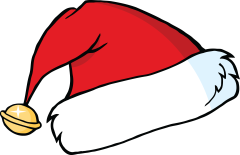 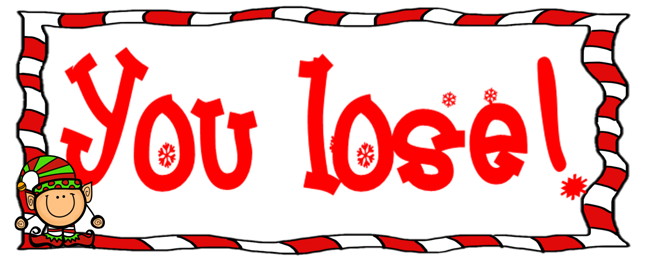 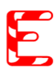 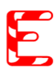 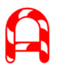 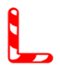 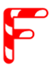 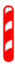 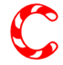 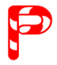 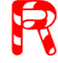 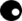 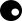 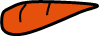 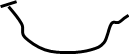 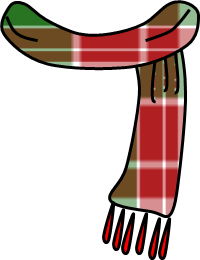 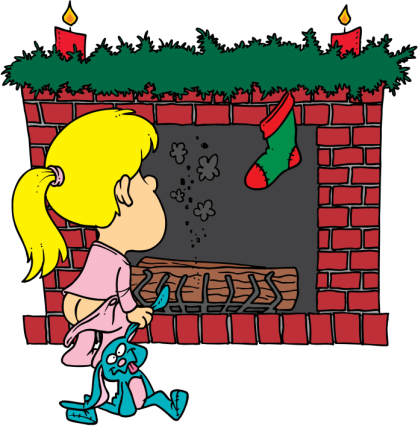 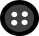 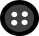 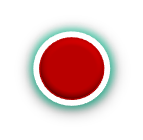 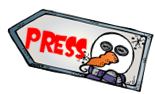 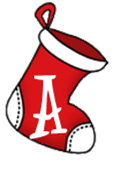 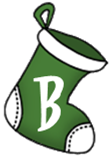 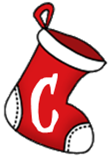 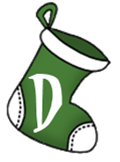 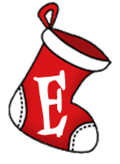 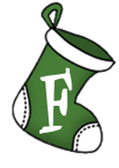 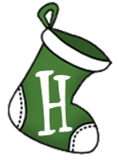 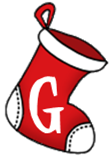 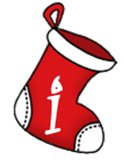 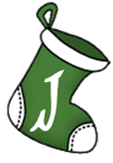 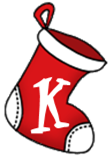 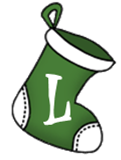 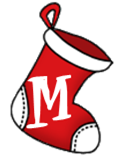 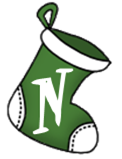 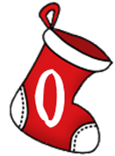 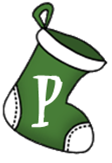 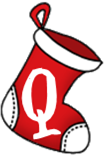 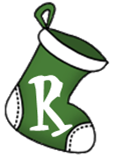 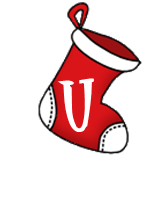 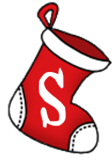 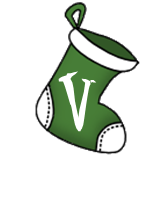 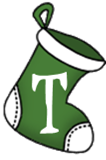 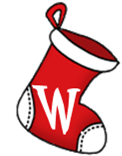 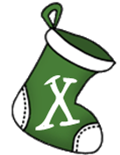 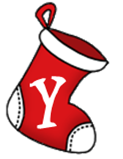 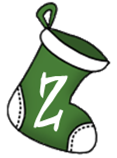 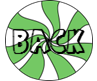 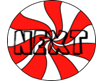 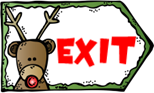 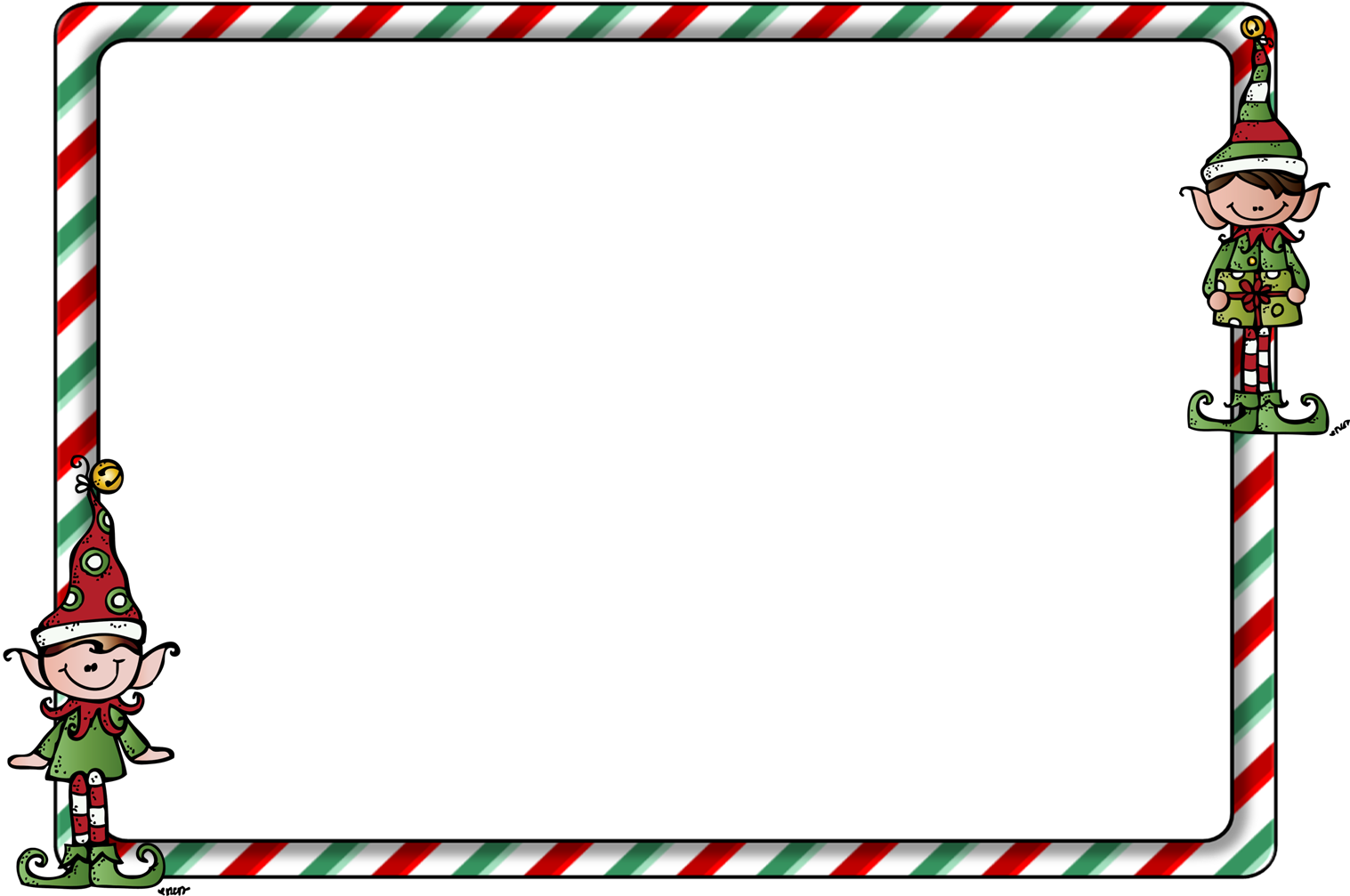 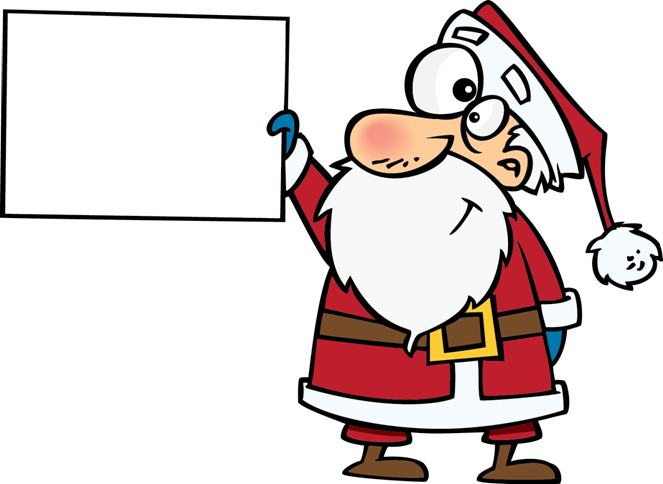 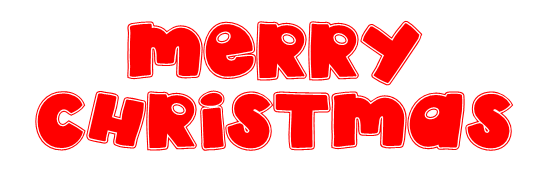 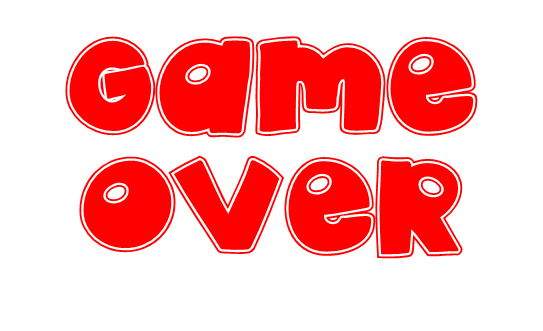 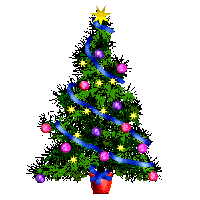 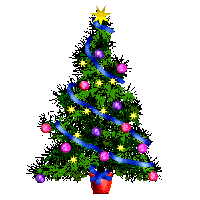 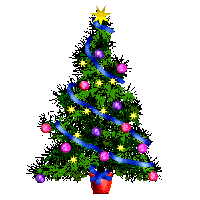 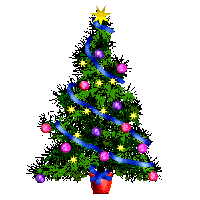 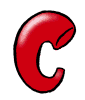 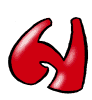 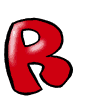 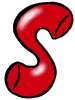 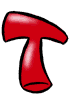 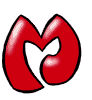 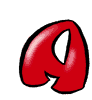 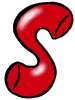 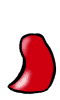 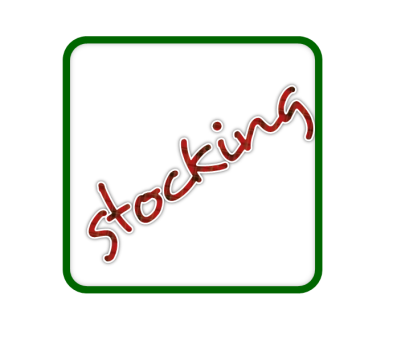 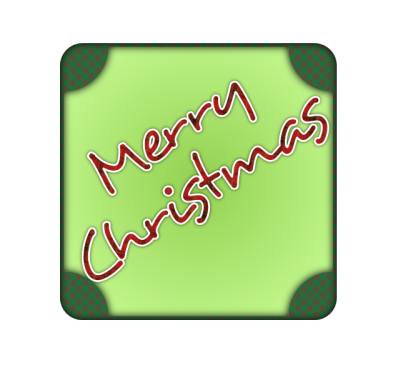 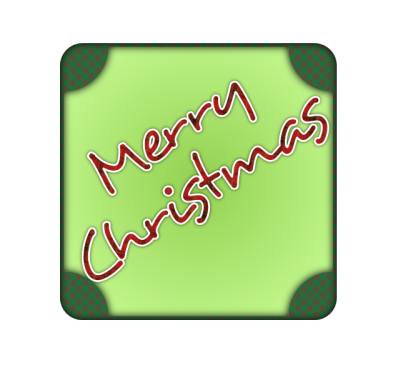 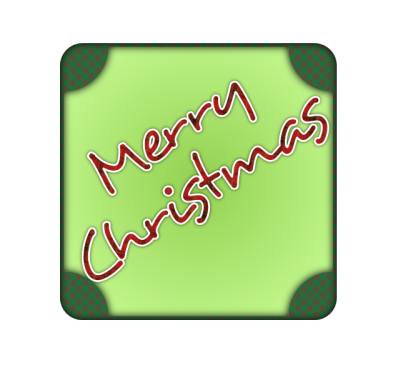 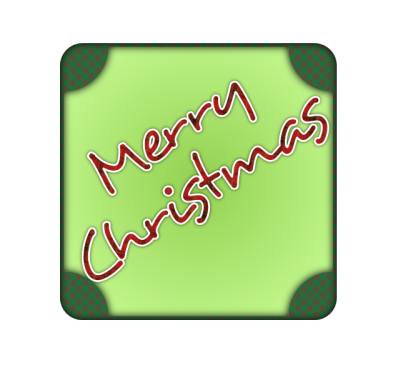 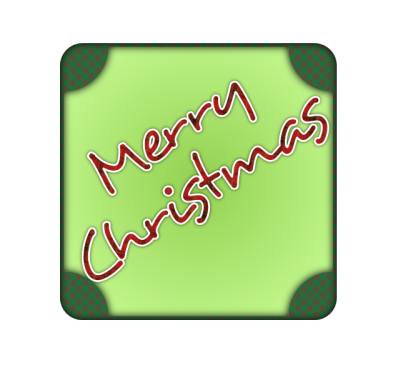 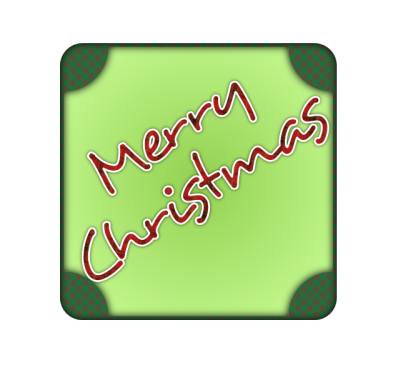 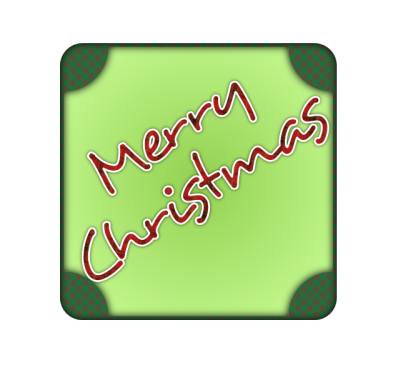 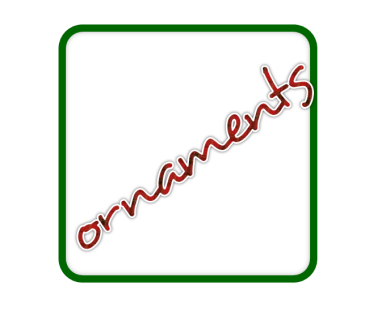 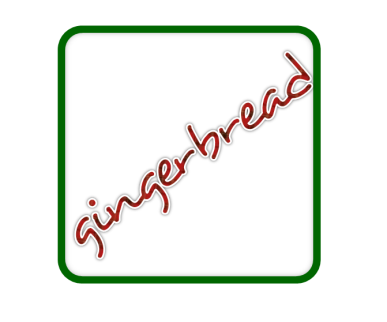 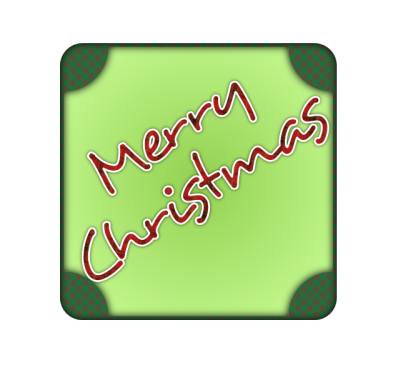 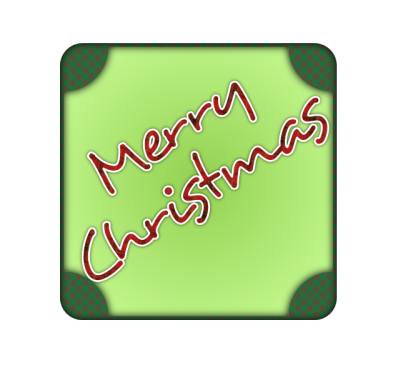 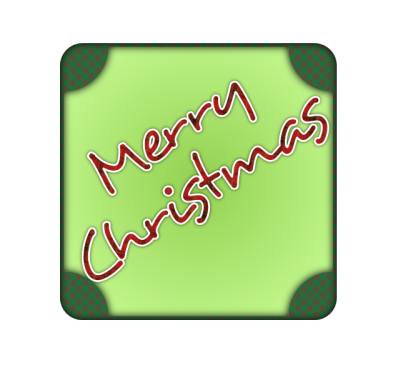 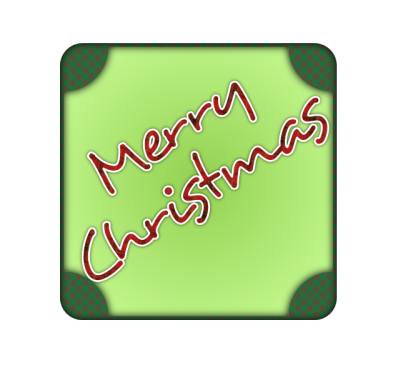 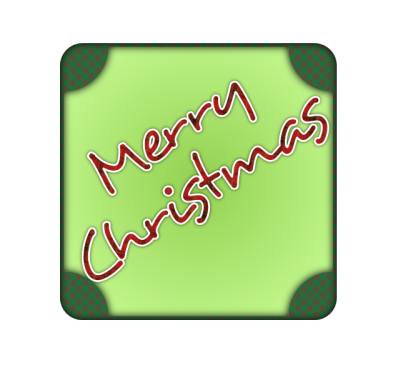 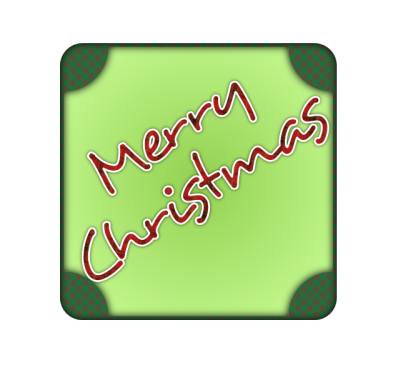 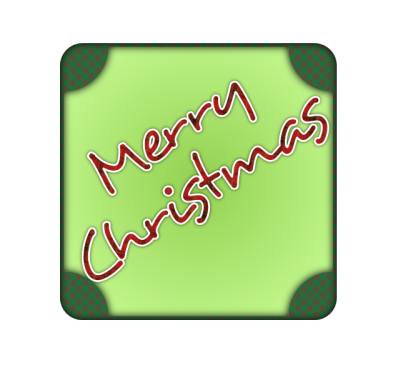 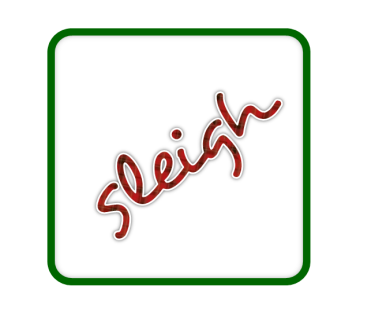 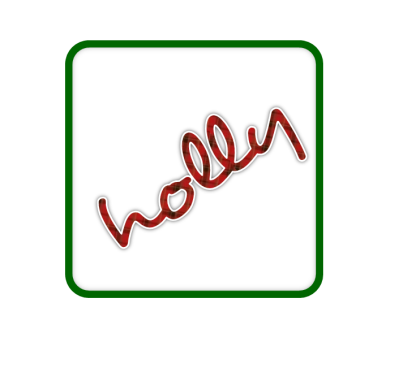 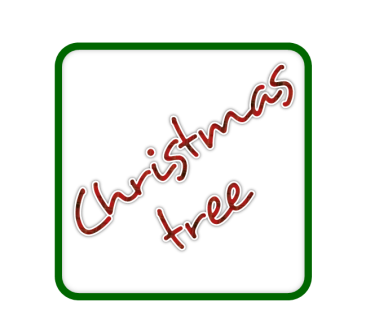 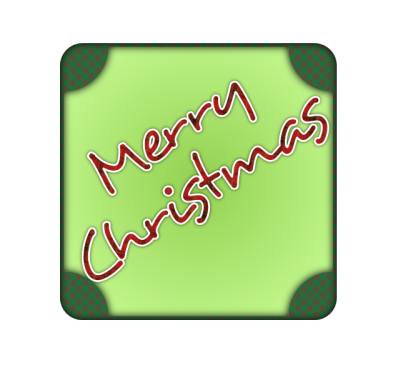 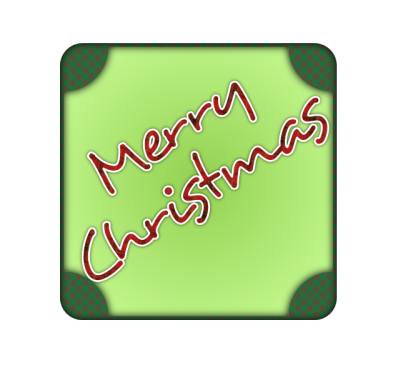 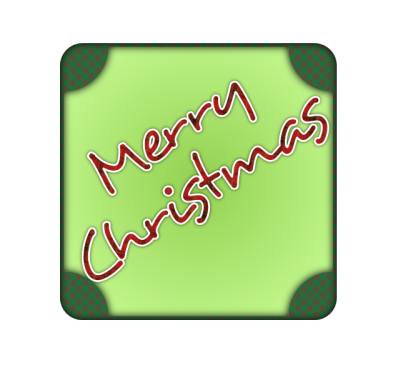 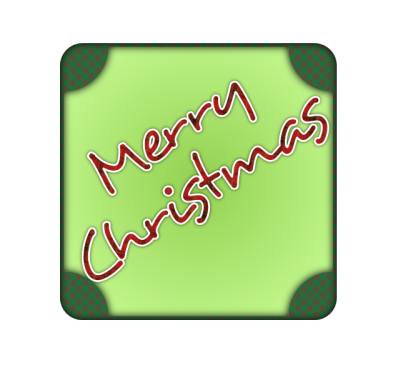 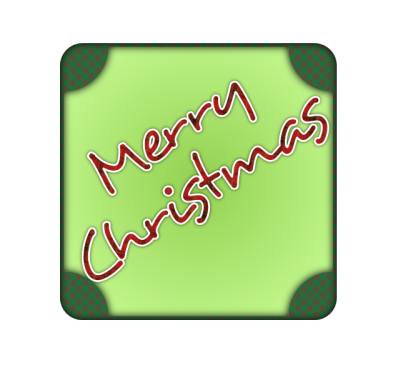 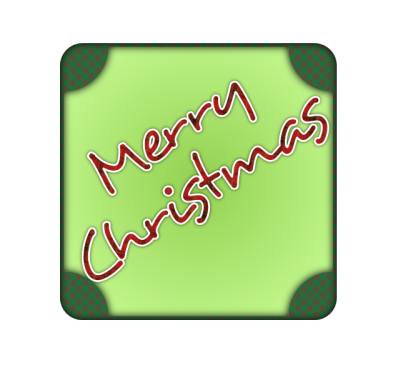 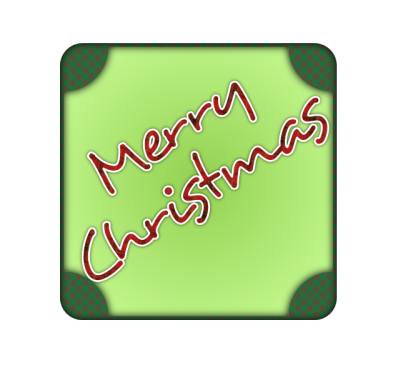 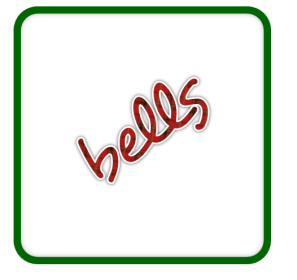 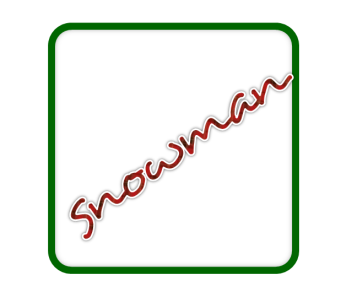 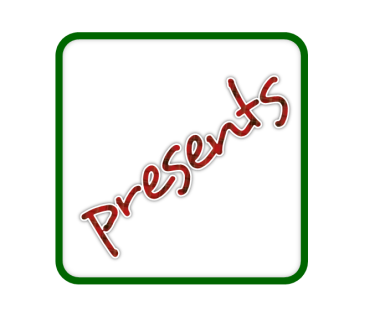 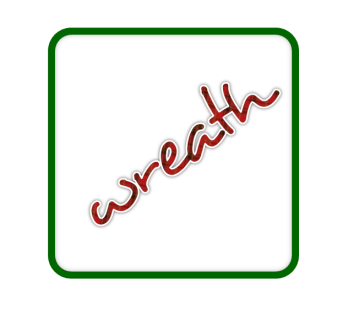 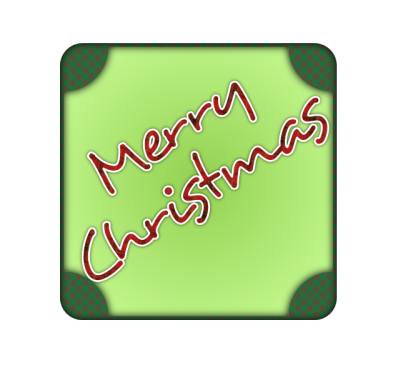 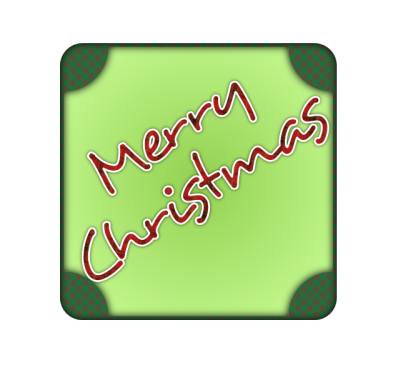 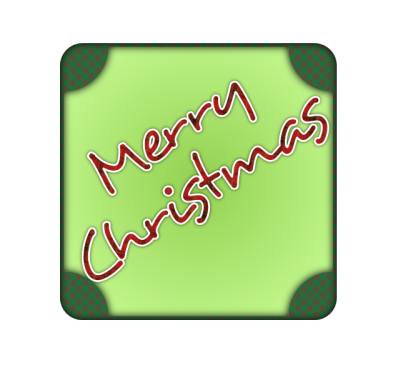 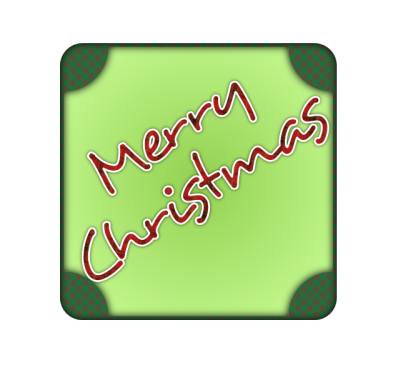 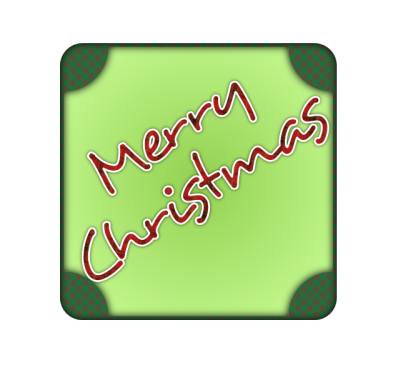 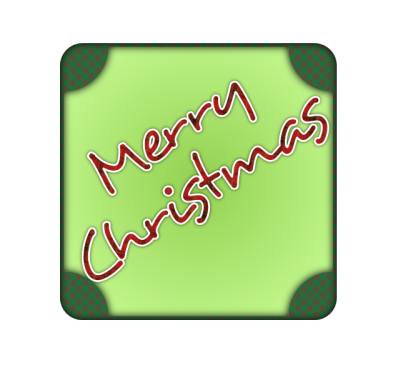 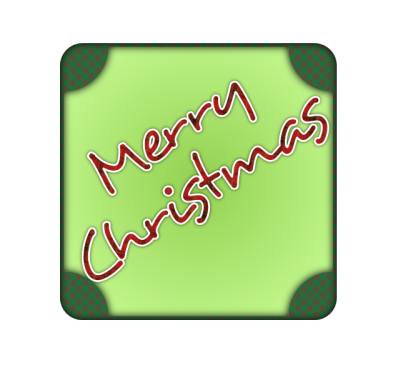 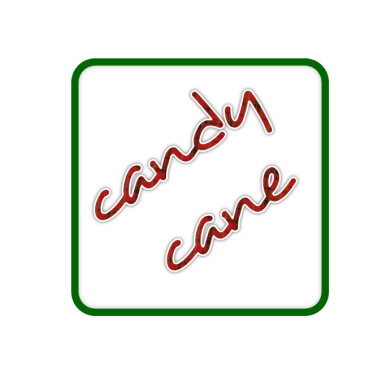 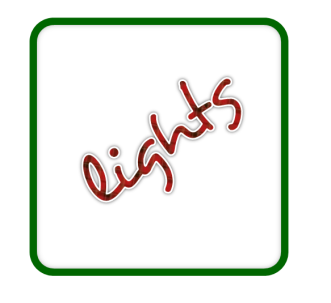 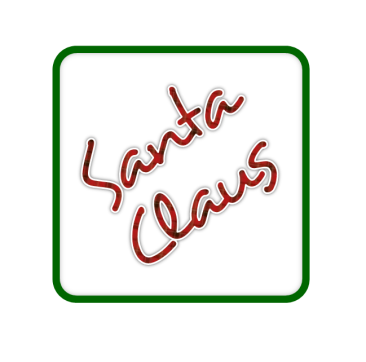 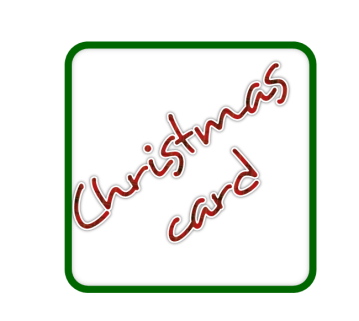 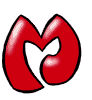 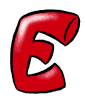 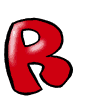 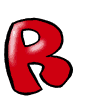 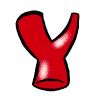 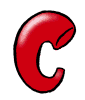 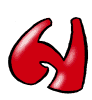 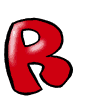 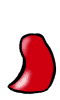 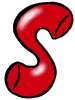 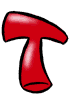 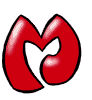 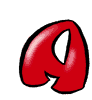 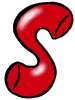 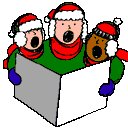 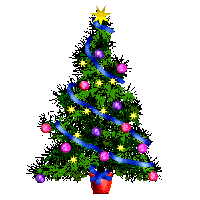 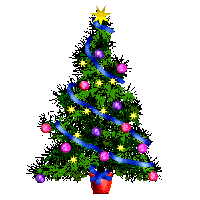 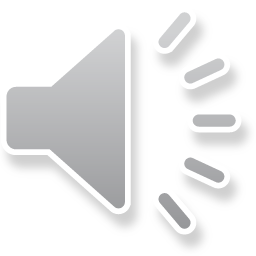 How much do you know
about  CHRISTMAS?
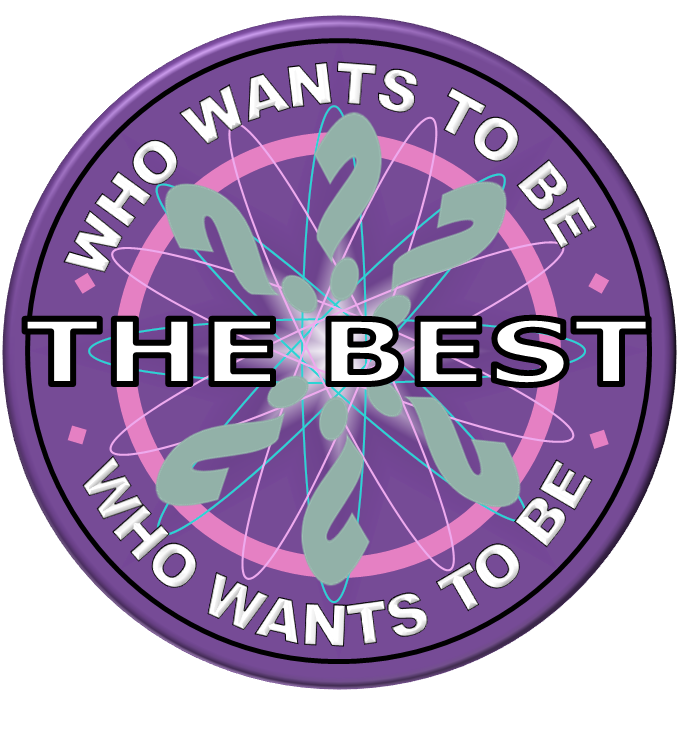 PLAY
GAME RULES
LET'S PLAY!
LET'S PLAY!
15	1.000.000
15	1.000.000
14	500.000
14	500.000
13	250.000
13	250.000
12	125.000
12	125.000
11	64.000
11	64.000
10	32.000
10	32.000
9	16.000
9	16.000
8	8.000
8	8.000
7	4.000
7	4.000
6	2.000
6	2.000
5	1.000
5	1.000
4	500
4	500
3	300
3	300
2	200
2	200
1	100
PLAY
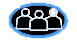 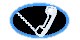 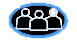 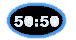 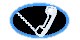 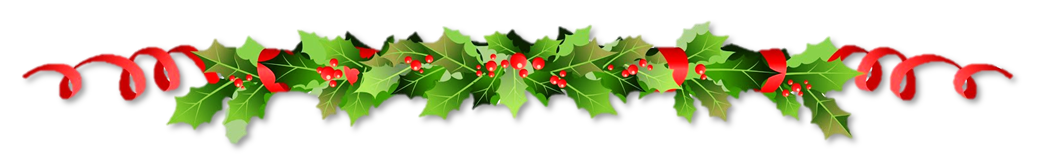 100
Where does Santa Claus live?
TIME IS UP
B. In Groenland
A. In the South Pole
D. In Siberia
C. In the North Pole
100
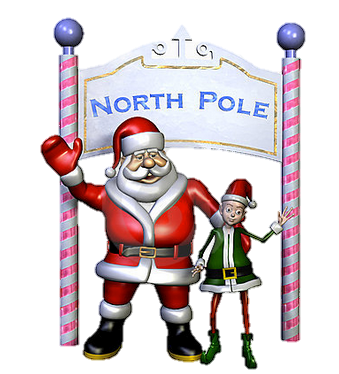 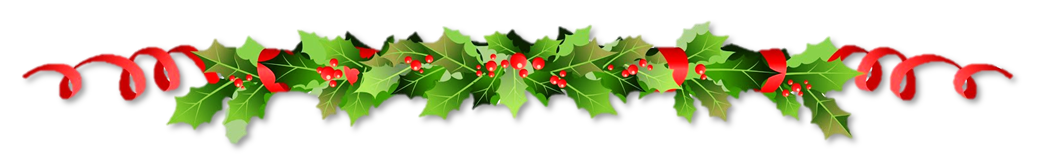 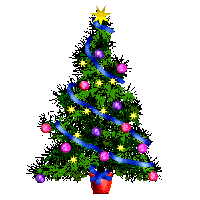 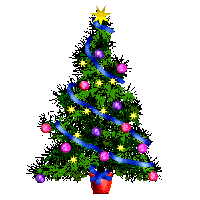 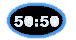 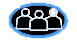 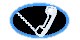 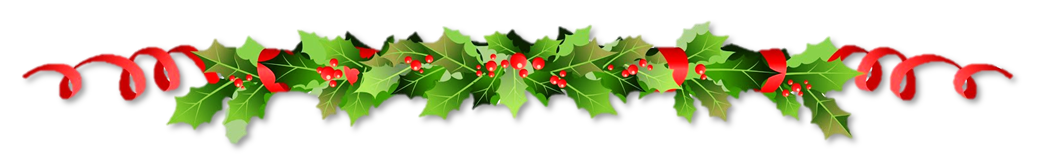 200
Something you send 
to say “Merry Christmas”
TIME IS UP
B. A Christmas
riddle.
A. A Christmas carol.
D. A candy cane.
C. A Christmas card
200
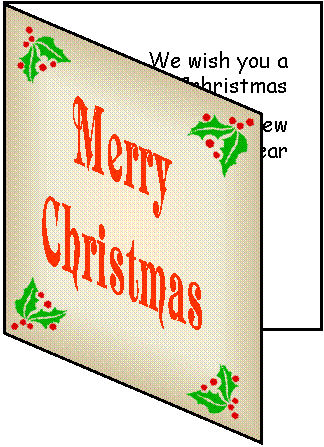 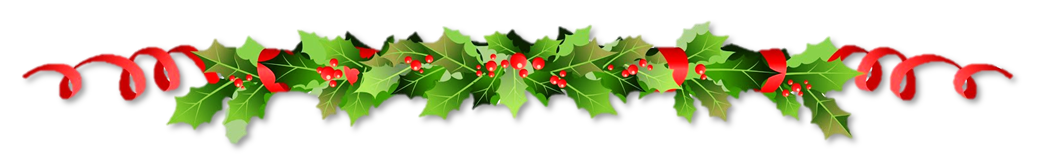 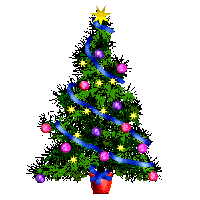 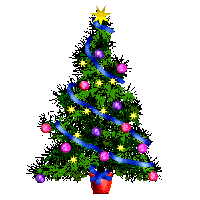 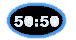 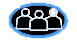 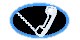 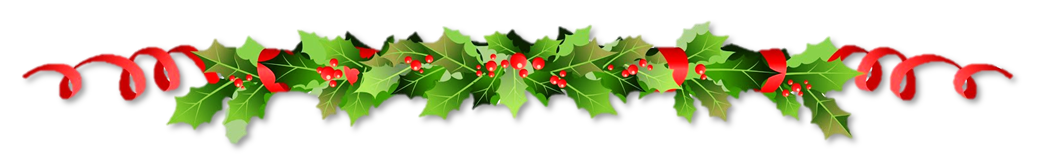 300
The animal that pulls Santa’s sleigh.
TIME IS UP
A. A reindeer
B. A camel
C. A horse
D. A donkey
300
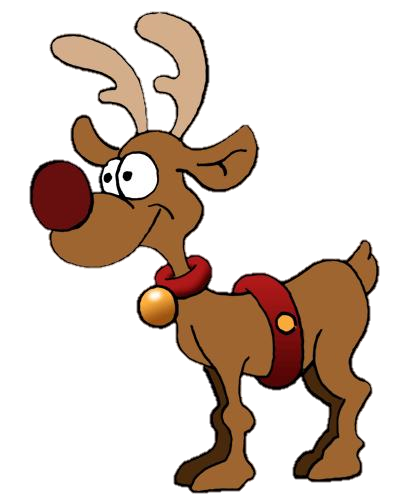 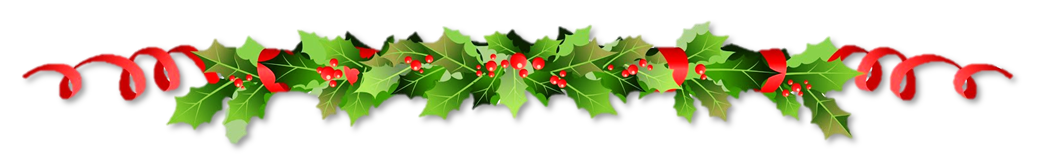 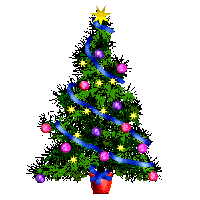 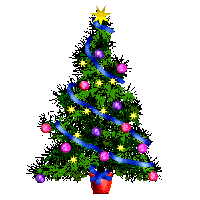 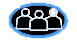 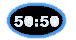 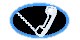 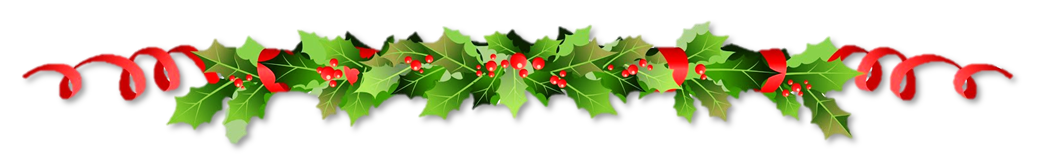 500
A reindeer with a glowing red nose
TIME IS UP
A. Randolph
B. Ralph
C. Rufus
D. Rudolph
500
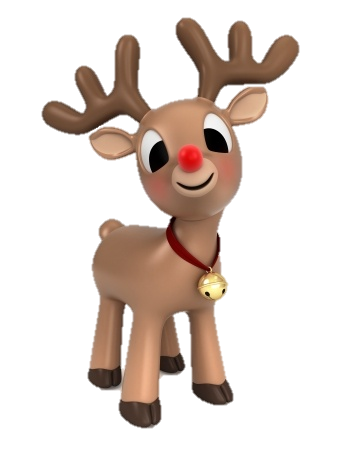 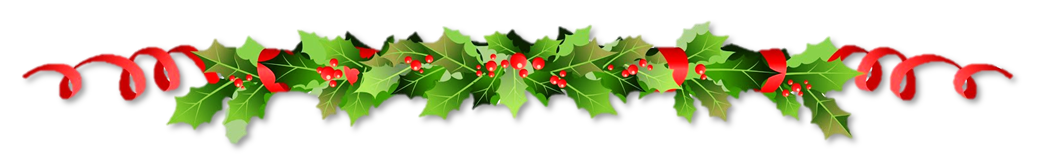 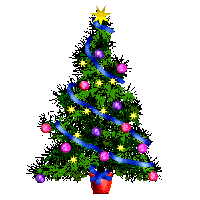 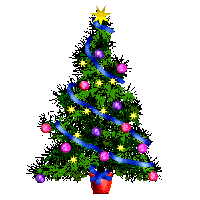 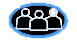 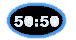 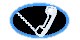 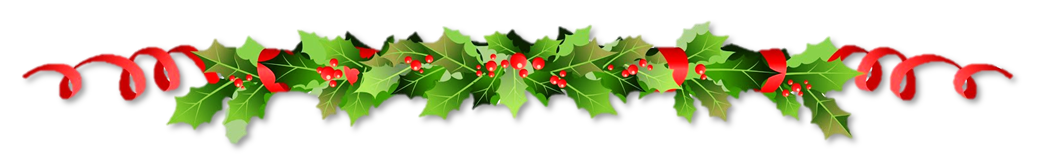 1.000
What's the name of Santa Claus' assistant?
TIME IS UP
A. Self
B. Delf
C. Adolf
D. Elf
1.000
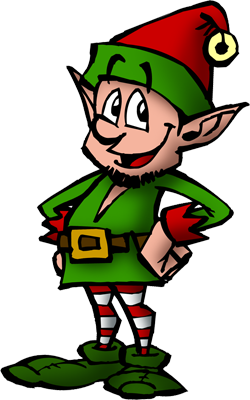 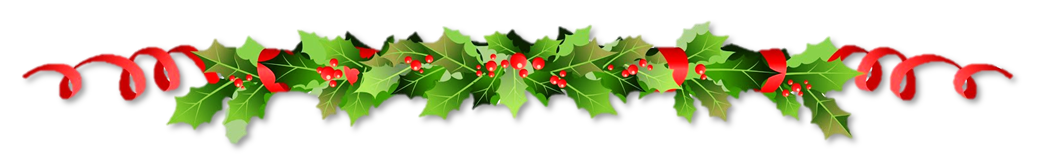 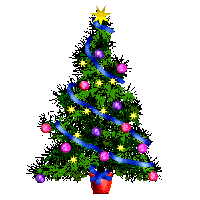 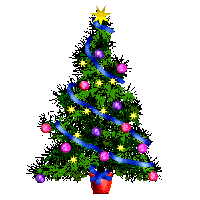 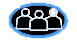 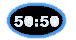 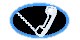 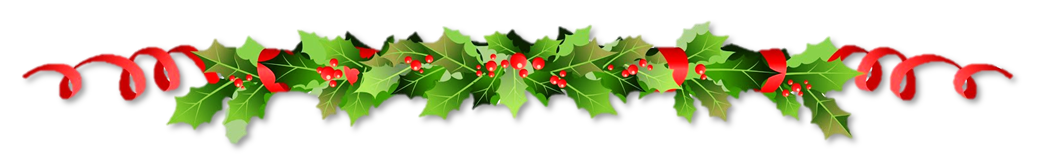 2.000
People who sing Christmas songs on the streets
TIME IS UP
A. Carolers
B. Trick or treaters
D. Skaters
C. Beggers
2.000
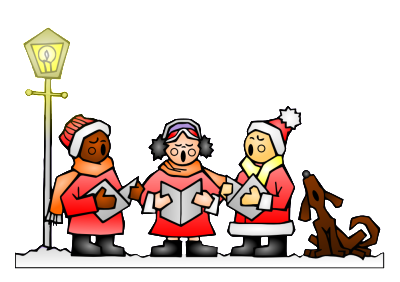 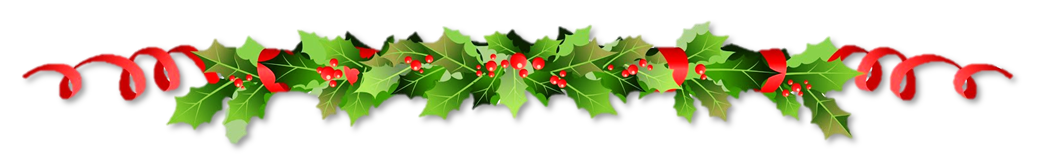 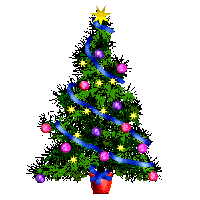 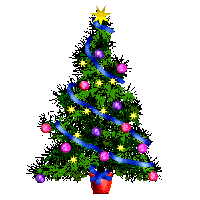 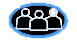 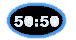 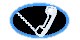 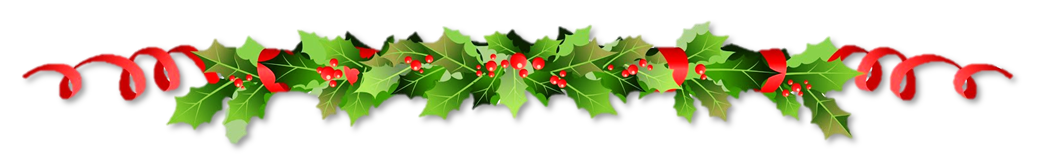 4.000
Santa Claus gets into 
homes through …
TIME IS UP
B. The chimney
A. The front door
C. The window
D. The back door
4.000
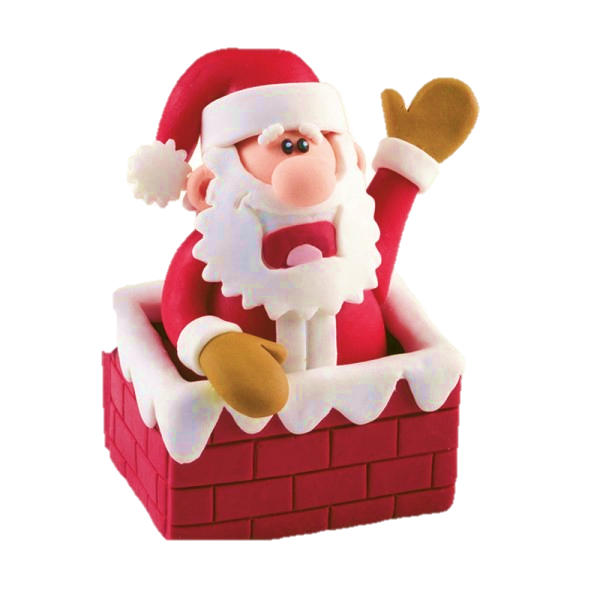 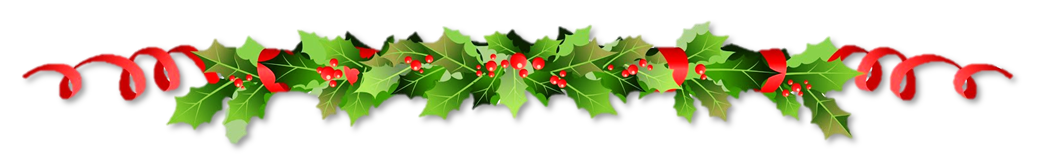 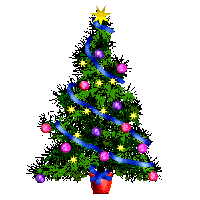 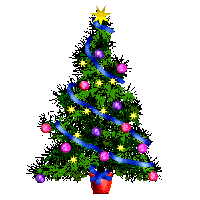 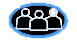 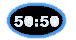 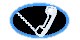 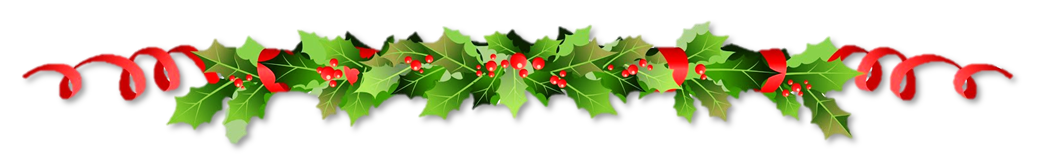 8.000
Santa Claus delivers 
the presents riding a ..
TIME IS UP
B. Lorry
A. Wagon
C. Sleigh
D. Van
8.000
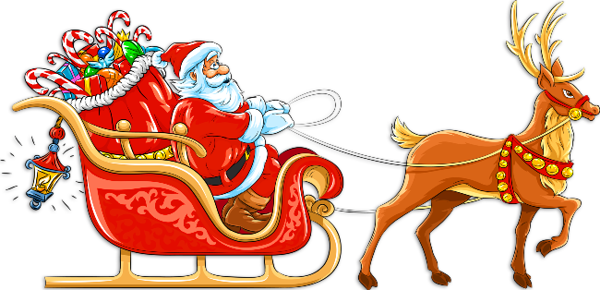 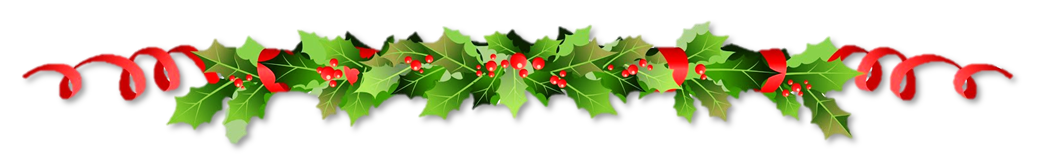 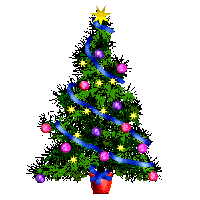 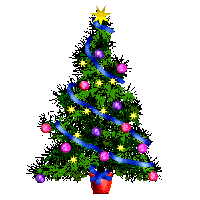 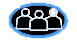 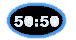 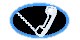 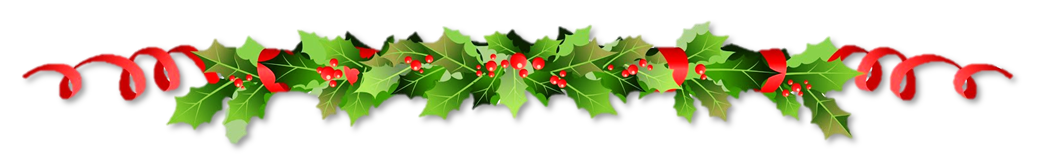 16.000
What is a typical dish at Christmas time?
TIME IS UP
B. Christmas candy
A. Christmas pudding
D. Christmas biscuit
C. Christmas sweet
16.000
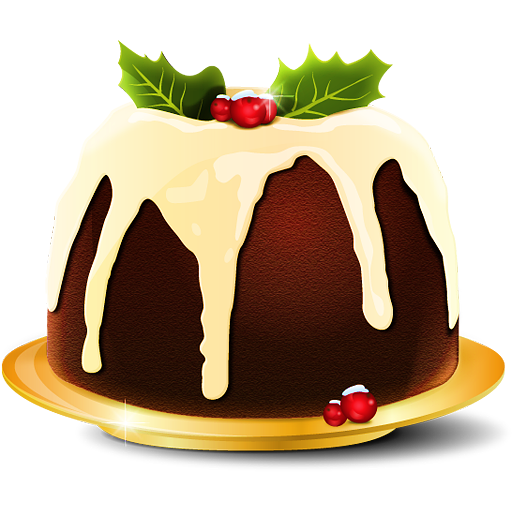 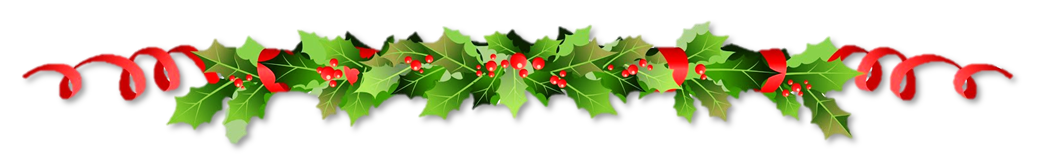 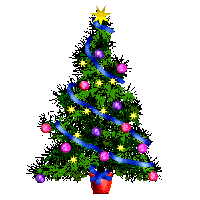 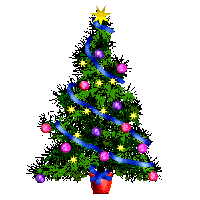 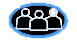 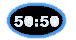 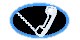 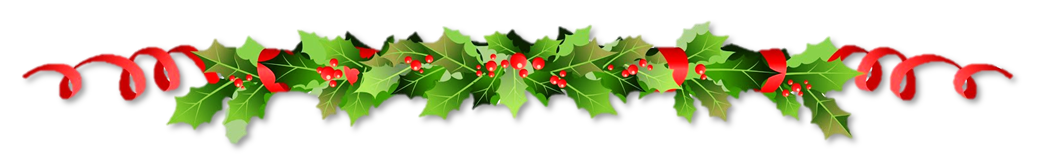 32.000
What do people put on the top of the Christmas tree?
TIME IS UP
A. A stocking
B. A star
D. Tinsel
C. A candle
32.000
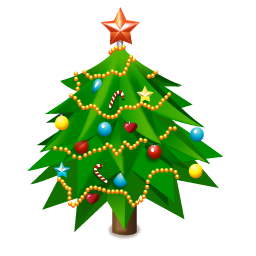 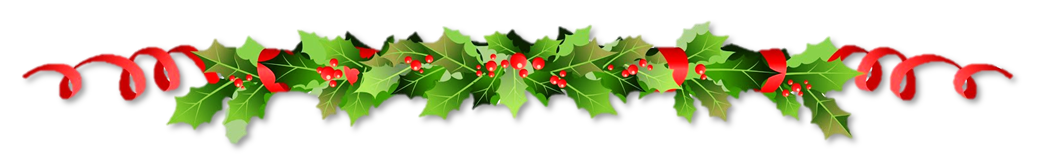 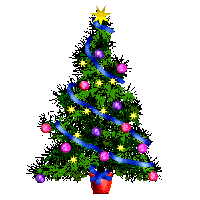 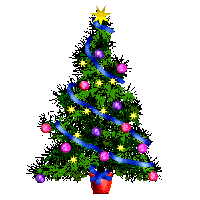 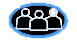 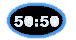 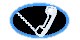 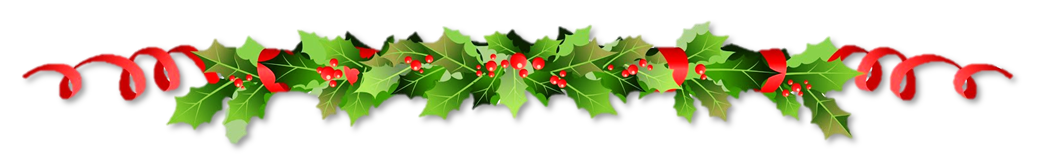 64.000
How is the typical biscuit of Christmas called?
TIME IS UP
A. Snowman
B. Winterman
C. Gingerbread man
D. Sweet man
64.000
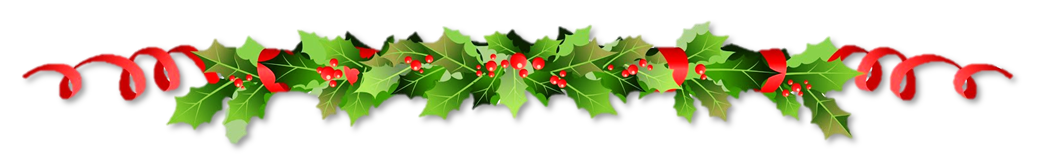 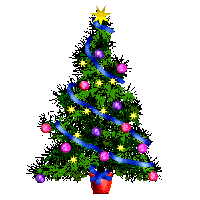 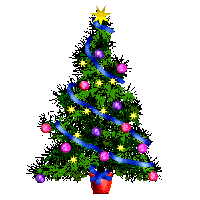 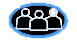 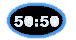 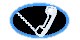 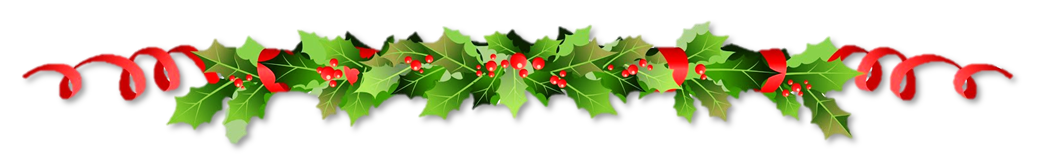 125.000
What do people hang by 
the fireplace at Christmas?
TIME IS UP
A. Scarfs
B. Gloves
C. Wooly hats
D. Stockings
125.000
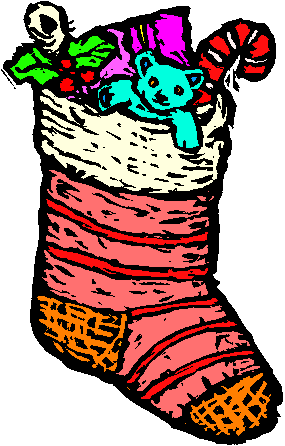 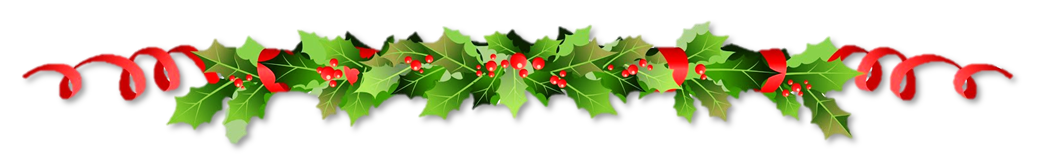 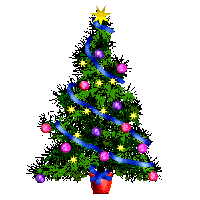 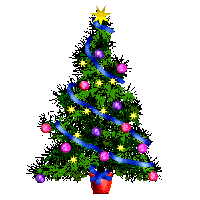 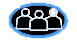 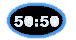 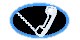 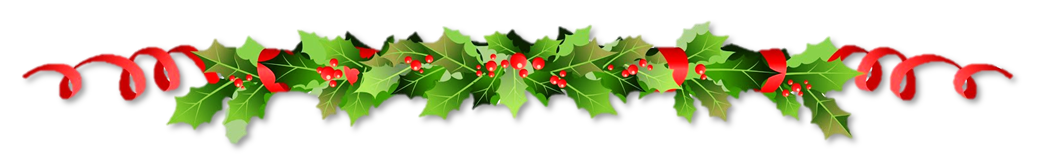 250.000
What do children send 
to Santa Claus?
TIME IS UP
B. A present
A. A letter
C. A card
D. A parcel
250.000
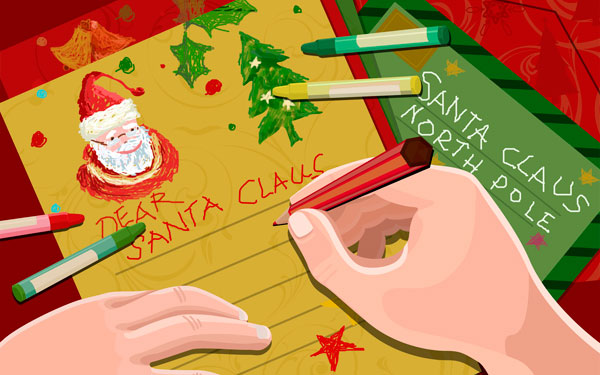 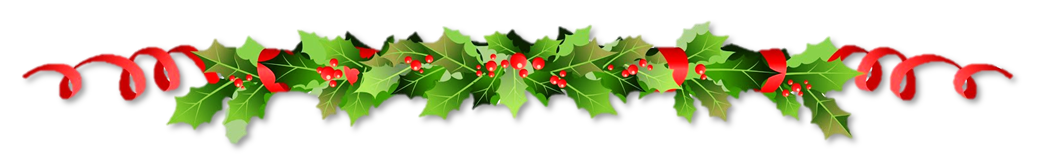 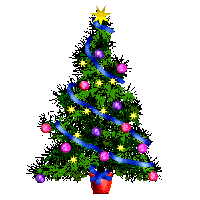 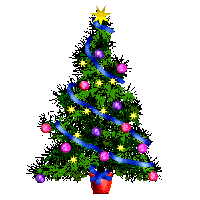 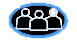 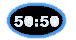 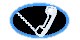 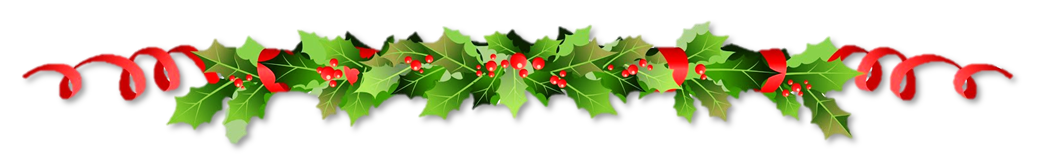 500.000
A ring of flowers and leaves that people put on the door at Christmas
TIME IS UP
A. A bouquet
B. A wreath
D. A bunch
C. A Christmas wheel
500.000
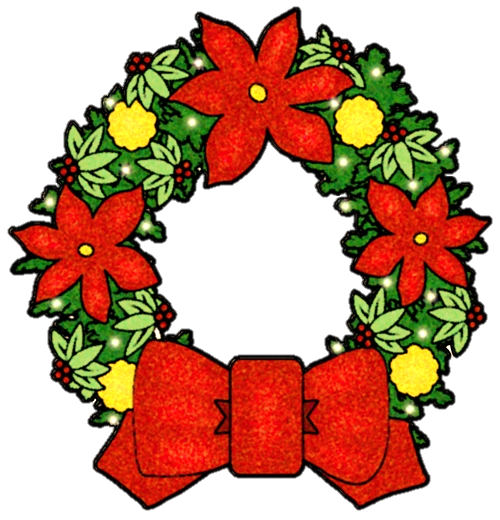 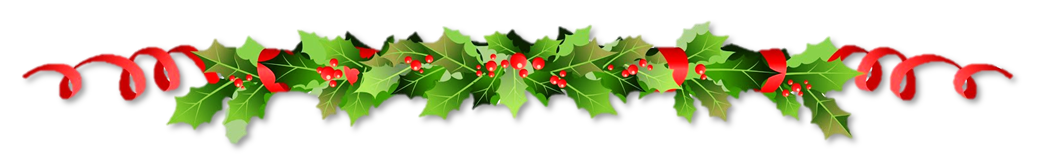 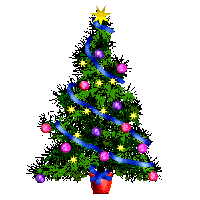 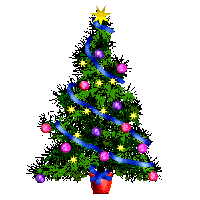 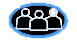 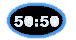 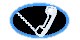 1.000.000
What Christmas Carol is about a sleigh pulled by a horse?
TIME IS UP
A. Christmas tree
B. Silent night
C. Jingle Bells
D. Little drummer boy
1.000.000
CONGRATULATIONS!
> One of the students has 30 seconds to answer the question by chosing one of the four answer choices. We will click the chosen option.  Its background colour will change into orange.

> The contestant can use three lifelines :
50%. After clicking it, two of the choices will disappear.
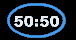 Phone-a-friend. After clicking it, the student has 30 seconds to ask one of his/her classmates to help  him/her.
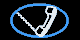 Ask the audience. There are 30 seconds to ask the whole group which answer they believe is correct. The results will be displayed on the blackboard and the student can use this information to answer the question.
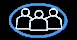 > Click the button             to check the answer.
If the answer is correct, click  the star to continue the game. If it is incorrect, click this button          and the turn will pass to other student.
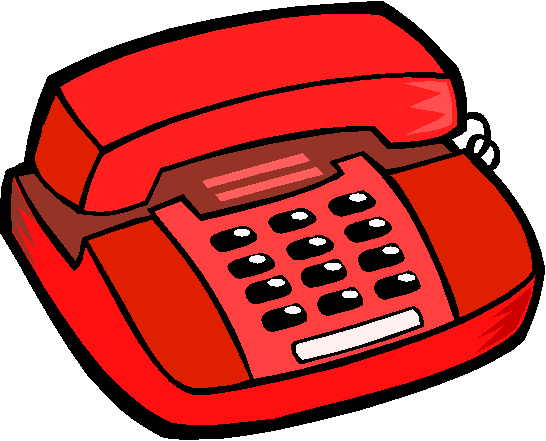 TIME’S UP
You have already used this lifeline
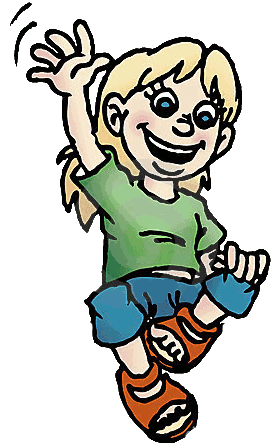 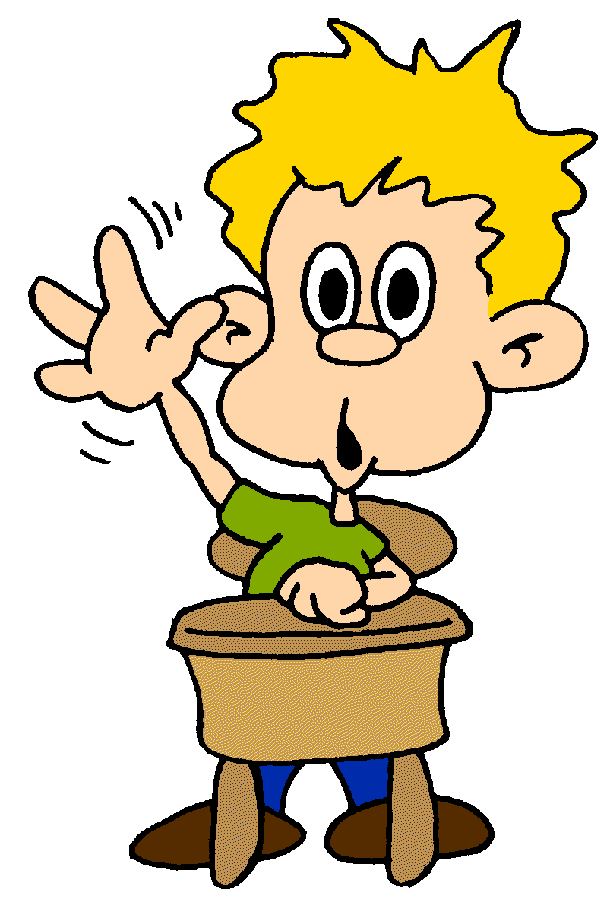 You have already used this lifeline
TIME’S UP
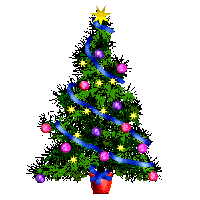 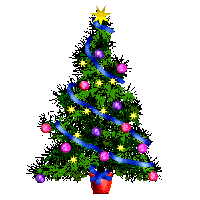 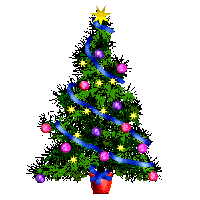 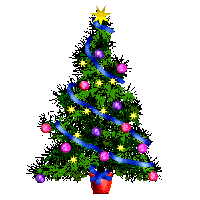 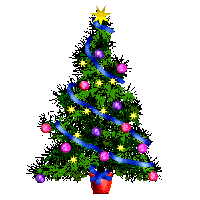 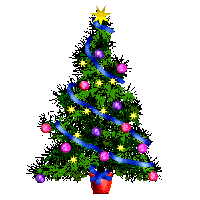 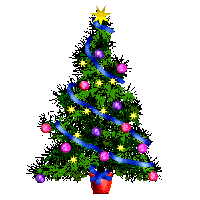 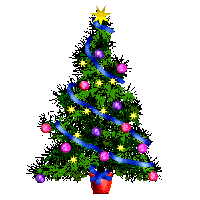 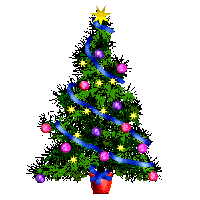 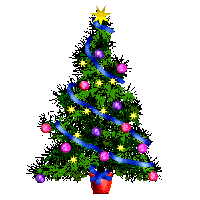 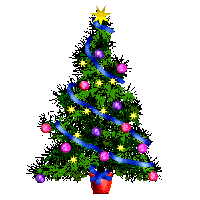 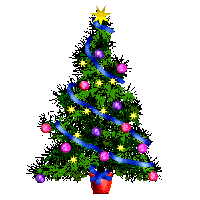 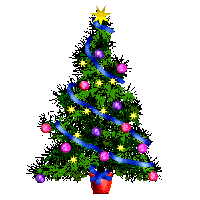 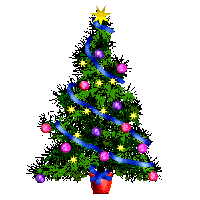 Extra games!
Snowfight
Santa ski jump
Connect the christmas lights